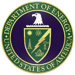 Measuring multicusp particle confinement in the Madison plasma dynamo experiment
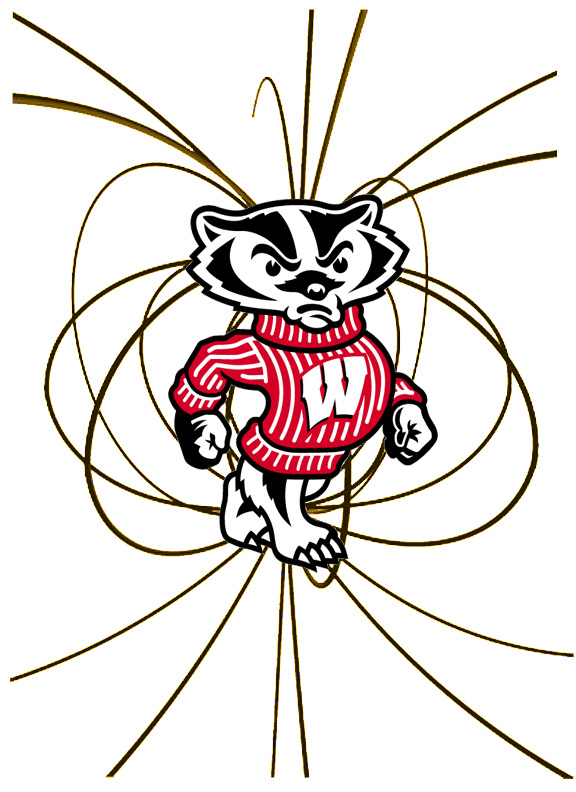 Chris Cooper
University of Wisconsin, Madison

PPPL, Princeton, NJ, December 16, 2014

Mike Clark, Cami Collins, Ken Flanagan, Ivan Khalzov, Jason Milhone, Mark Nornberg, Blair Seidlitz, John Wallace, David Weisberg, Ellen Zweibel & Cary Forest
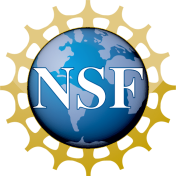 [Speaker Notes: I’d like to thank Wayne Solomon for inviting me out and Devon Battaglia for hosting me and giving me the opportunity to present my postdoc research at UW Madison working on confinement in the MPDX.  I’d like to acknowledge my collaborators and PI Cary Forest.

MPDX is a novel versatile plasma research device designed to investigate flow driven MDH instabilities such as the dynamo in regimes important to the current research in astrophysical and simulation-based dynamos]
Dynamos create magnetic fields throughout universe
Simulation of
Earth’s magnetic field
Simulation of
Sun’s magnetic field
Measurements of
M51 magnetic field
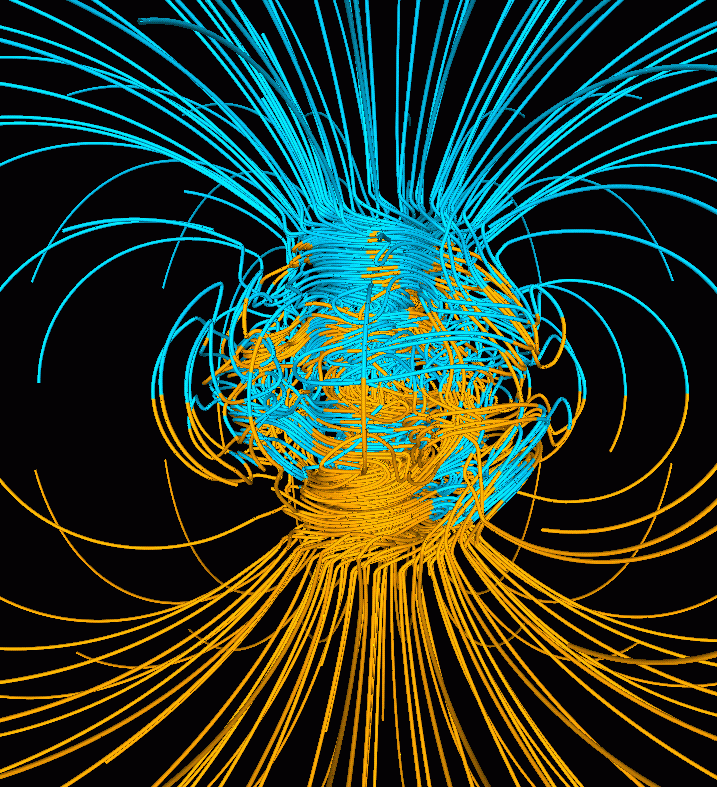 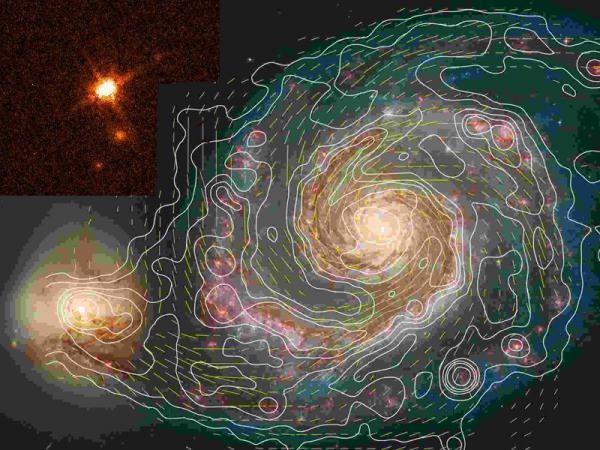 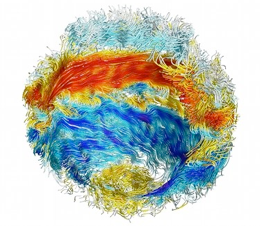 ?
[Speaker Notes: What is a dynamo? The dynamo is a process whereby a flowing, conducting fluid interacts with a magnetic field, amplifying it with sustained growth through a feedback process.  It describes the enhanced concentration of magnetic fields seen in stars, planets, galaxies and most celestial bodies, including our Earth and Sun.  There are 3 requisites for successful dynamo 1) a source of free energy to drive flows such as rotation, 2) a sufficiently conducting fluid which can advect magnetic field faster than resistive diffusion, and 3) a seed field which, when acted upon by the flows, is amplified.  Despite their prevalence, there remain many unanswered questions about dynamos such as the growth rates, saturation mechanisms, system size, and the details of the interactions between the flows and the fields.]
MPDX successfully creates repeatable, highly conducting plasmas suitable for dynamo research
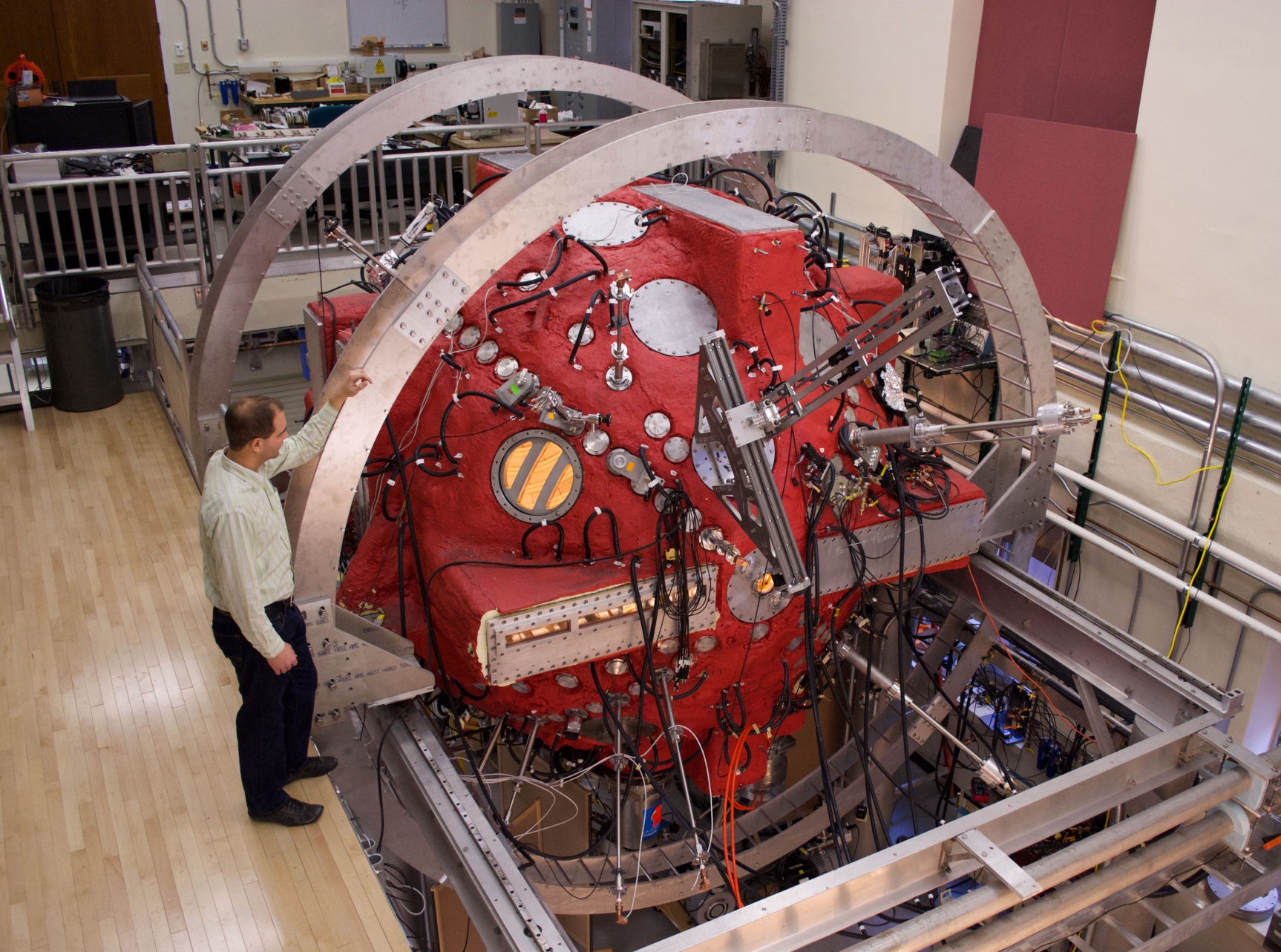 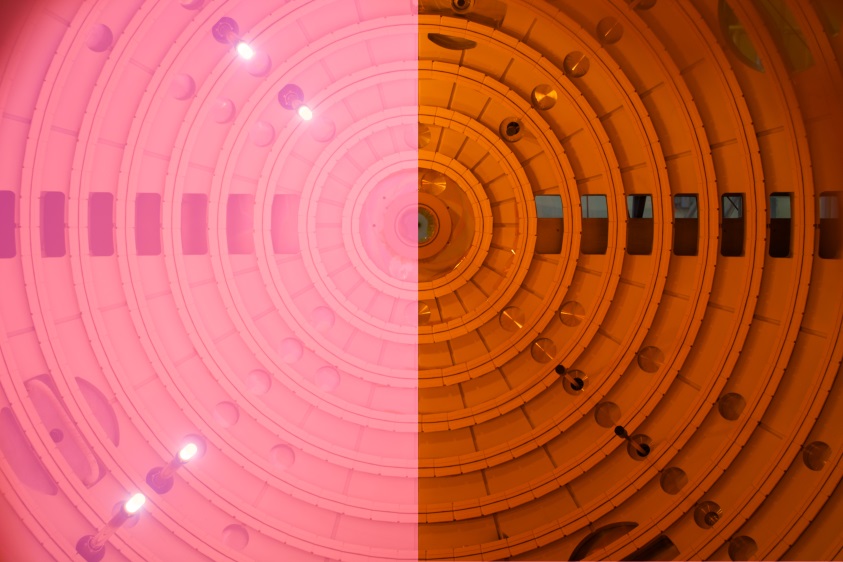 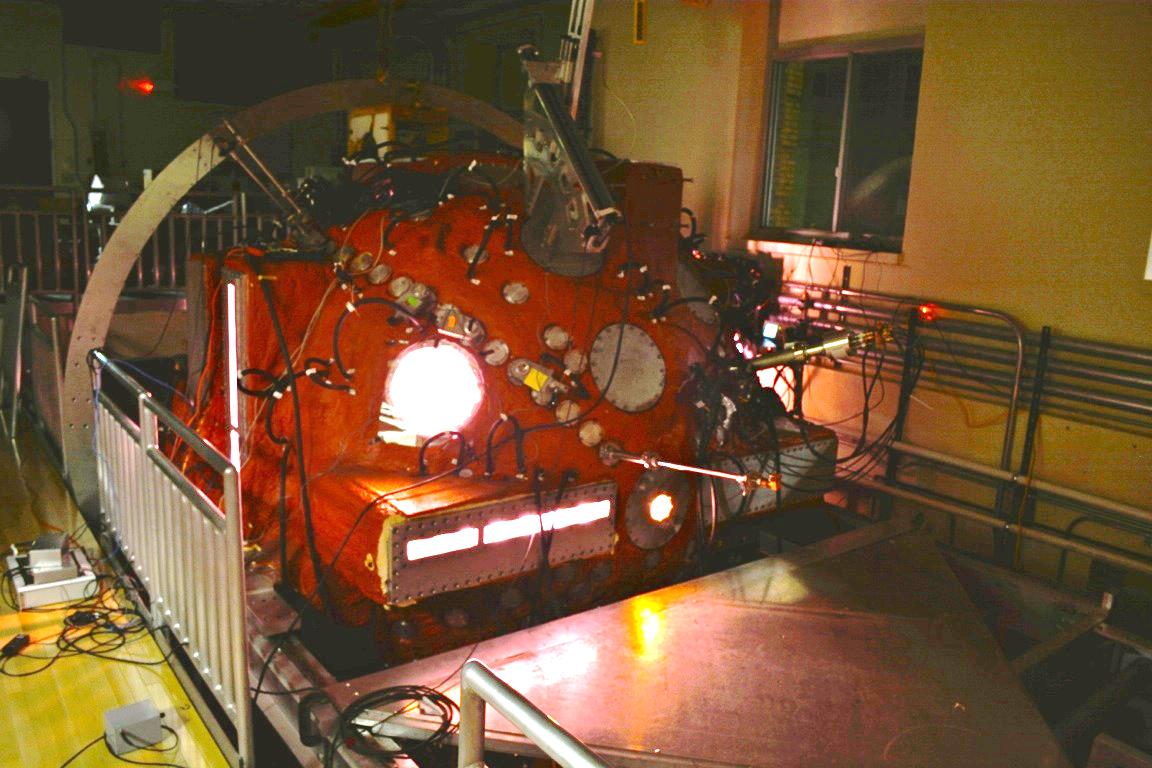 [Speaker Notes: We hope to study many of these questions in the Madison plasma dynamo experiment.  In MPDX, we have developed a method to confine and stir a highly conducting 3 m diameter laboratory plasma in a regime where the kinetic energy of the flows exceeds the magnetic energy in the plasma.  This will allow us to investigate creating a laboratory dynamo for studying using plasma as the conducting fluid.

However, work must be done to understand the plasma production and confinement to determine if we can produce plasma suitable for dynamo research. Bottom up method for creating a dynamo in a laboratory

Plasma on/off, night shot]
Simulations predict dynamo for a class of two vortex, laminar, boundary-driven flows
Spence et al, Astro. J. 700:470-478 (2009)
Khalzov et al, Phys of Plasmas 19 112106 (2012)
Dynamo growth rate
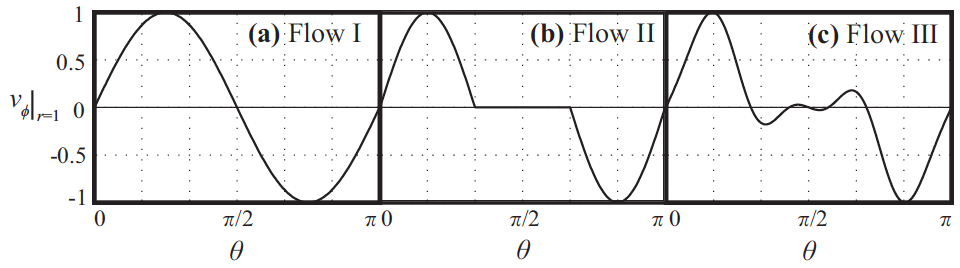 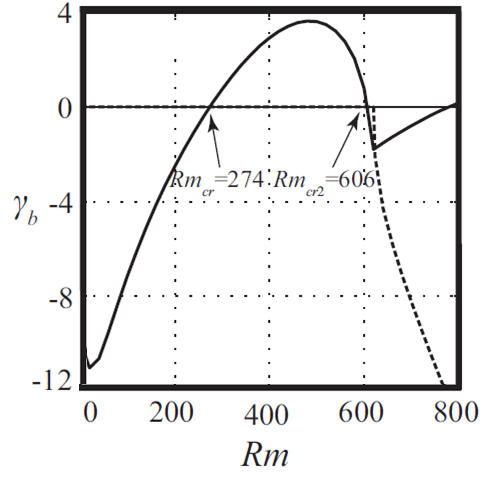 1) Select vf(q)
        (r=ro)
3) Select
Rm=Lv/h
Modified Von-
Karman flow
Rmcrit=274
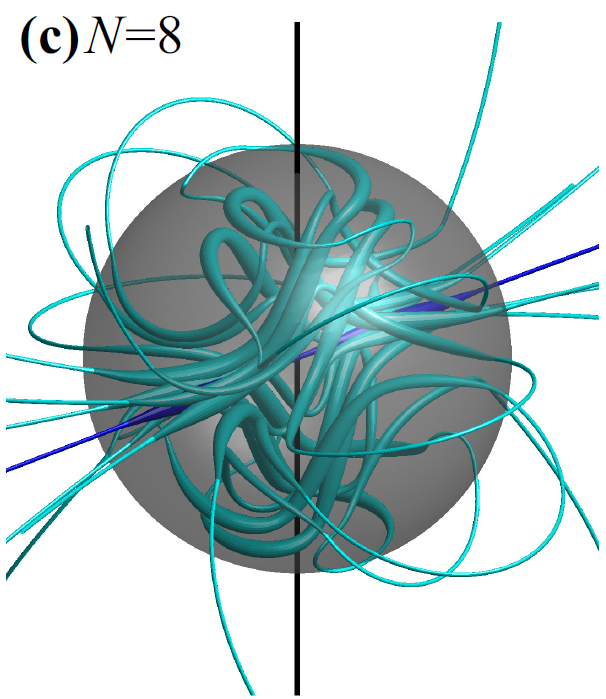 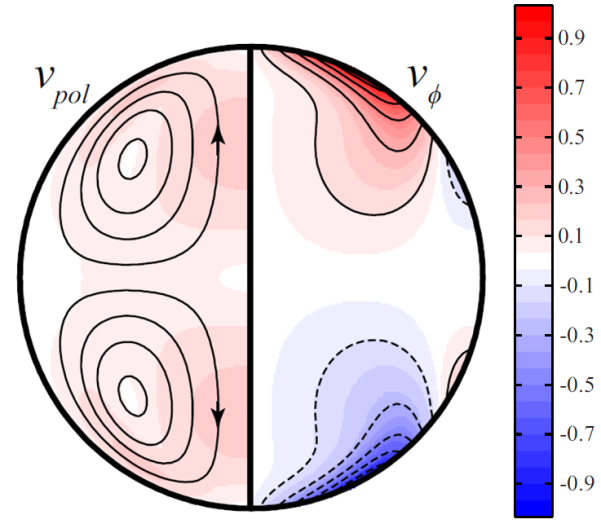 2) Select
Re=Lv/n
HD stability?
[Speaker Notes: The majority of previous dynamo experiments have been numerical simulations. In fact, the first experiments we are going to perform are motivated by recent numerical simulations of dynamos in spherical geometry.  Flows in MPDX are generated by torques applied to the edge of the plasma, so we will be investigating the special class of dynamo created by two counter-rotating vortices generated by boundary driven flows]
vf(q), Re, and Rm uniquely predict kinematic dynamo in simulation
Spence et al, Astro. J. 700:470-478 (2009)
Khalzov et al, Phys of Plasmas 19 112106 (2012)
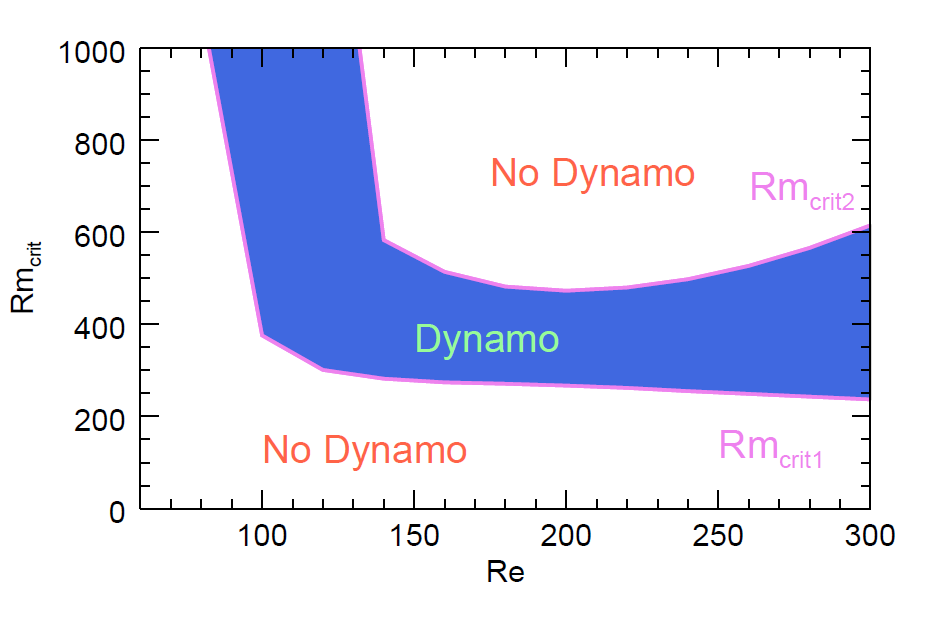 HD unstable
Dynamo very sensitive to Re, Rm AND details of flow
[Speaker Notes: -exhaustive search of parameter space for this class of dynamo, limited by resolution Rm and HD stability (Re)
-1) no dynamo below Re=80 (zero suppressed) we suspect this is related to critical level of poloidal flow
-2) majority of the time, no dynamo.  Taking off reversal is no dynamo]
Liquid sodium, with fixed Pm = n/h =10-5, cannot be used to investigate this class of dynamo
To achieve:


requires: 


which results in turbulent flows which can suppress dynamo
[Speaker Notes: Previous attempts at laboratory dynamos have used liquid Na, with an inconveniently fixed conductivity and resistivity]
Viscosity and conductivity (Re, Rm and Pm) are independently adjustable in plasma
Braginskii, transport processes in plasma 1965
Difficulties in using laboratory plasma:
How to confine plasma and maintain
How to stir plasma with boundary driven flows
Knowledge of Ti is very important for determining Re
Avoid modifications of n and h due to collisions with neutral particles
[Speaker Notes: In plasma, these can vary, sub in classical values, get formulas.
-individually adjustable]
Viscosity and conductivity (Re, Rm and Pm) are independently adjustable in plasma
Braginskii, transport processes in plasma 1965
Does not come for free:
The first step in creating a laboratory plasma dynamo in MPDX is to characterize the confinement in order to predict plasma parameters.
How to confine plasma and maintain
How to stir plasma with boundary driven flows
Knowledge of Ti is very important for determining Re
Avoid modifications of n and h from collisions with neutral particles
[Speaker Notes: This is my jam]
Outline of Talk
Investigate the properties of magnetic cusps in MPDX
Overview of cusps and first confinement model
Discuss measured cusp features and loss width
Characterize particle balance and confinement 
Directly measure particle loss rates, confinement time
Compare ion heating and neutral burnout
Modifications to the sheath for the cusp geometry
Conclusions and Future work
[Speaker Notes: What determines plasma parameters throughout cusp, what sets footprint?
What determines loss rates through sheath (particle balance)]
MPDX successfully creates repeatable, highly conducting plasmas suitable for dynamo research
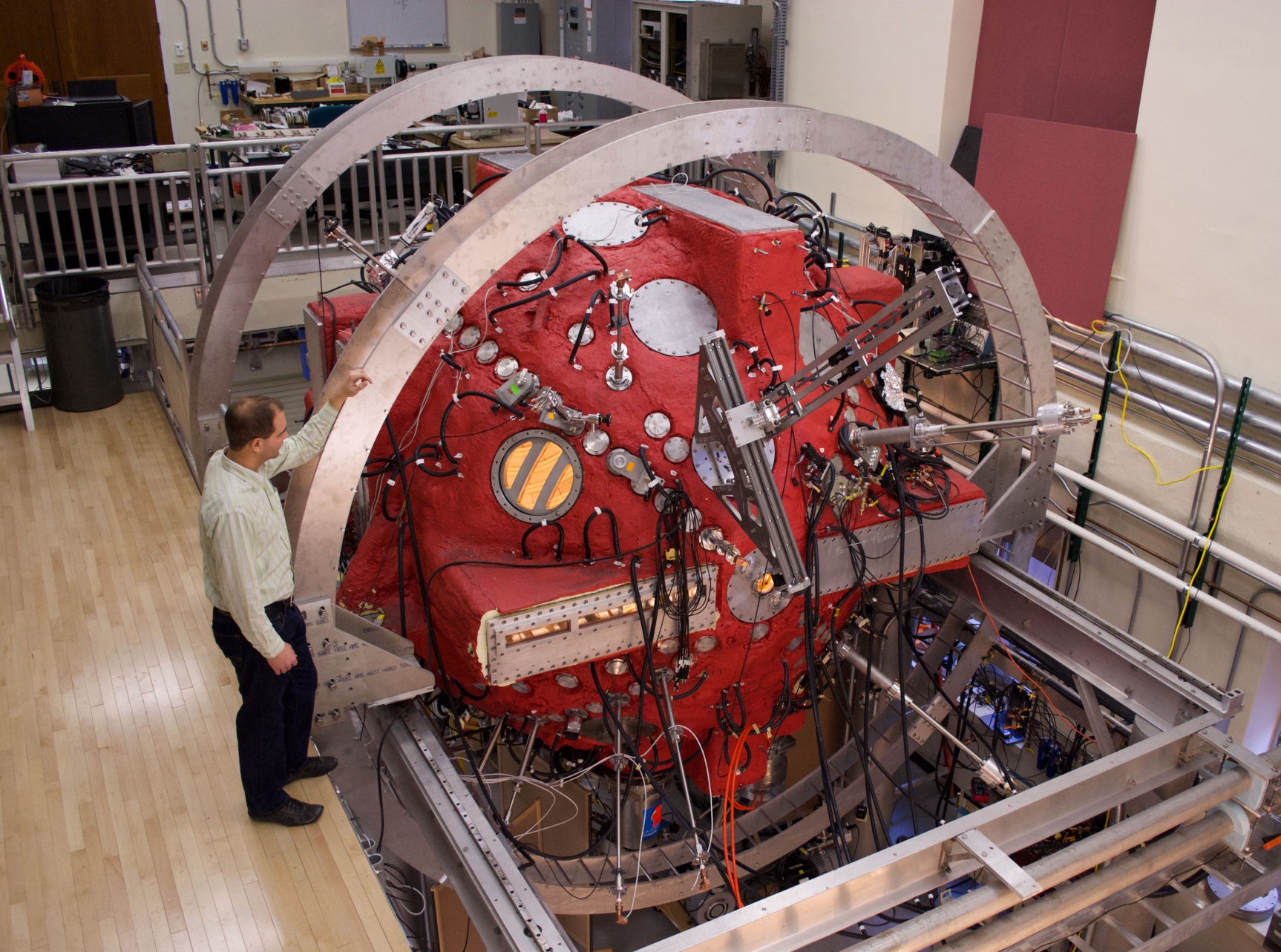 Helmholtz coil (seed B)

2D Auto. probe drive

Complete probe access

9 x LaB6 Cathodes
Axis of
rotation
Probes measure local v, B, and plasma parameters (n,h)
Passive optical diagnostics measure
Ti and ne
High energy electron beams from LaB6 Cathodes creates and heats plasma
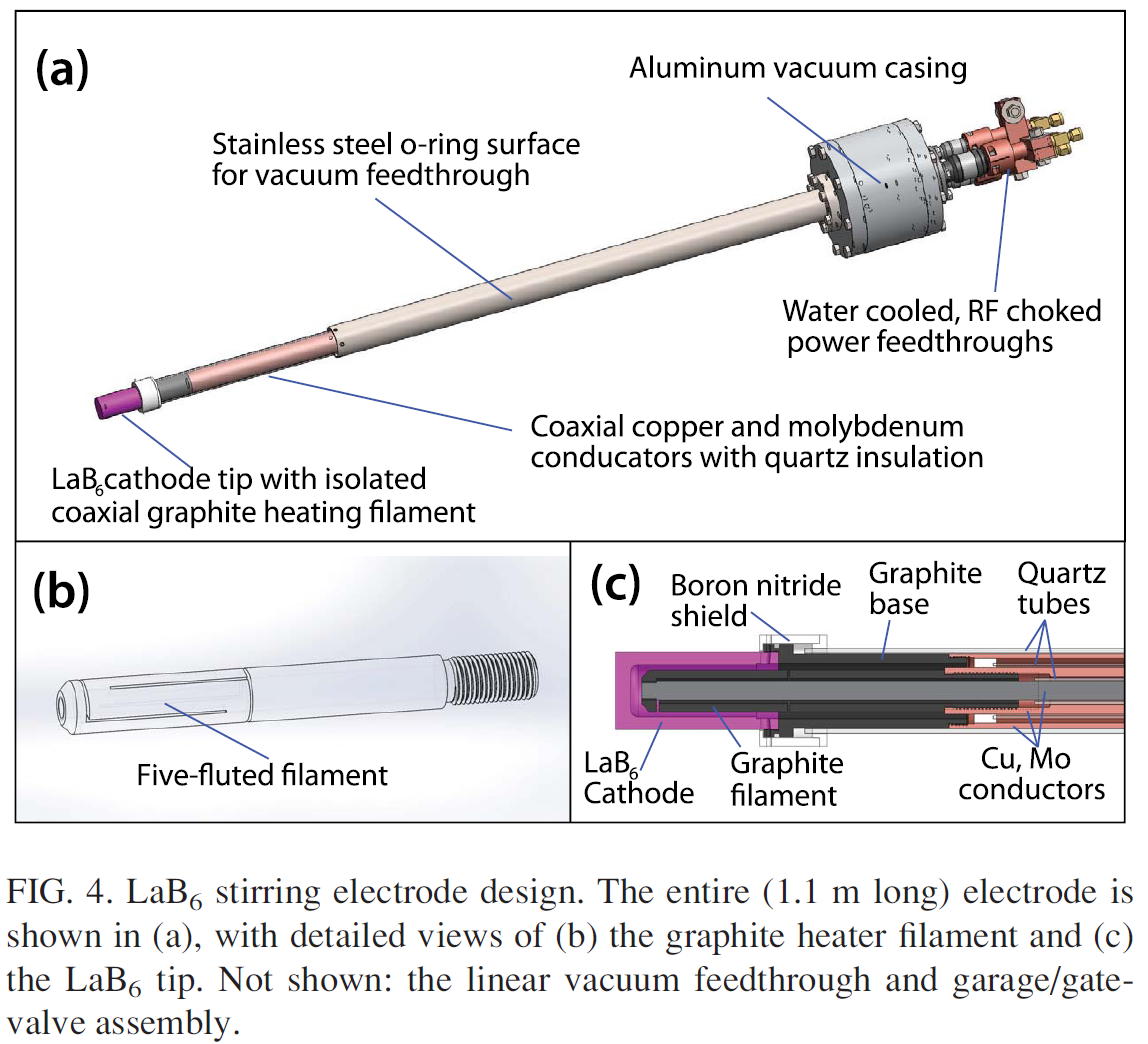 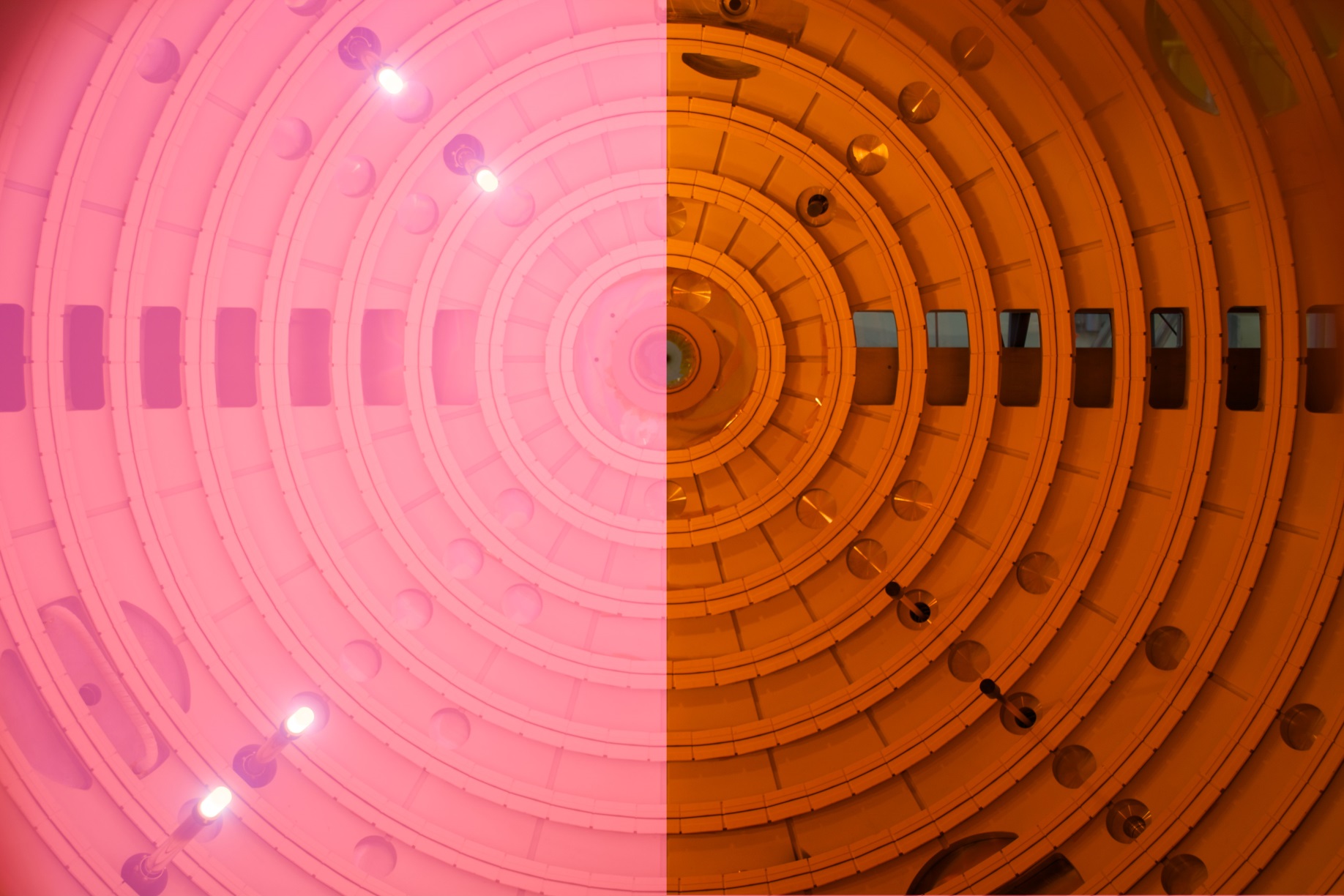 9 cathodes capable of 4-160 kW of plasma heating
[Speaker Notes: Plasma is generated using LaB6 stirring rods inserted radially into the device.  The LaB6 is heated until thermally emissive, then individually biased 400 volts wrt moly anodes also inserted radially.  The initial current drawn ionizes a fill gas selected by the experimenter such as H He or Ar.  After a few hundred microseconds, a sufficient amount of plasma is produced and it takes over ionization.  The beam of primary electrons at 400 eV merely heats the plasma.  As soon as the bias is removed, the plasma recombines back into the gas

Tradeoff between depth and loss area]
MPDX is cylindrically symmetric, spherical multicusp confinement device
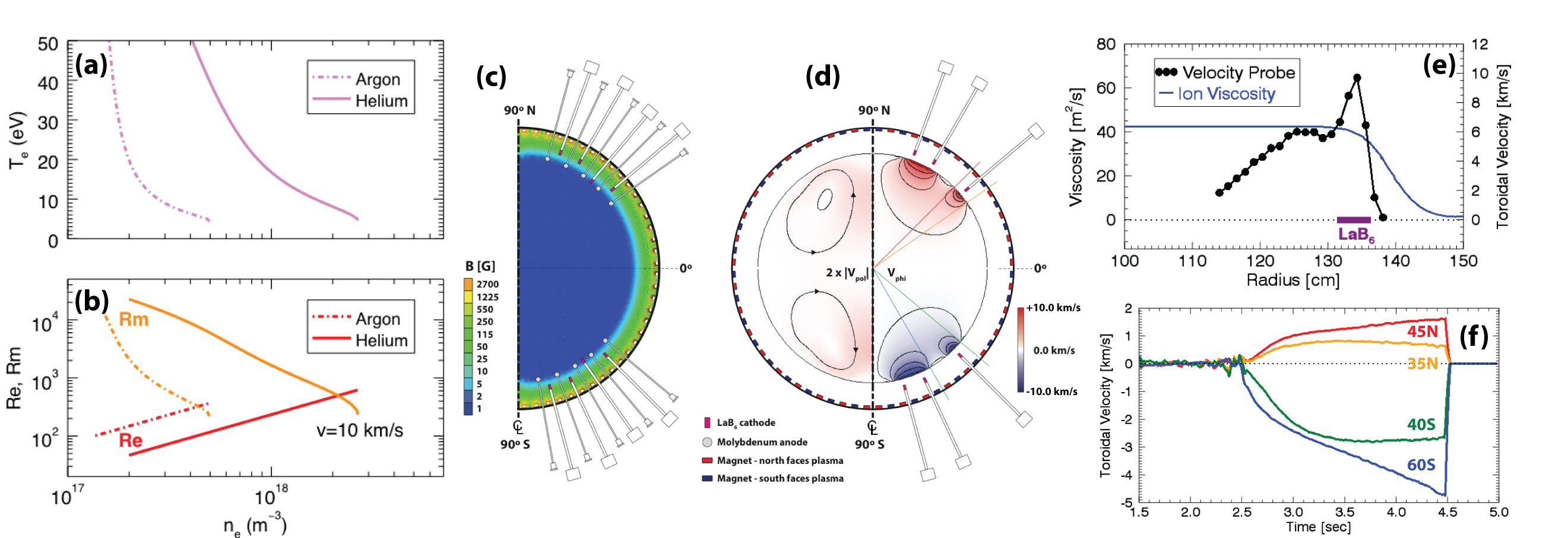 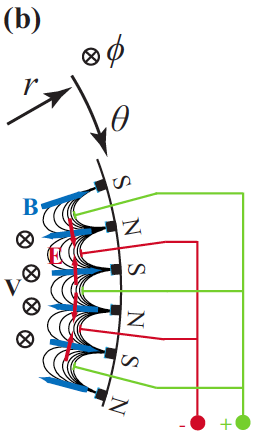 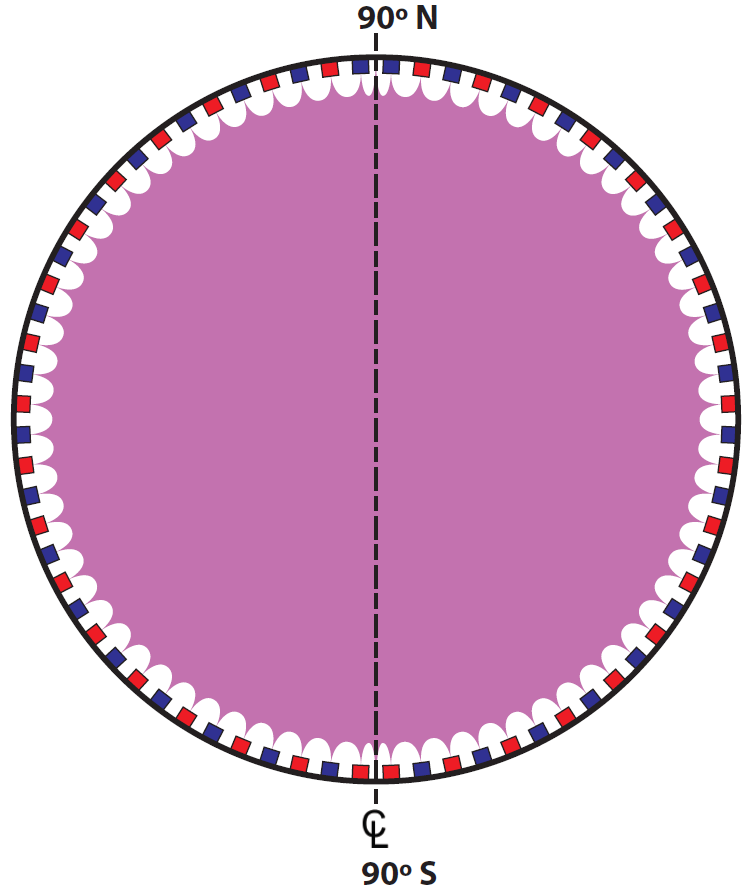 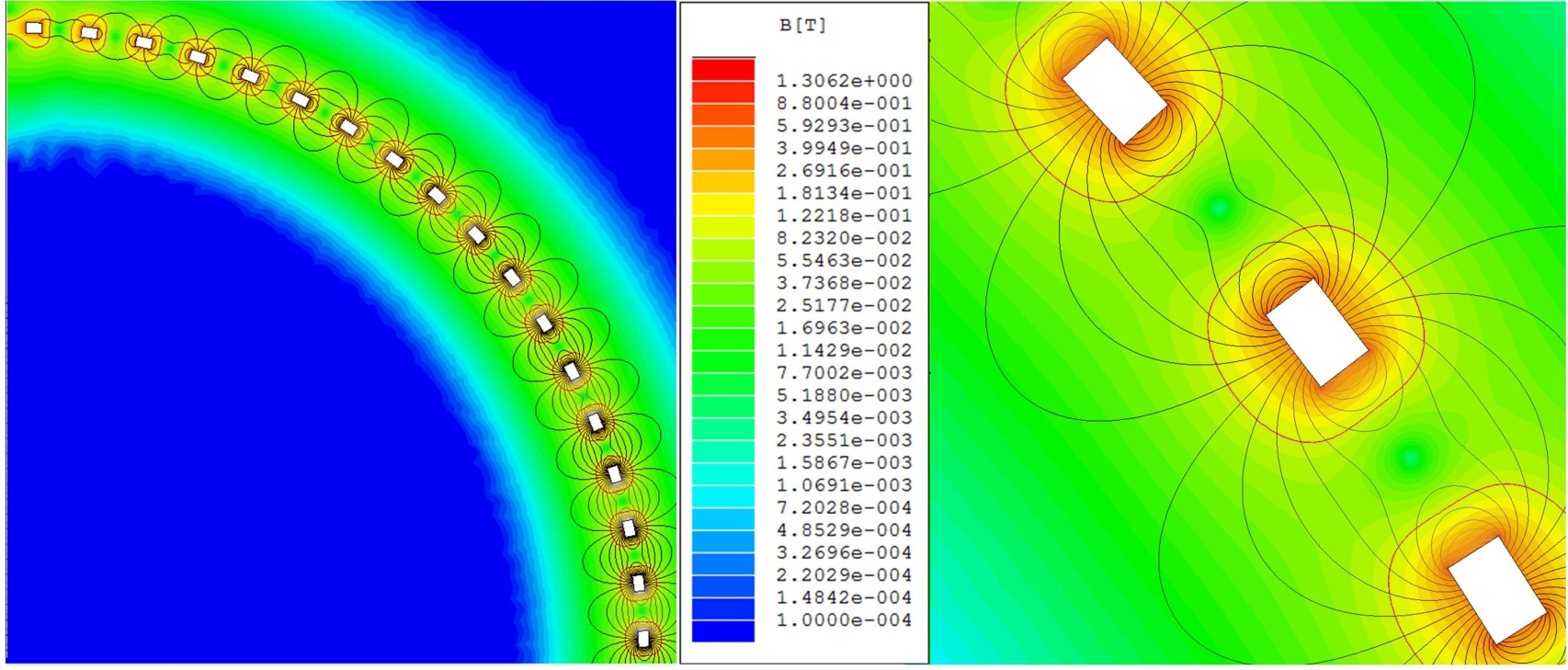 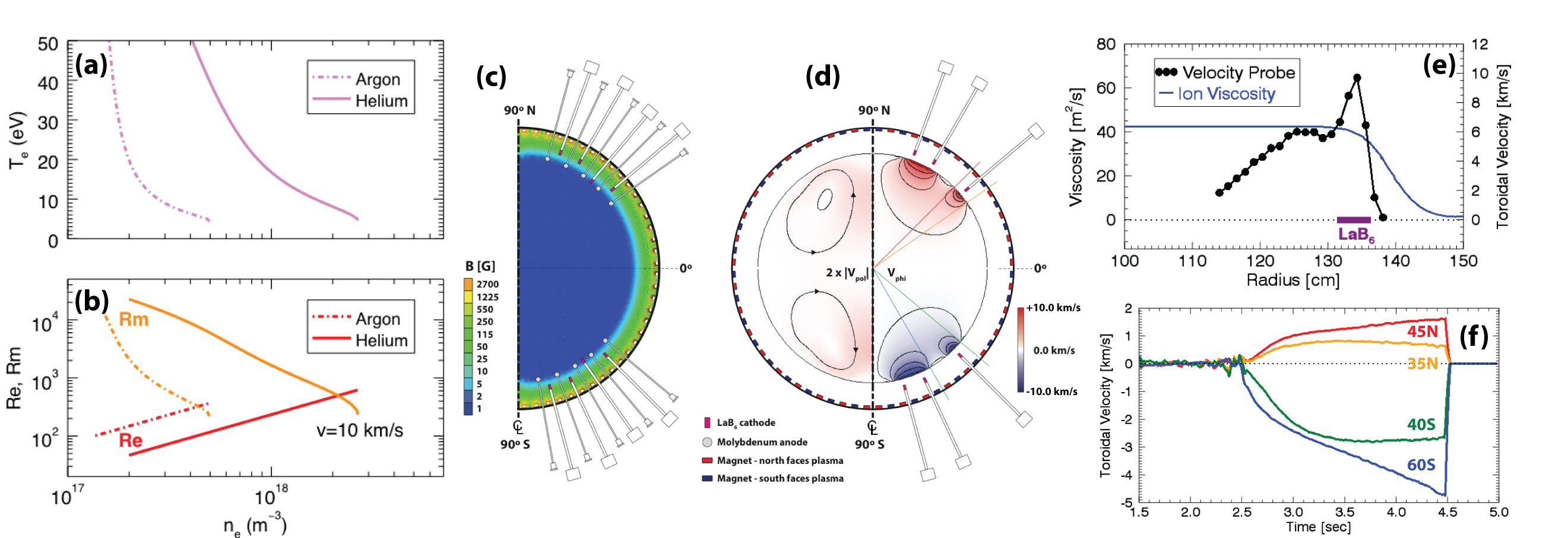 S
Unmagnetized
Core Plasma
N
N
S
S
N
[Speaker Notes: The plasma is confined using cylindrically symmetric multicusp magnetic field around the outside of MPDX.  3000 4 kG SaCo permanent magnets are screwed into the device wall with alternating polarity]
MPDX is cylindrically symmetric, spherical multicusp confinement device
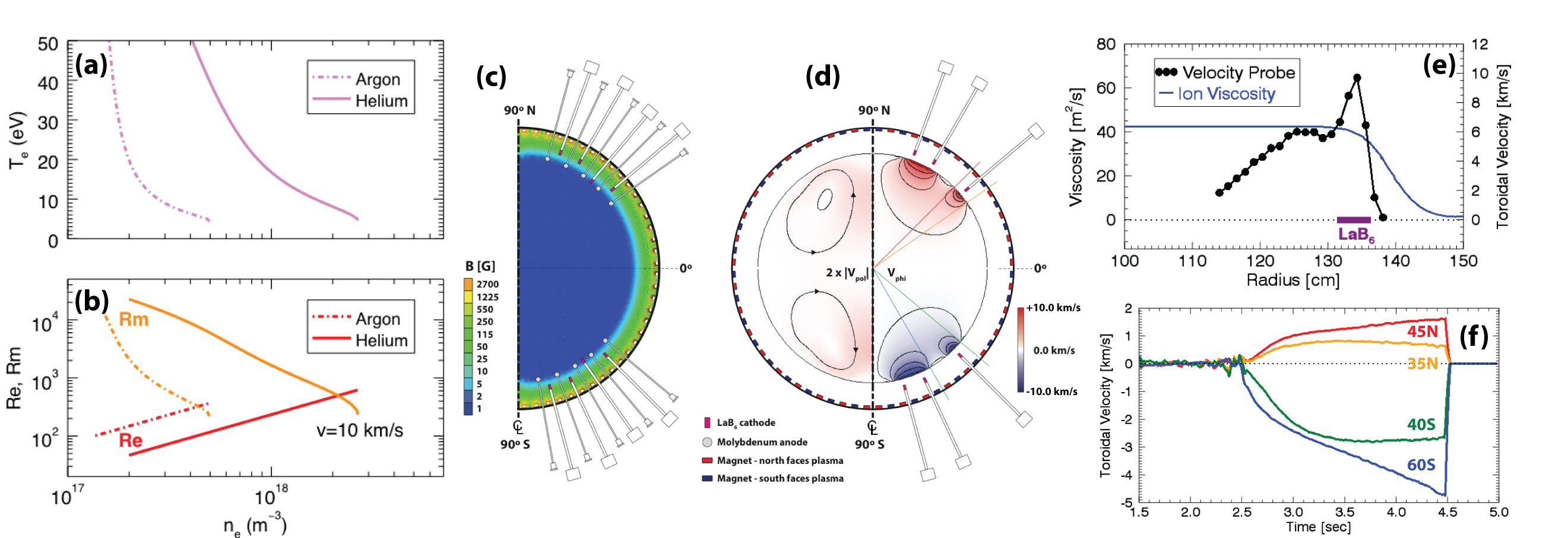 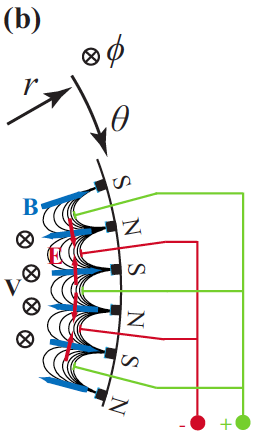 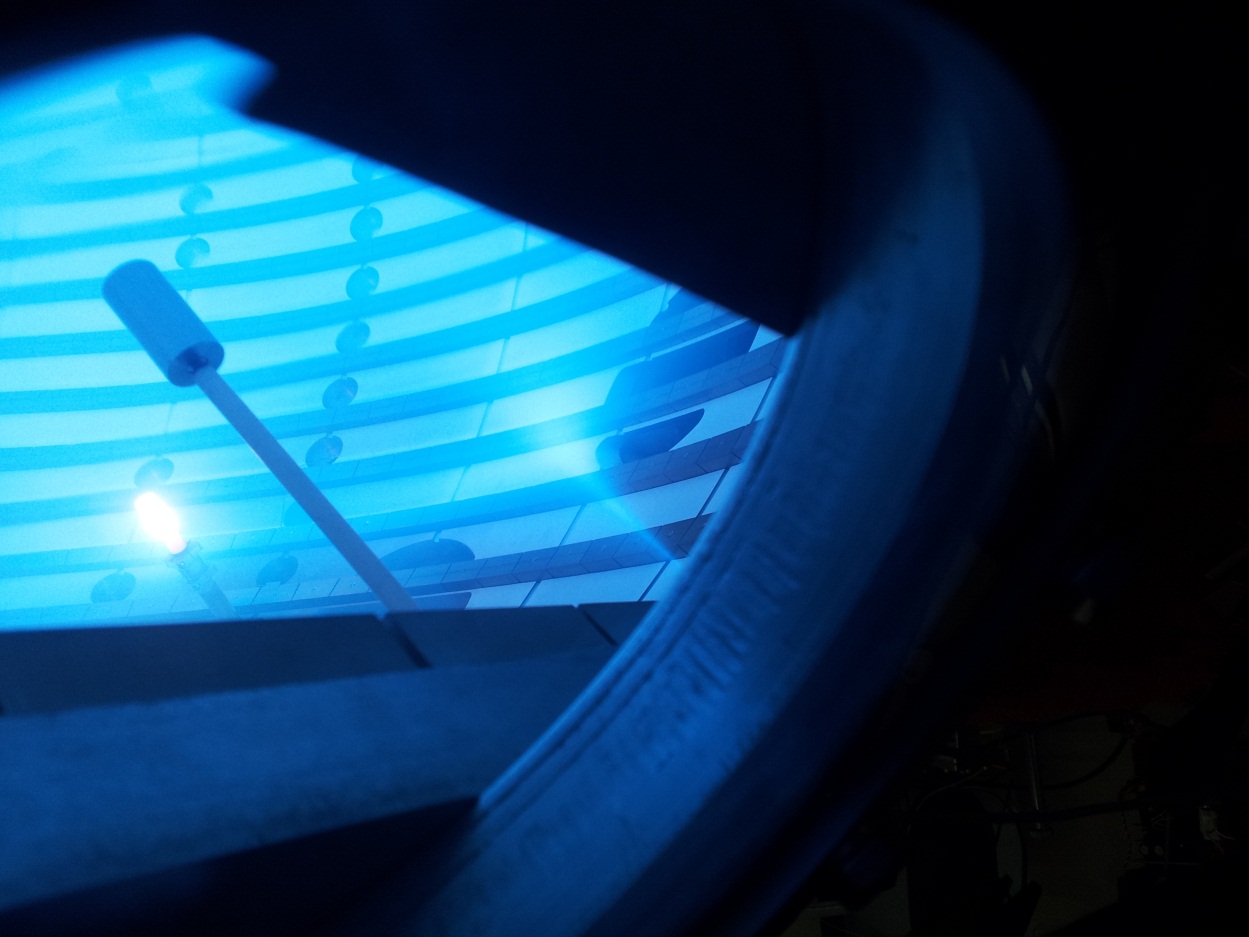 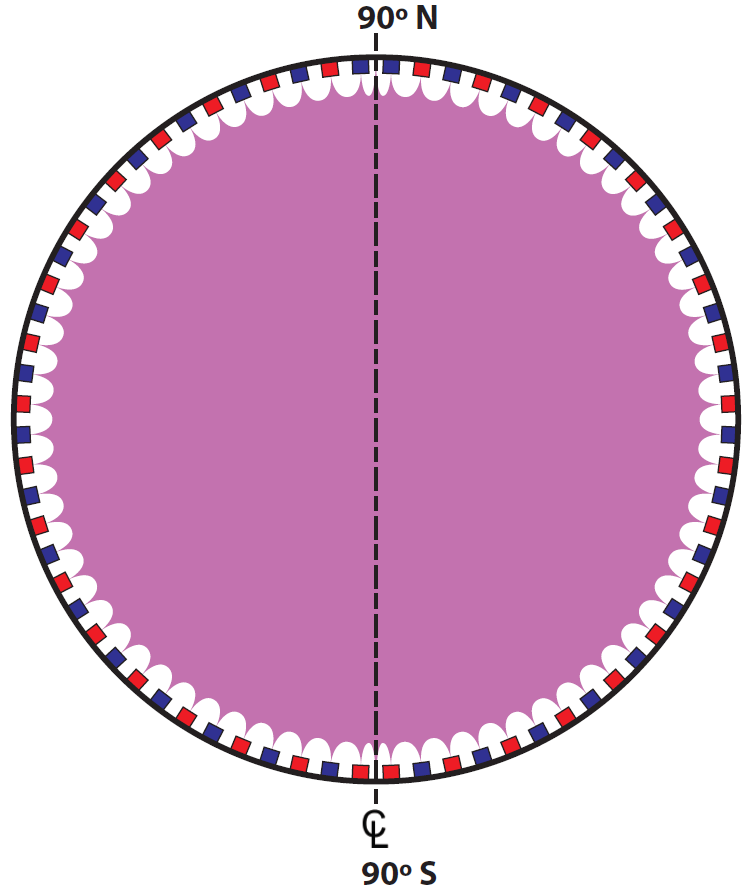 Anode
Plasma Cusp
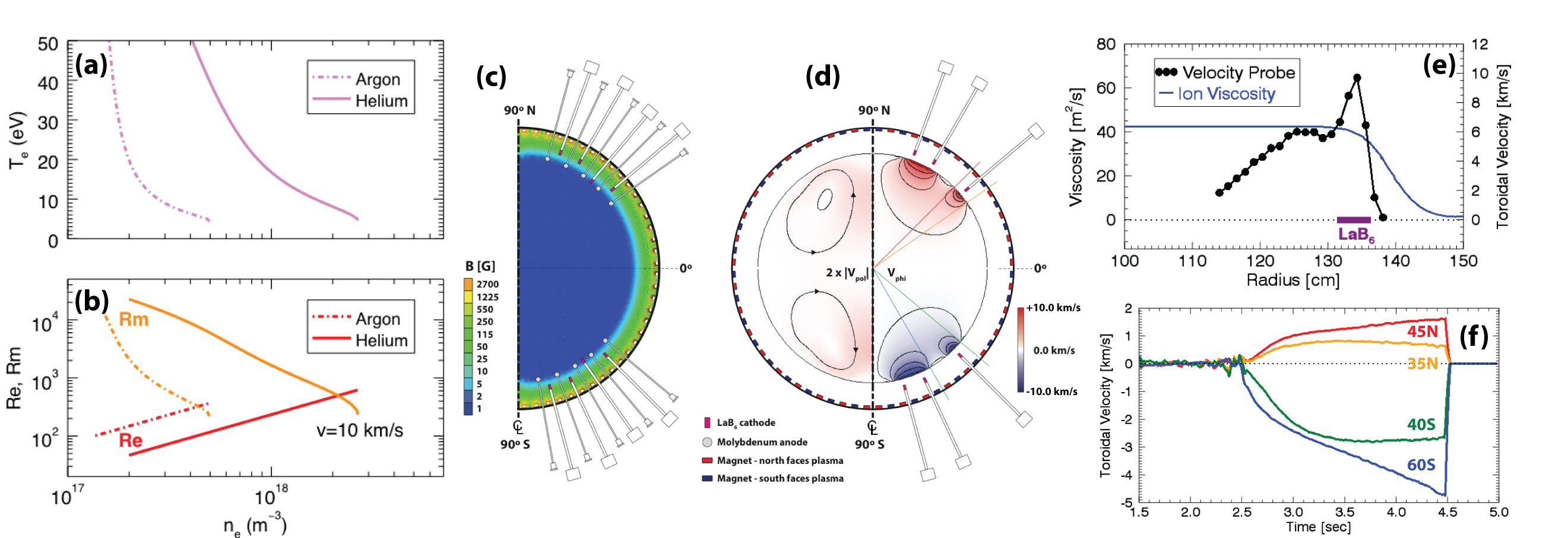 S
Unmagnetized
Core Plasma
N
S
N
Emissive LaB6 cathode
[Speaker Notes: Recognize this as spherical makenzie bucket]
Magnetic field confines a large, unmagnetized plasma
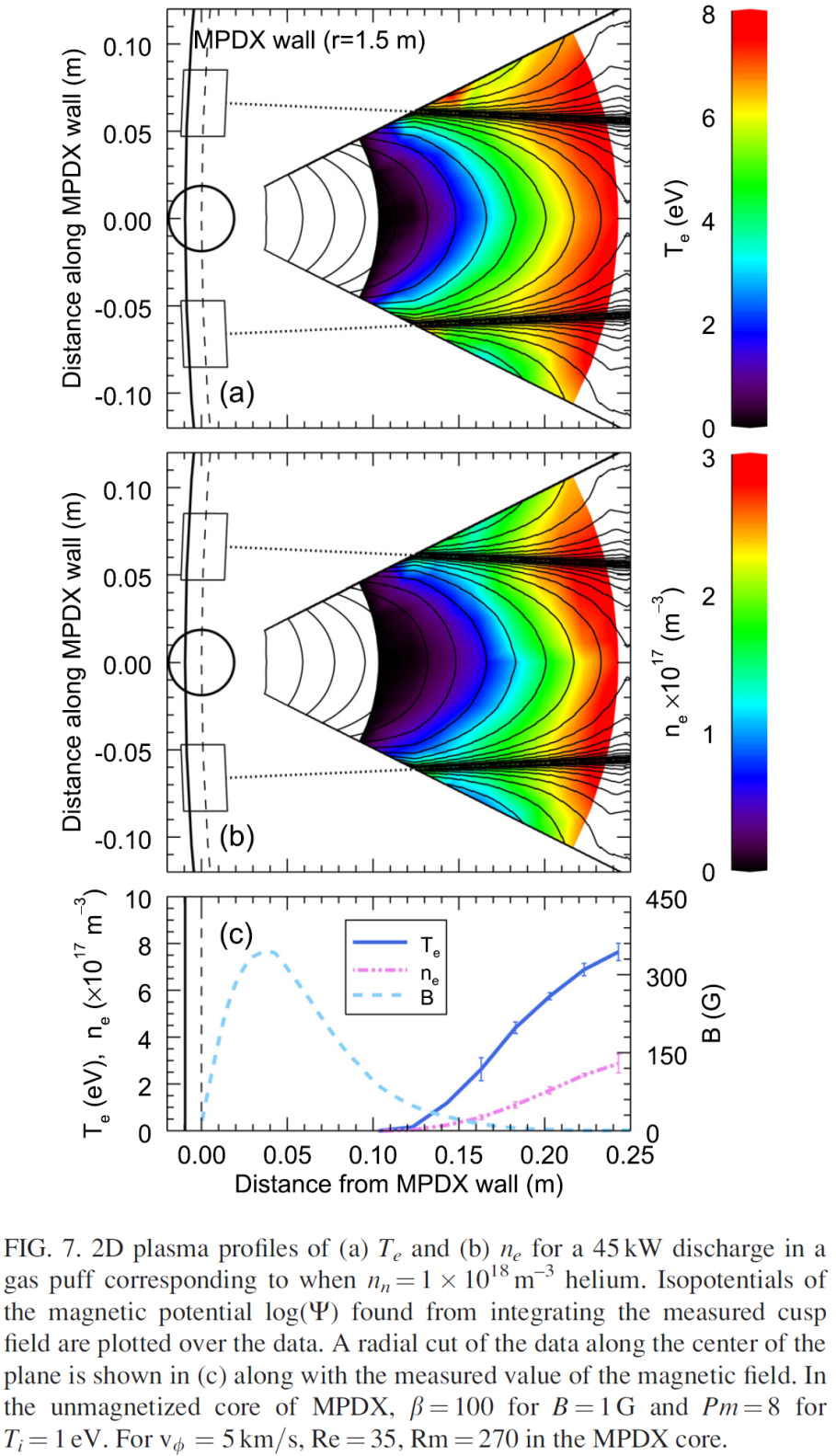 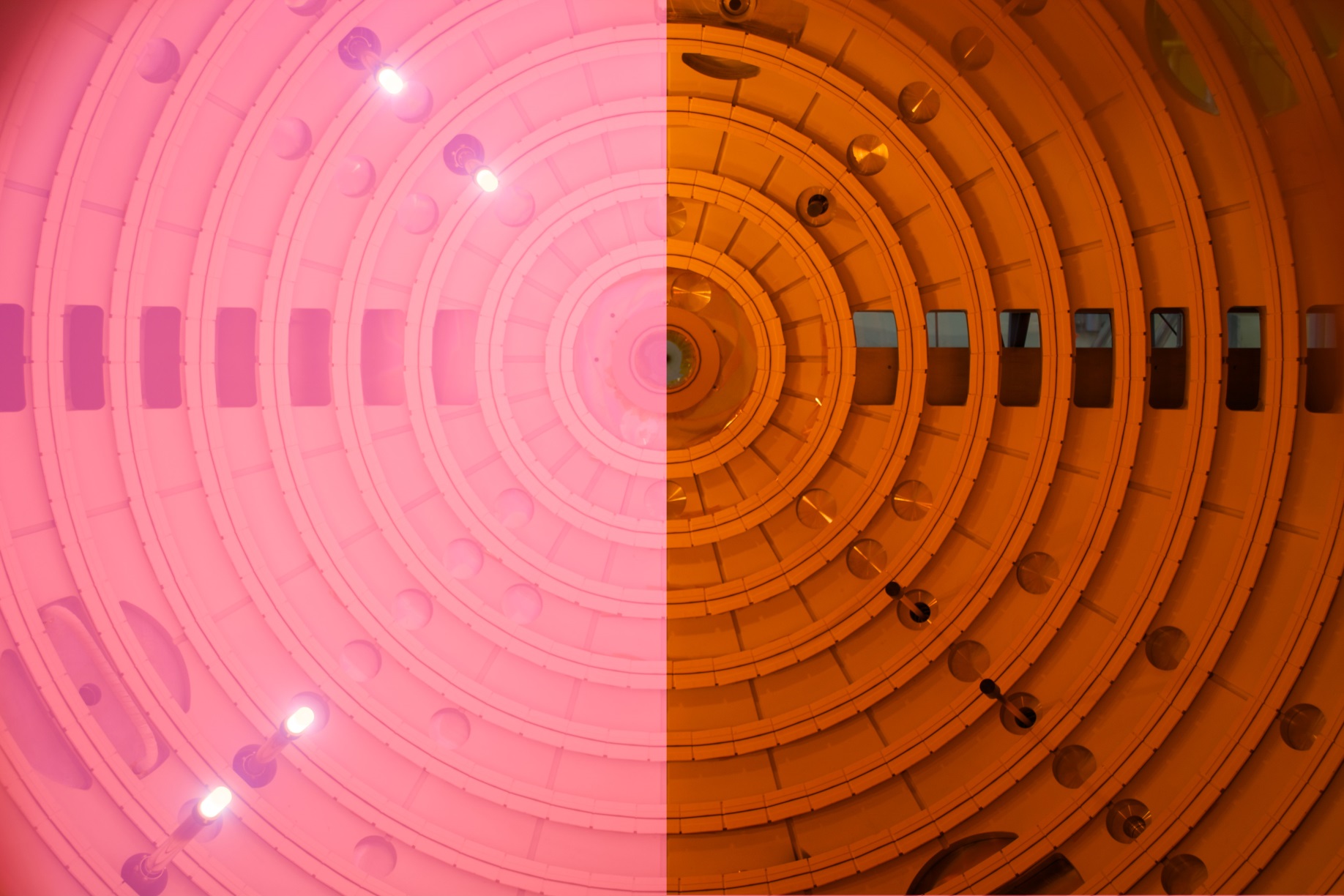 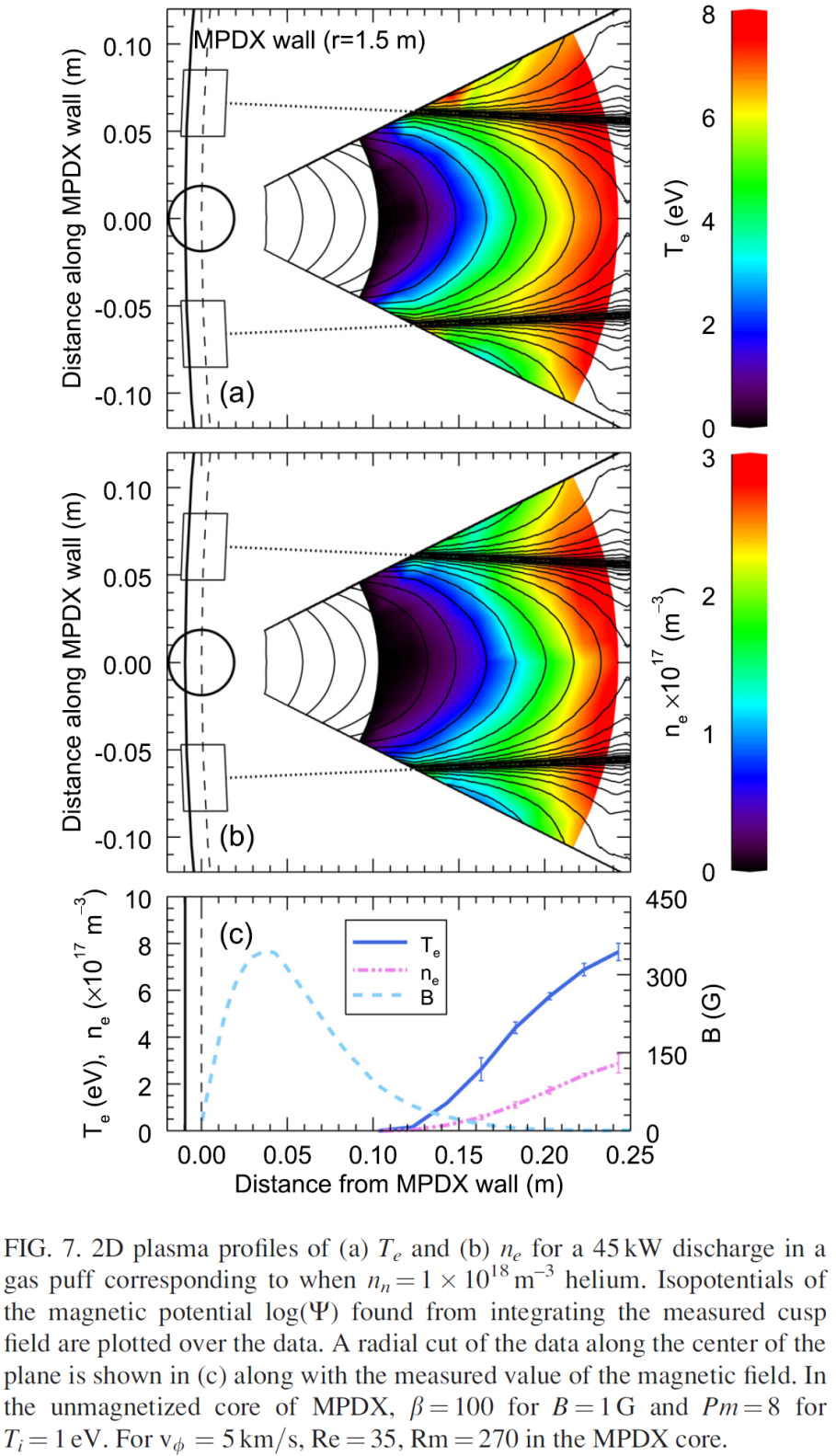 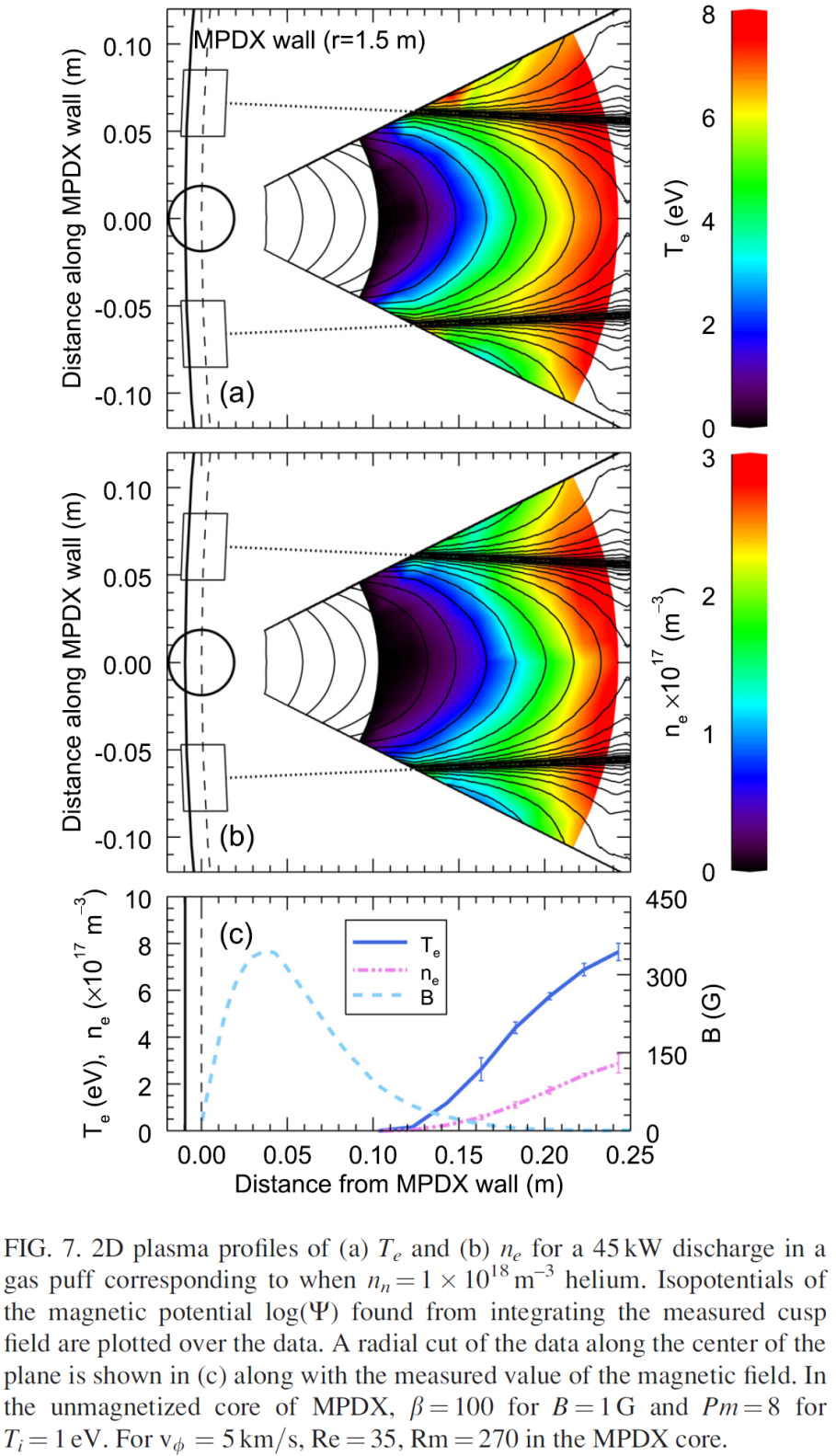 45 kW discharge in 3x10-5 Torr He
C. M. Cooper et al,  Phys. Plas 21, 013505 (2014)
[Speaker Notes: Start with nn gas puff, bias applied, nn drops seen in radiated power, heating]
Multicusp magnetic field reduces losses to wall and greatly improves confinement
Wall losses greatly reduced
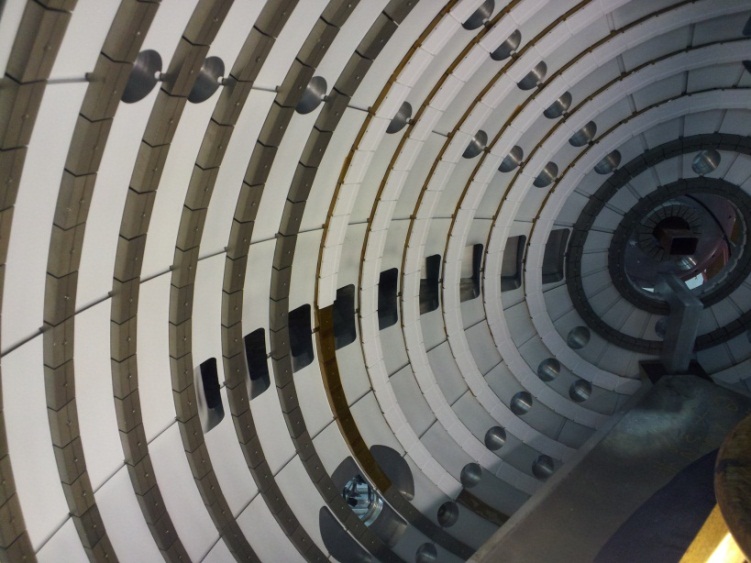 Compare to previous work1
1Hershkowitz N. et al, Phys. Rev. Let. 35 5 (1979)
Plasma parameter scaling well described by particle and power balance model
Pow, nn
<->
Te, Ti, ne
<->
n, h
<->
Re, Rm
Particle and energy confinement
Cusp losses
Volumetric Ionization
LaB6 and
Magnetron
Ionization
Radiation
Collisions
Convection
Edge flow
[Speaker Notes: Using measured Te, ne, can predict the radiated power well, and most of input power]
Plasma parameter scaling well described by particle and power balance model
Pow, nn
<->
Te, Ti, ne
<->
n, h
<->
Re, Rm
Input power 250 kW
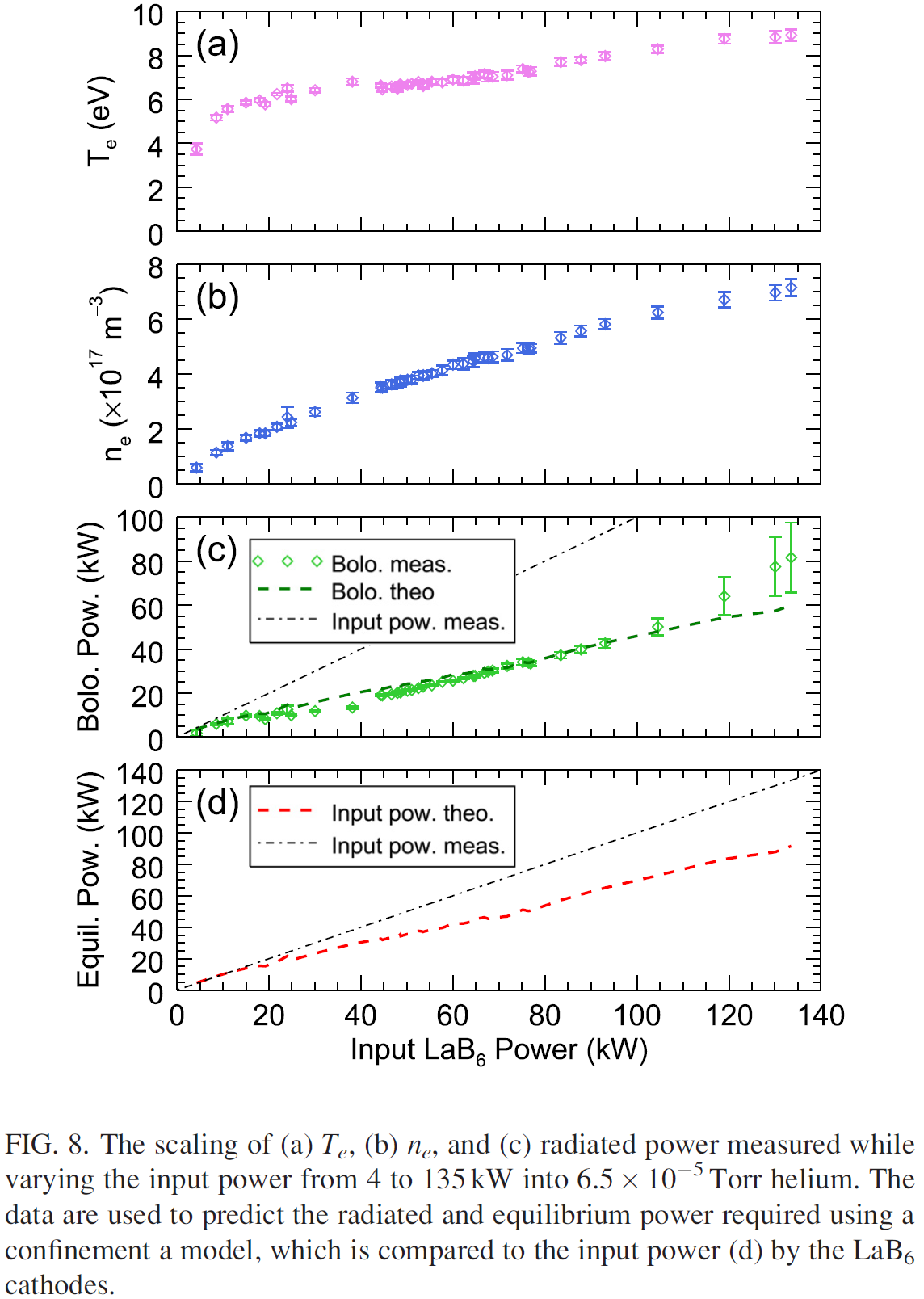 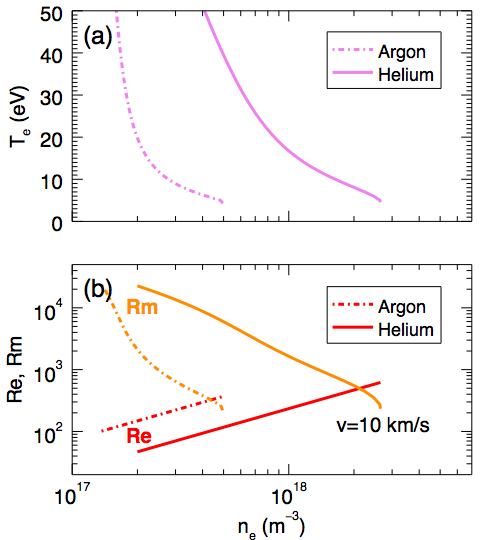 Re, Rm tradeoff
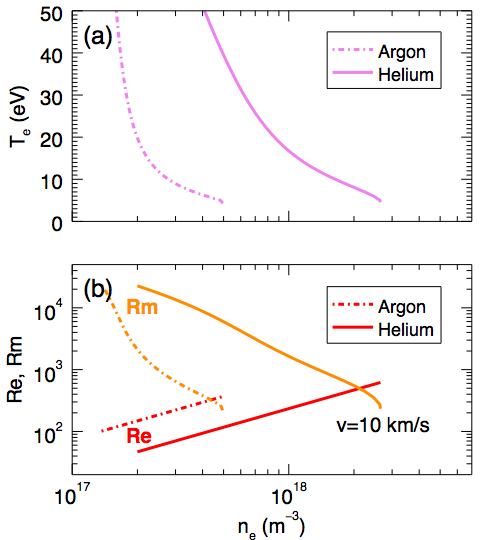 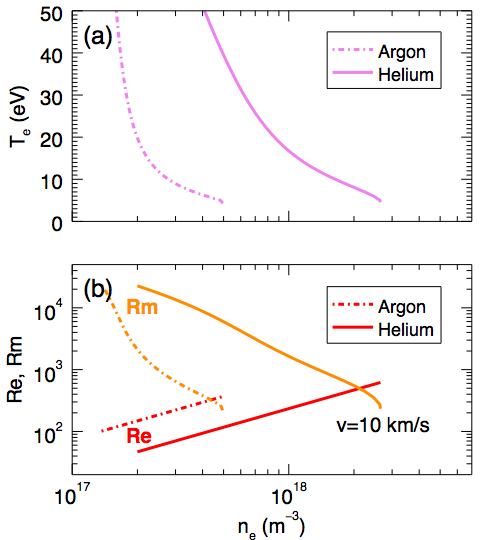 Ti predicted,  but not measured
Must add additional loss area to match experiment 
Zeff >1?
What are sheath boundary conditions
6.5x10-5 Torr He, (nfill=2x1012 cm-3)
[Speaker Notes: Using measured Te, ne, can predict the radiated power well, and most of input power, miss losses to wall, ion current to cathode]
etalon
Phase difference between two wave fronts is wavelength dependent
[Speaker Notes: To measure Ti, I developed a FPI which produces high resolution images of spectral lines in order to determine the energy distribution function of the species.  The FPI contains collection optics, focusing optics, and an etalon.  An etalon consists of  two flat, parallel, highly reflecting plates.  Light that enters the gap is reflected back and forth, each time leaking a small transmitting beam with a phase shift

This is similar to a thin film interference pattern but for the transmitted light]
etalon
Light is focused at infinity, add a converging lens images a ring pattern
[Speaker Notes: By imaging the light onto a screen, light and dark fringes which correspond to constructive and destructive interference of the transmitted light.]
Fabry-Perot Interferometer creates a high resolution image of ion spectral lines
Interference pattern separates light by wavelength into a series of Lorentzian broadened rings according to
etalon
Continuous source
Ring width
(Instrumental broadening)
Ring spacing
Add filter to isolate interested lines
System characterized by Finesse which determines instrumental broadening
Fabry-Perot Interferometer images chord of plasma in region of no flow
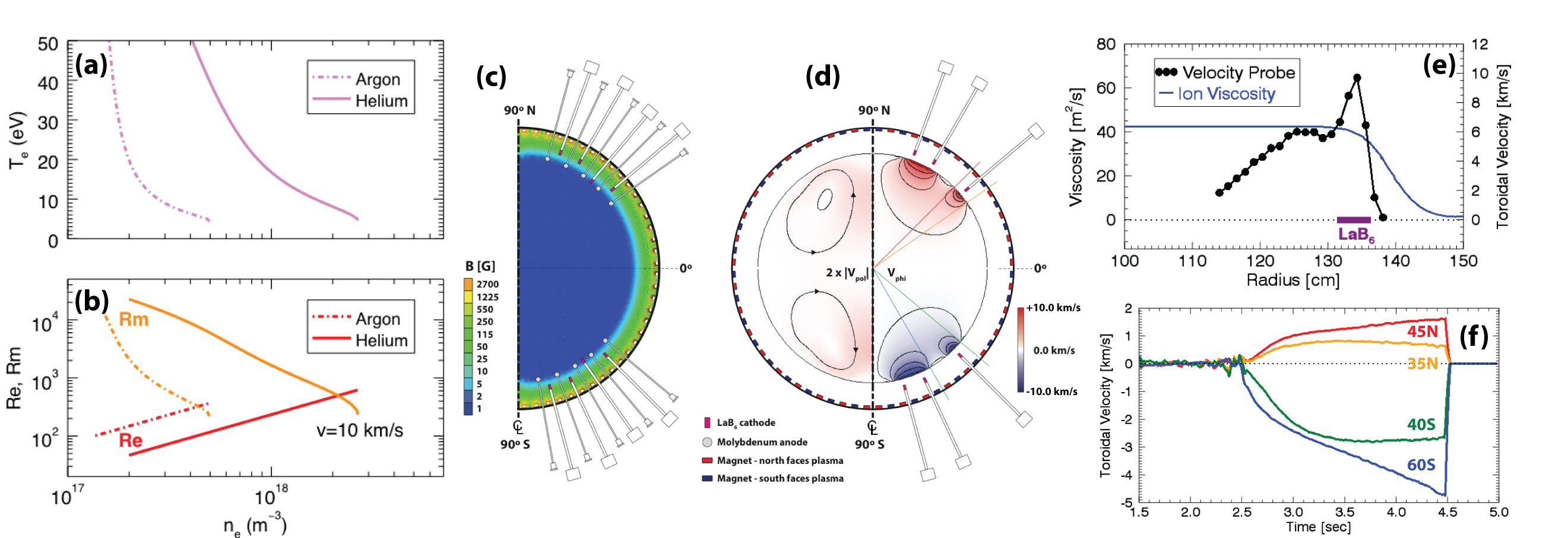 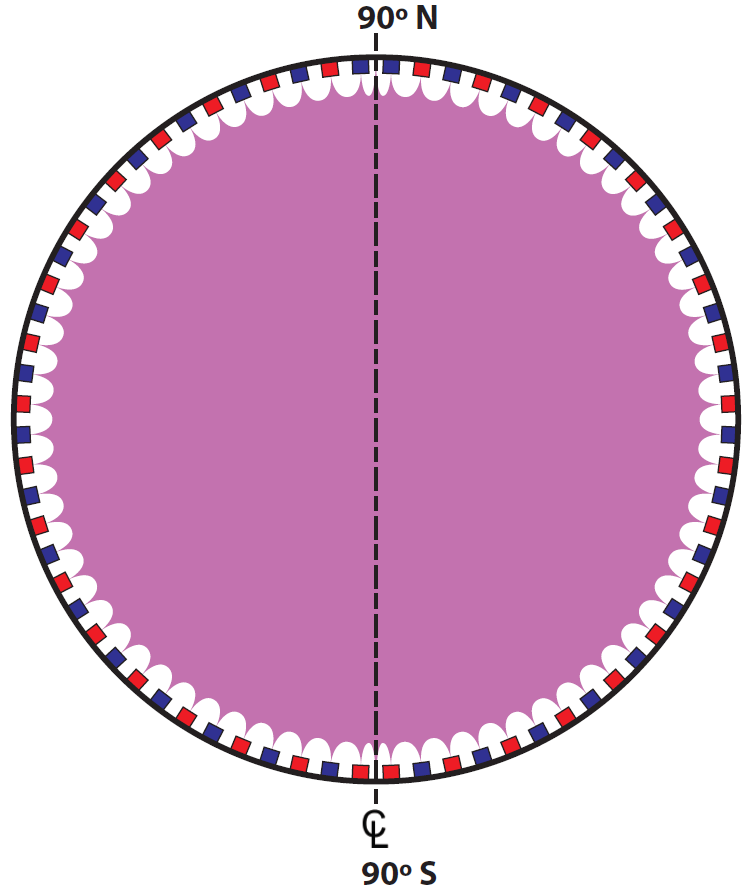 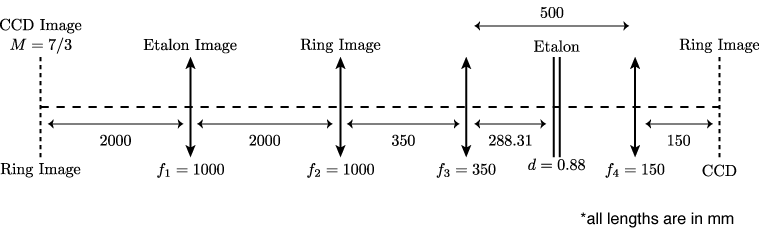 All lengths in mm
[Speaker Notes: Set out to characterize Ti, with Fred Wroestler]
Sub pixel binning, image processing yields high resolution ion diagnostic
Argon II 488.0 nm
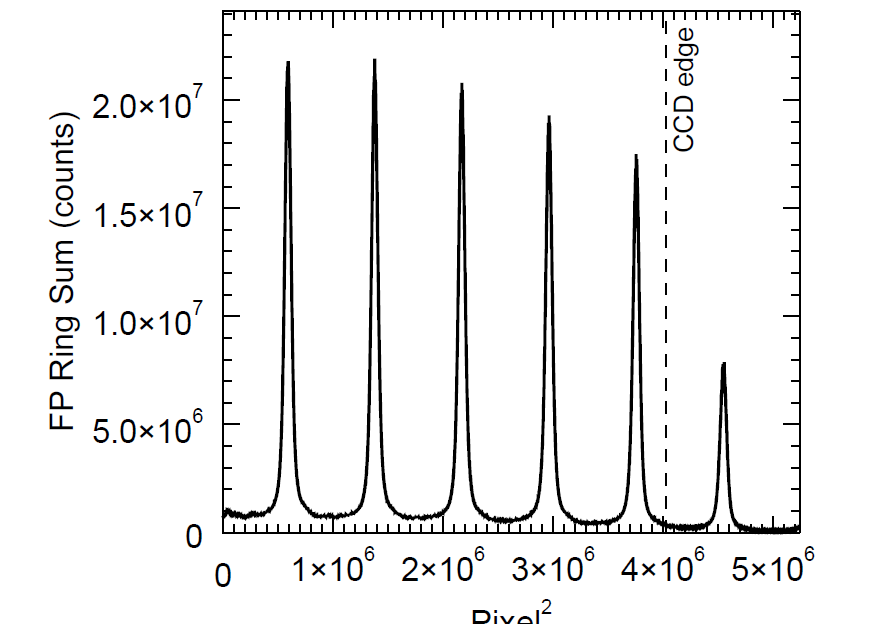 Entire Ion Energy Distribution Function can be measured from each peak, yielding
       vi, Ti
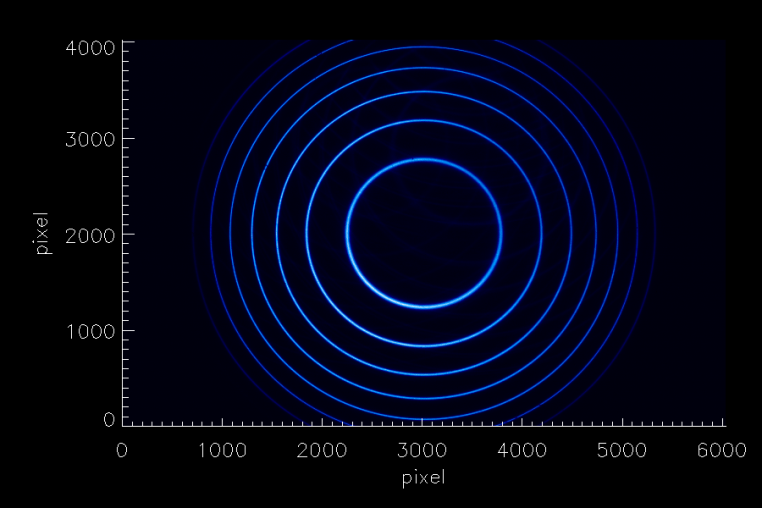 II
I
Ring sum
IV
III
Pixel2
300 m/s, 0.05 eV,
1 pixel (in Argon)
Use adaptive binning for sums which maintain constant
0.2 pixel, 60 m/s, 0.01 eV (in Argon)
[Speaker Notes: Interference pattern is imaged, ring summed.  Traditionally use small angle approximation and binned pixels to get coarse EDF.  I had to develop novel techniques to incorperate sub pixel binning and retain the full interference equation.]
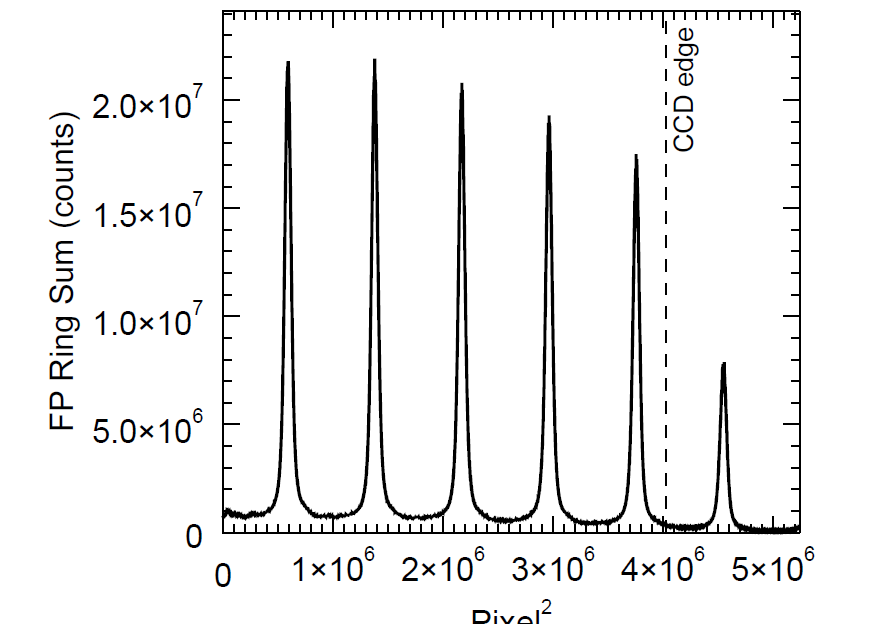 Ion Line
Ar II 488.0 nm
He II 468.6 nm
Calibration Line
Thorium 487.8733 nm
Thorium 468.6195 nm
Peaks fit to a Lorentzian and used as PSF
Pixel2
[Speaker Notes: Everything needs to be known to 1 part in 10^7, the only thing that accurate is the lines themselves.]
Fabry-Perot Interferometer accurately resolves ion temperature to high precision
Levenberg-Marquardt
least squares fit
Doppler broadening of
Ar 488 nm line
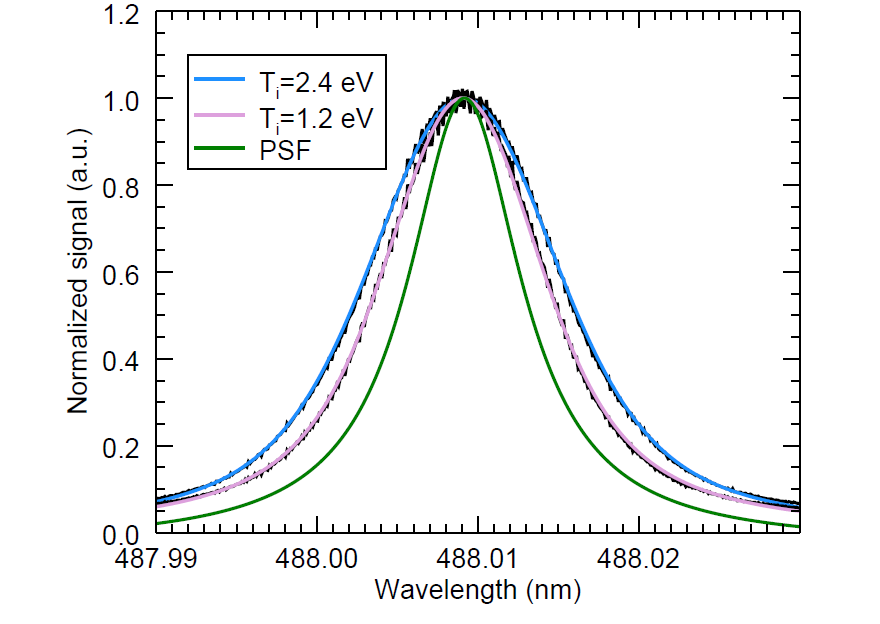 [Speaker Notes: Each measurement is hundreds of points wide with a peak of 1,000,000 counts so an error less than 1%.  These are Voigt functions]
Fabry-Perot Interferometer accurately resolves ion temperature to high precision
Ar power scan 2.3x10-6 Torr
Doppler broadening of
Ar 488 nm line
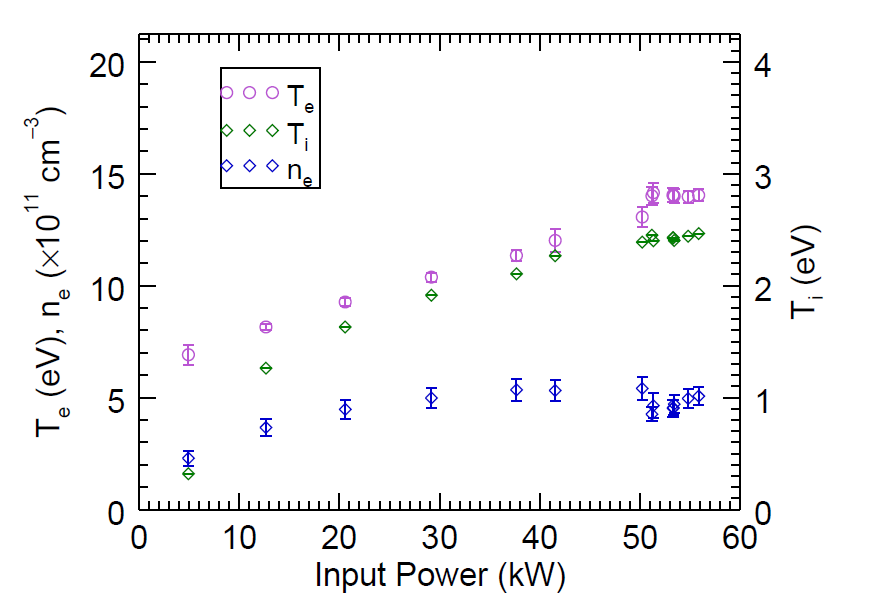 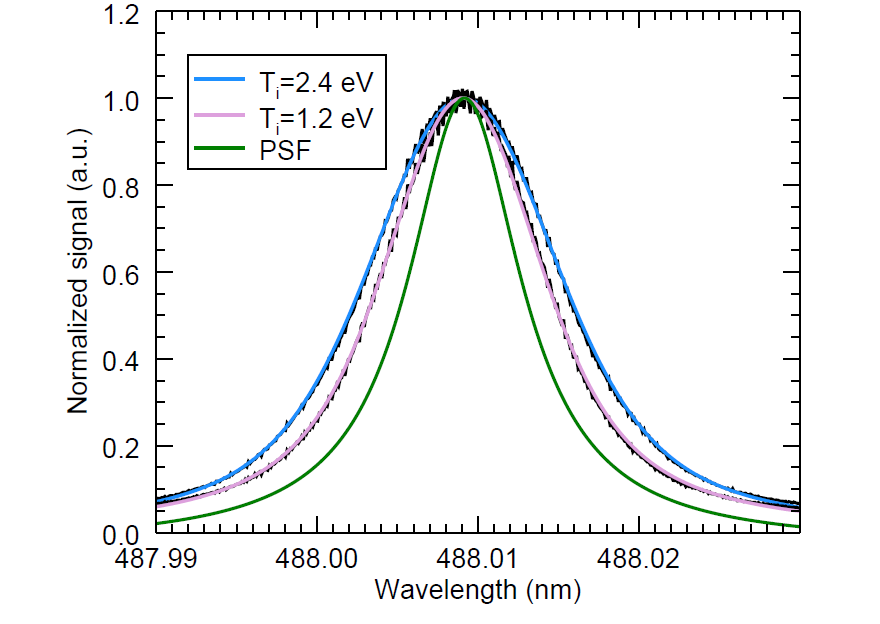 Ar nn scan 30 kW
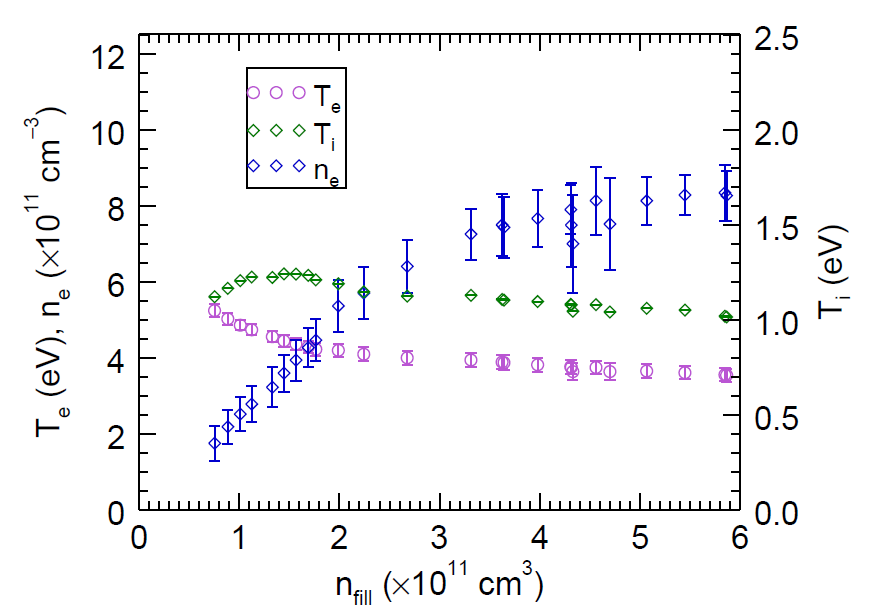 Fabry-Perot Interferometer accurately resolves ion temperature to high precision
Ar power scans
Doppler broadening of
Ar 488 nm line
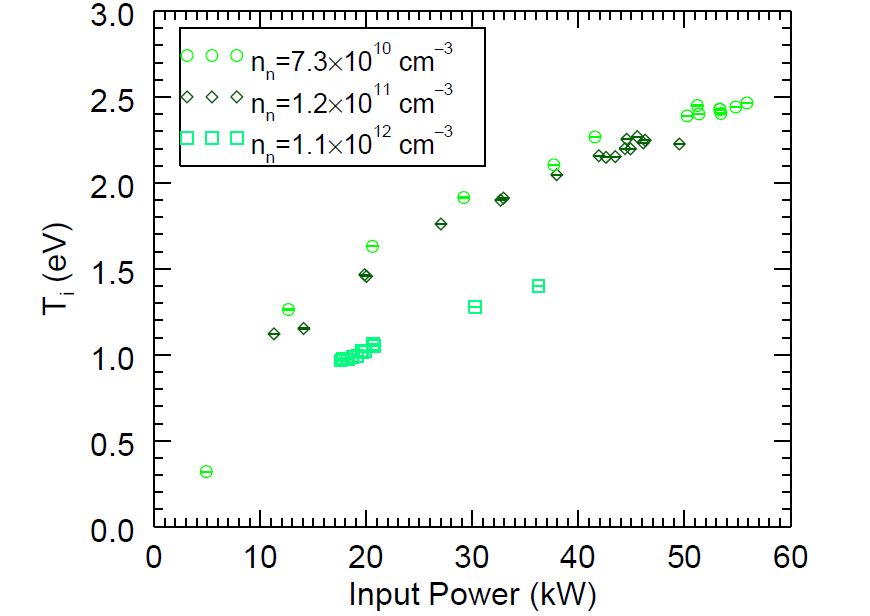 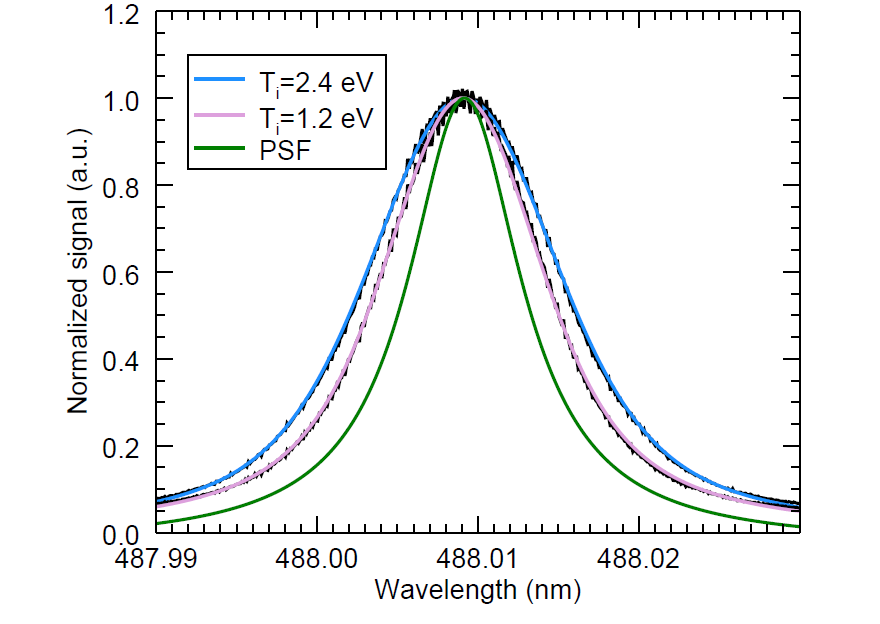 Ar nn scan 30 kW
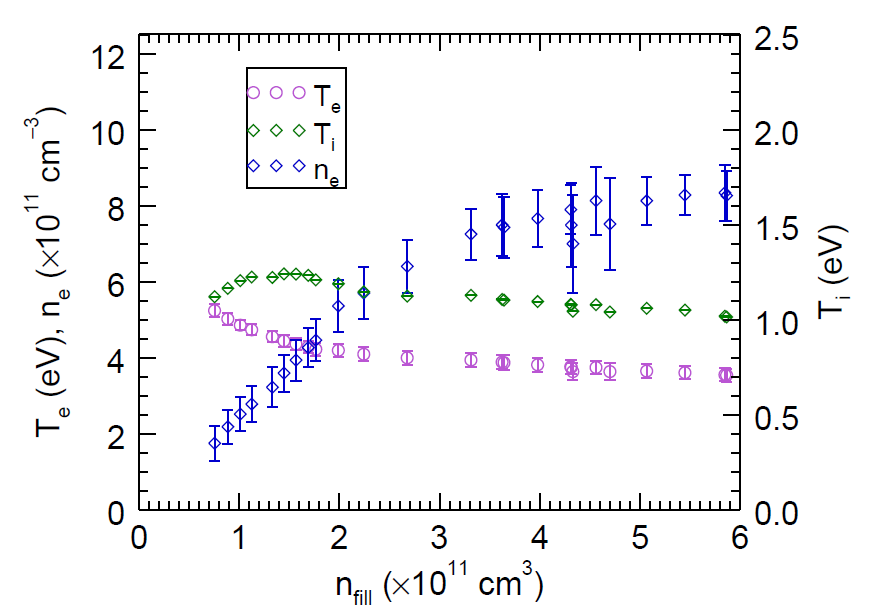 Fabry-Perot Interferometer accurately resolves ion temperature to high precision
Doppler broadening of He 468 nm lines
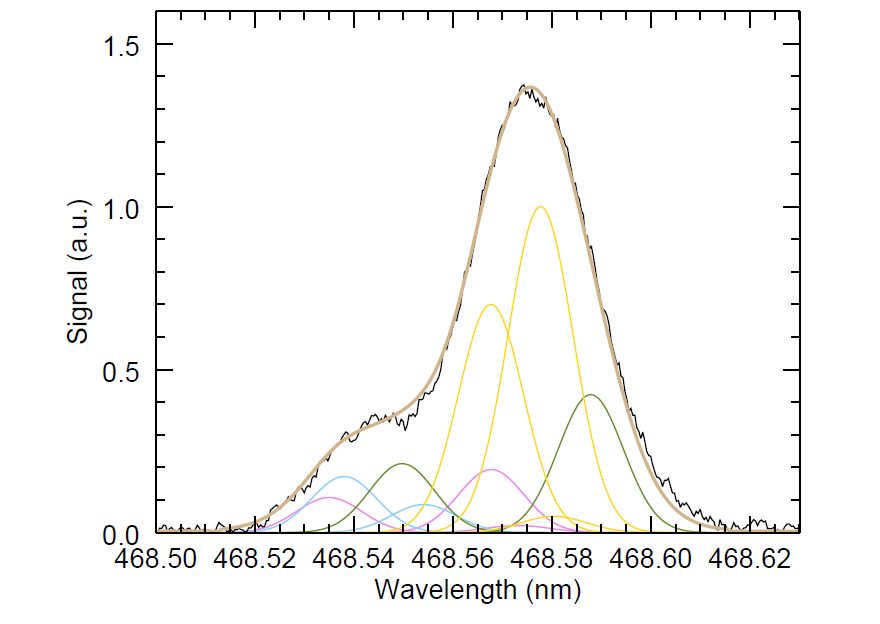 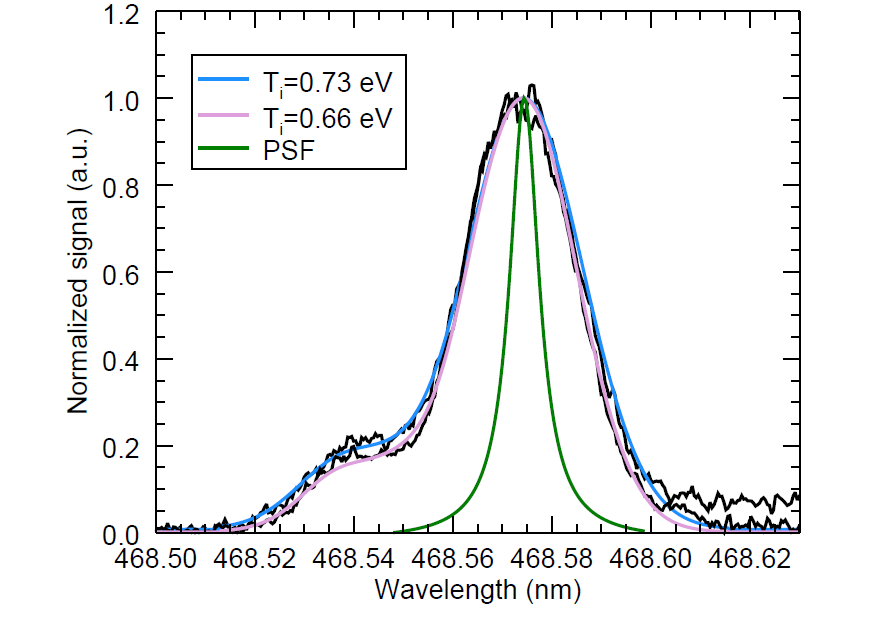 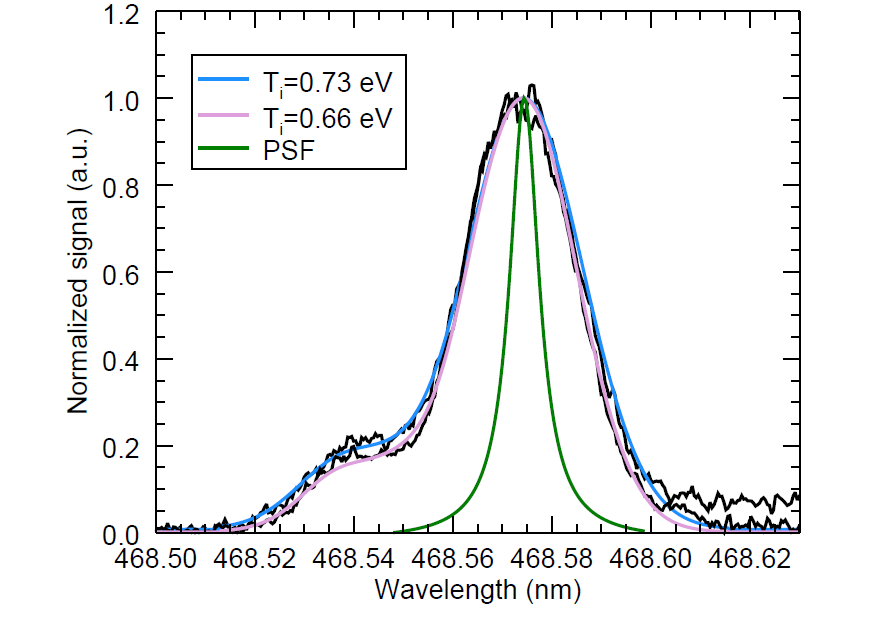 He 468.6 complex is 13 lines divided into 5 groups shown by color
Levenberg-Marquardt least squares fit to single normalization, vi, Ti, and 5 relative amplitude coefficients
Fabry-Perot Interferometer accurately resolves ion temperature to high precision
Doppler broadening of He 468 nm lines
55 kW input power
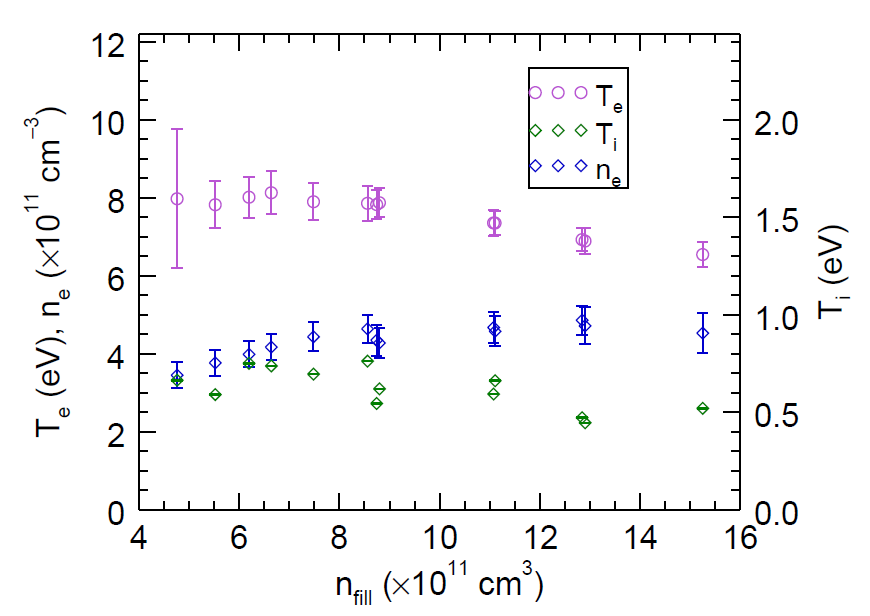 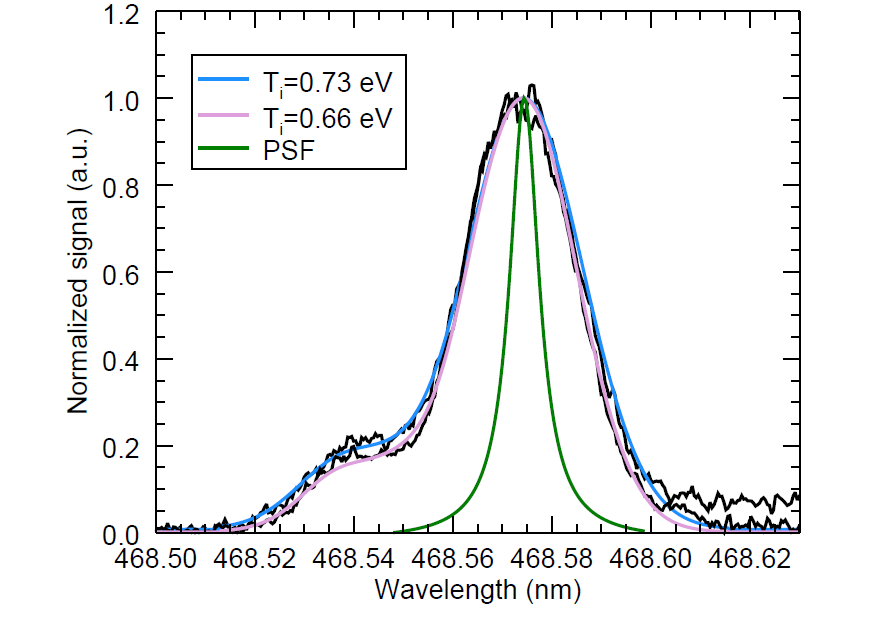 He 468.6 complex is 13 lines divided into 5 ratios shown by color
Levenberg-Marquardt least squares fit to single normalization, vi, Ti, and 5 relative amplitude coefficients
Langmuir probes embedded in tile directly measure plasma parameters, losses at wall
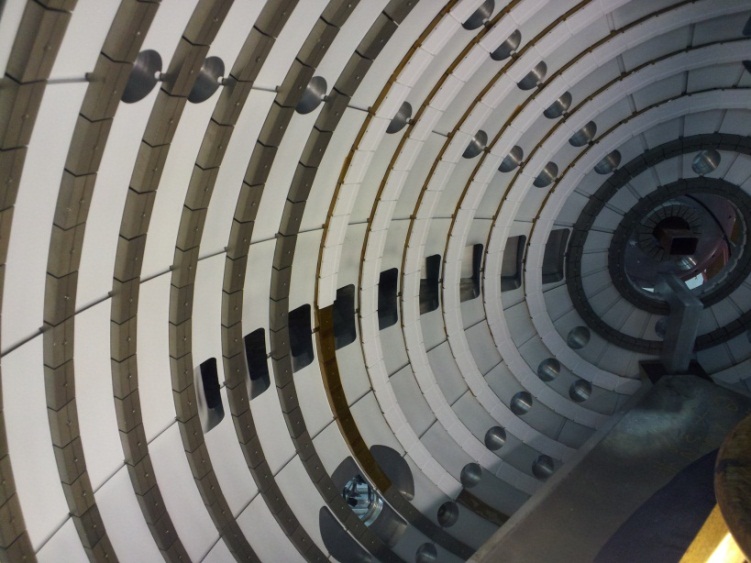 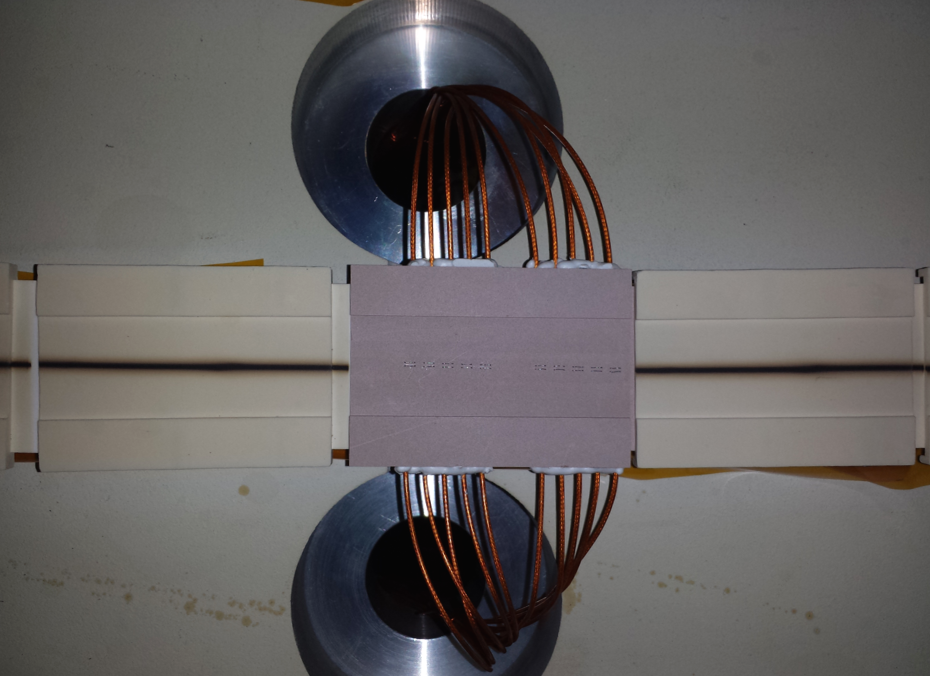 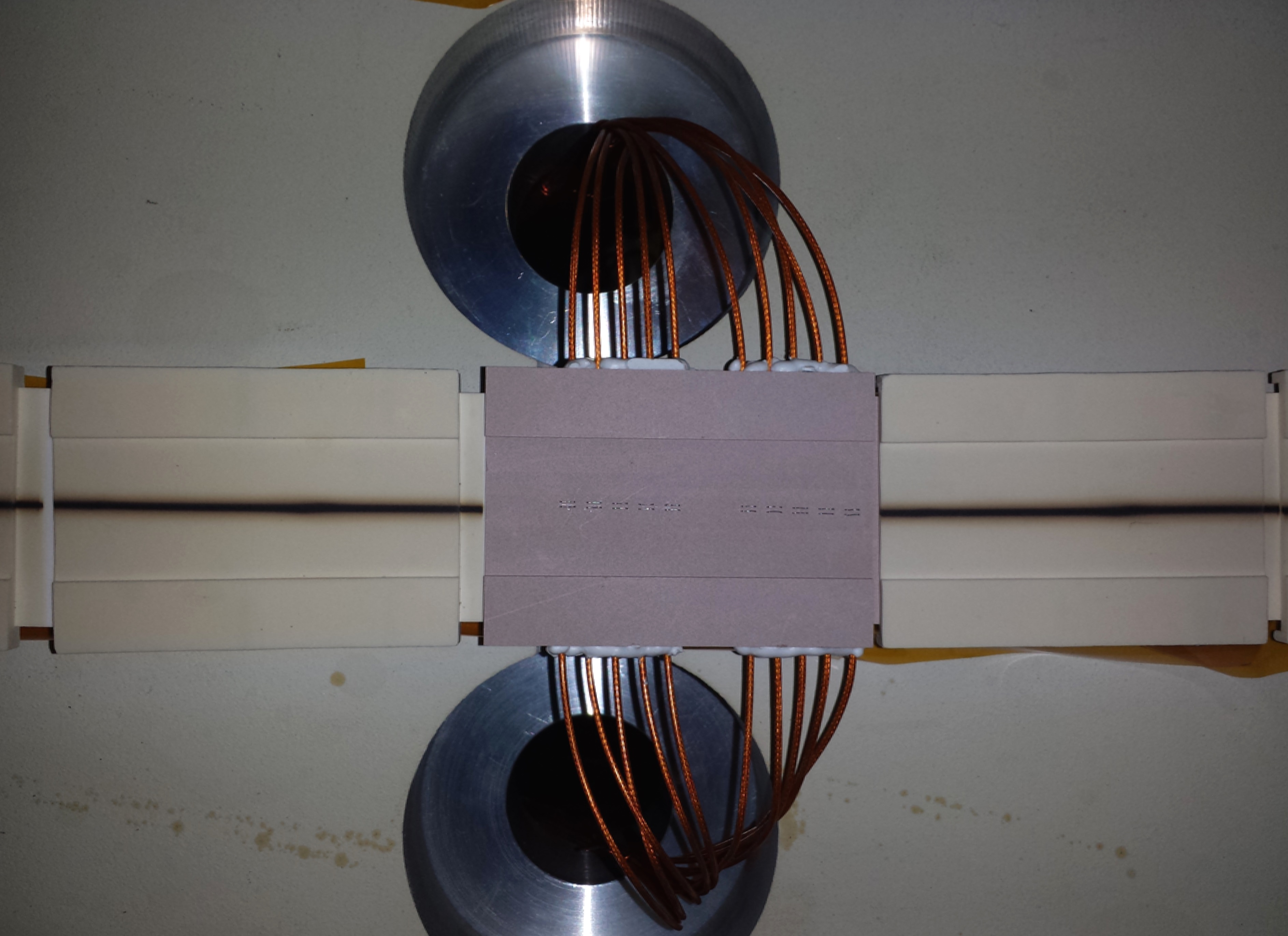 [Speaker Notes: Armed with the information about Ti, we are able to study the scaling of the cusp losses and compare to the previous predictions.  Replaced limiter tile with…]
Loss width in new regime deviates from previous experimental measurements
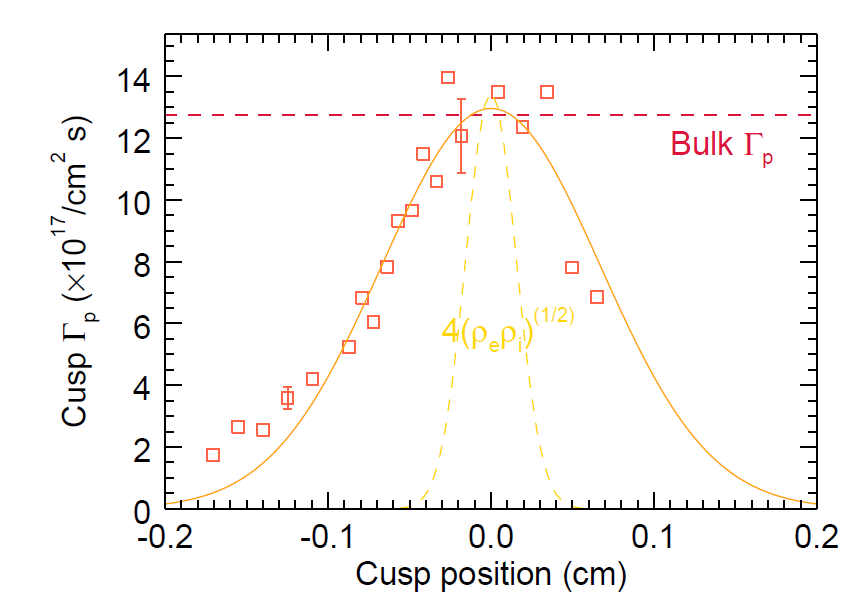 Plasma loss in center of cusp is same as core unmagnetized plasma
Langmuir Probe
Tile
75 kW He plasma with 1.3x10-5 Torr  fill pressure
[Speaker Notes: Finally a scientifically relevant measurement of Isat]
Directly measure plasma parameters and losses at cusp to characterize confinement
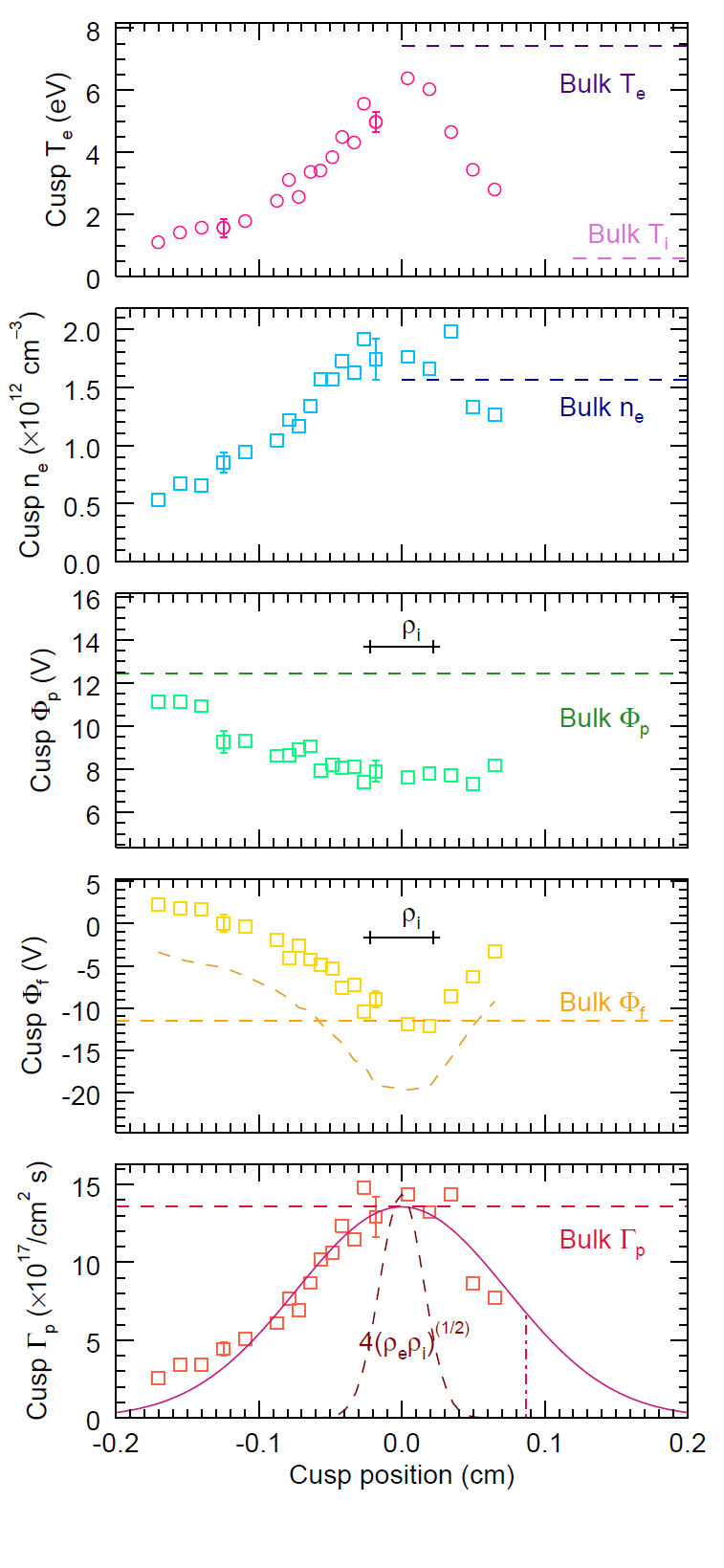 Use swept voltage on each tile Langmuir probe to measure plasma parameters
Langmuir Probe
Tile
Flux at wall
75 kW He plasma with 1.3x10-5 Torr  fill pressure
Directly measure plasma parameters and losses at cusp to characterize confinement
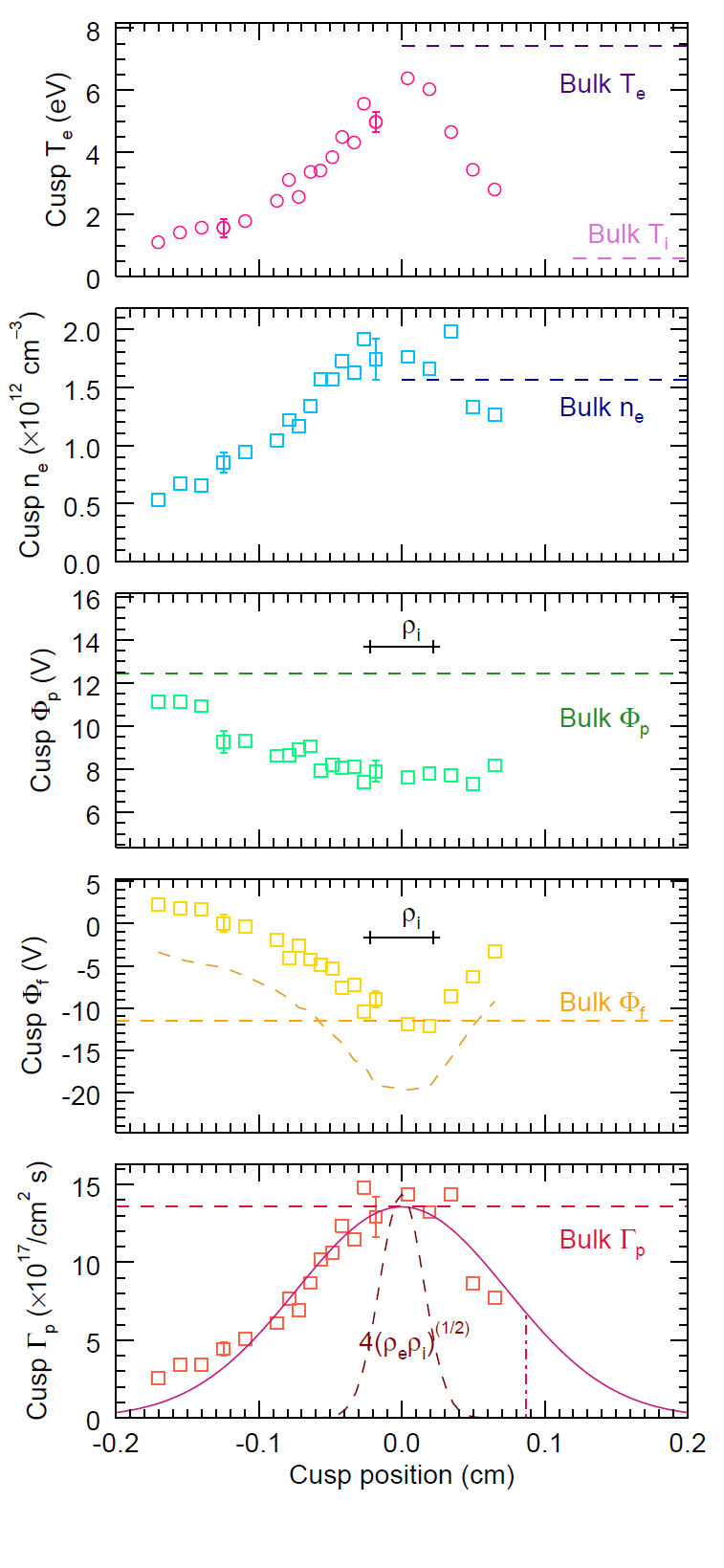 Use swept voltage on each tile Langmuir probe to measure plasma parameters
Te and ne at cusp center indicate free streaming losses.

This makes re ~ lD ~ 1x10-3 cm
Langmuir Probe
Tile
75 kW He plasma with 1.3x10-5 Torr  fill pressure
Directly measure plasma parameters and losses at cusp to characterize confinement
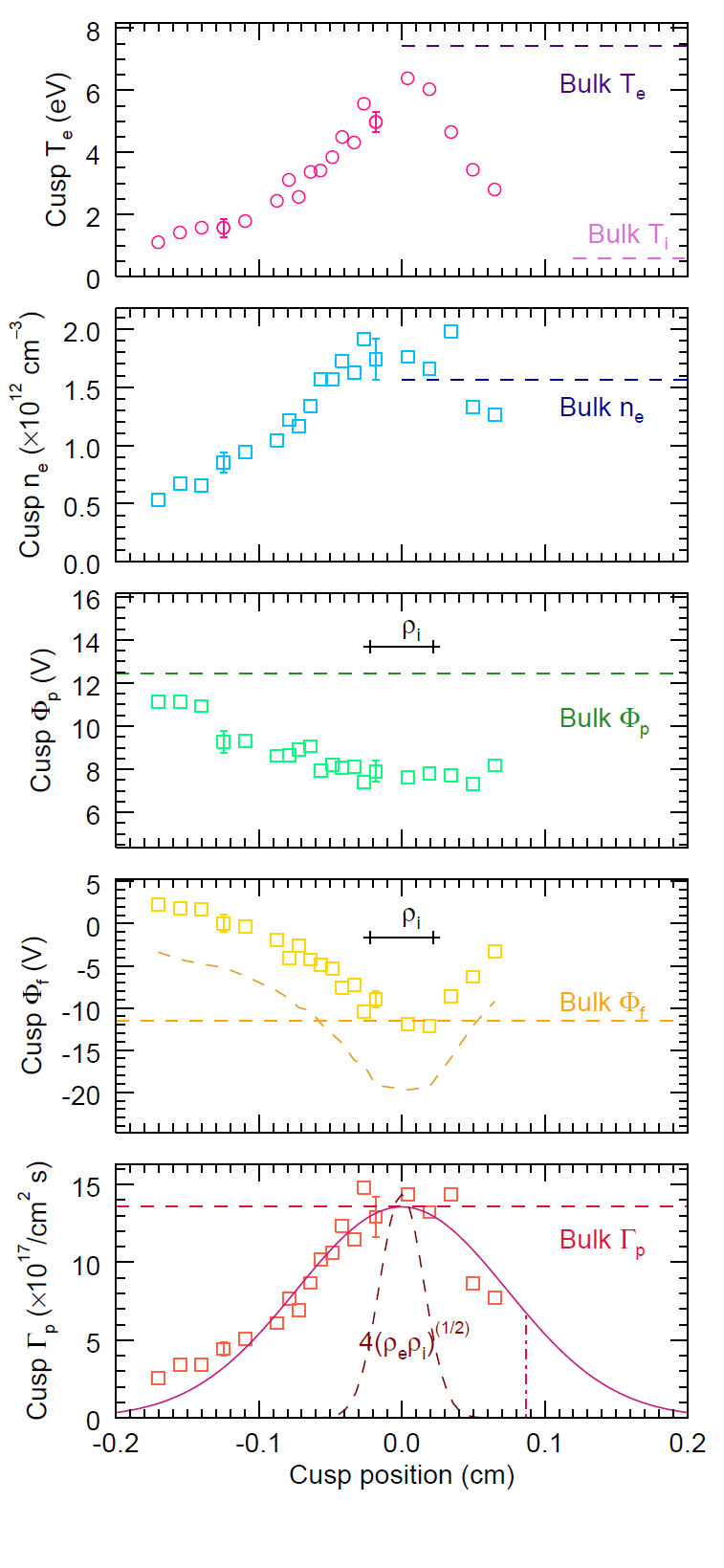 Use swept voltage on each tile Langmuir probe to measure plasma parameters
Langmuir Probe
Tile
75 kW He plasma with 1.3x10-5 Torr  fill pressure
Directly measure plasma parameters and losses at cusp to characterize confinement
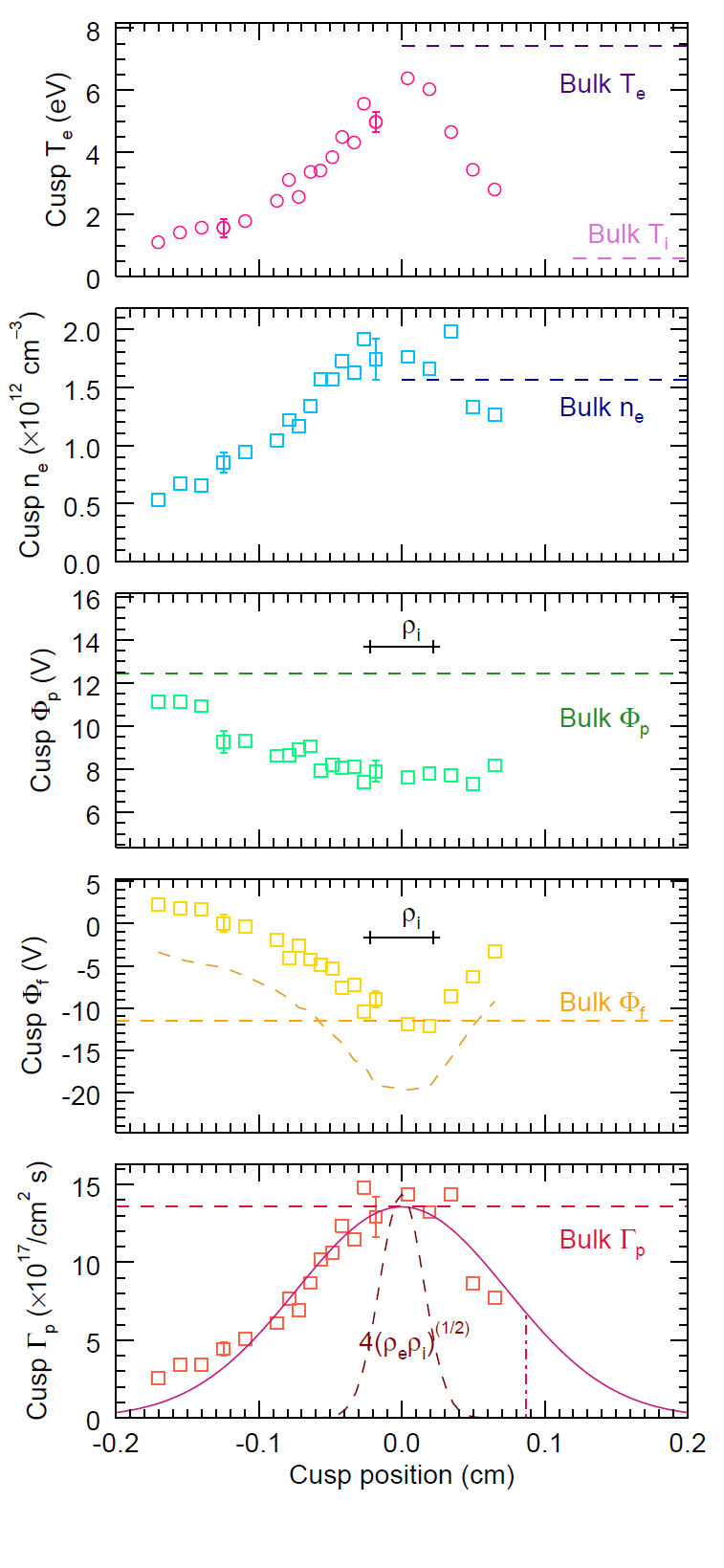 Use swept voltage on each tile Langmuir probe to measure plasma parameters
Fp shows large scale 2D electric field that pulls ions into cusp.
Langmuir Probe
Tile
75 kW He plasma with 1.3x10-5 Torr  fill pressure
Measurements consistent over a mass scaling
50 kW H + 5% Ar
3.6x10-6 Torr
75 kW He
1.3x10-5 Torr
40 kW Ar
8.0x10-6 Torr
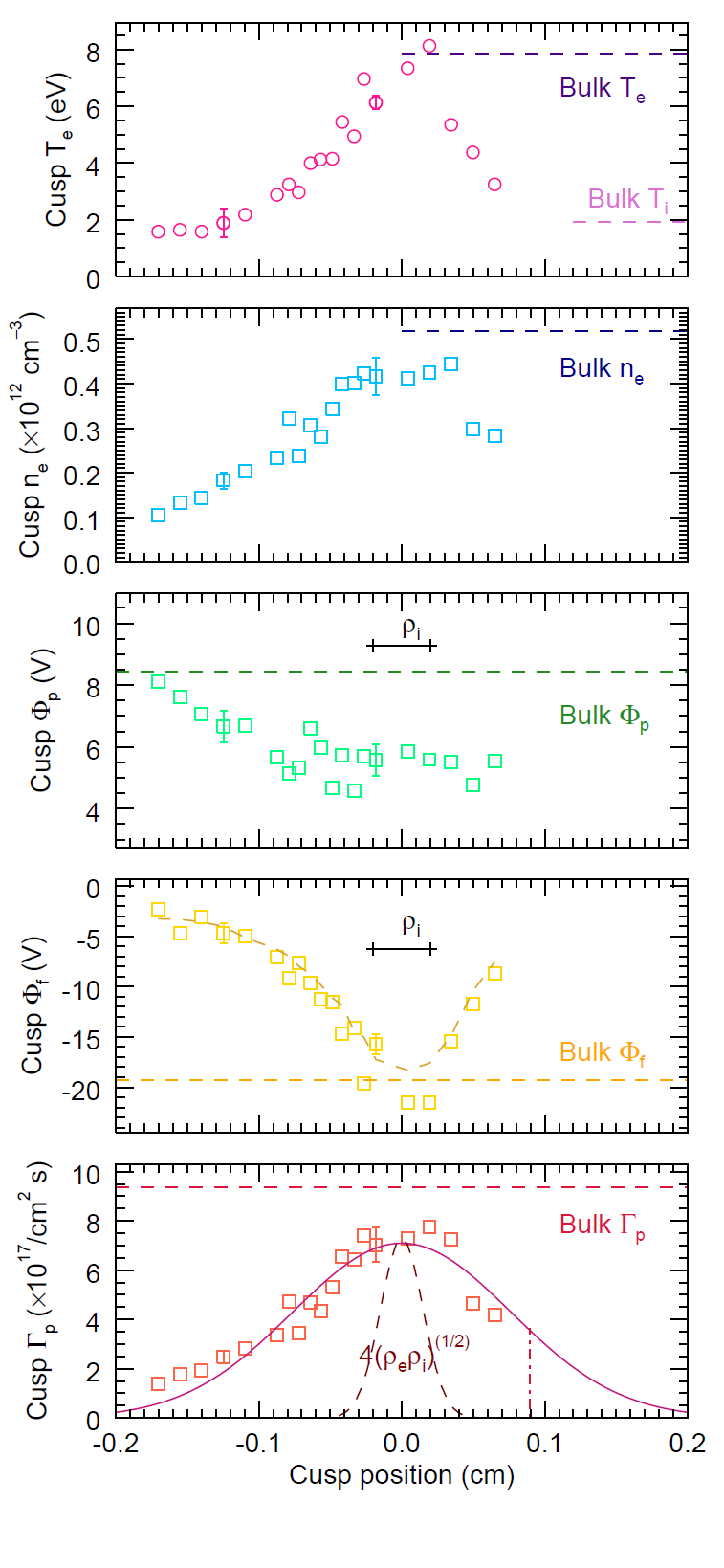 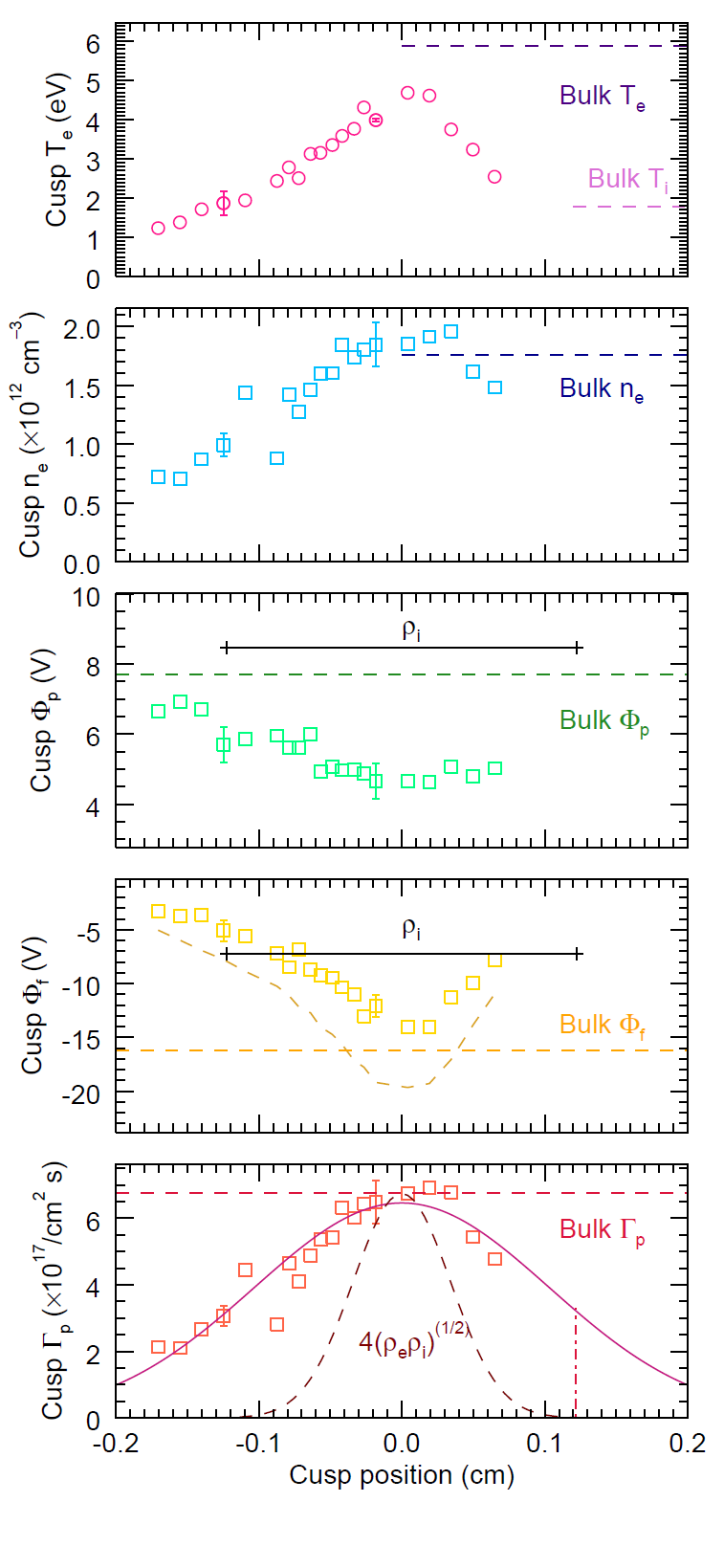 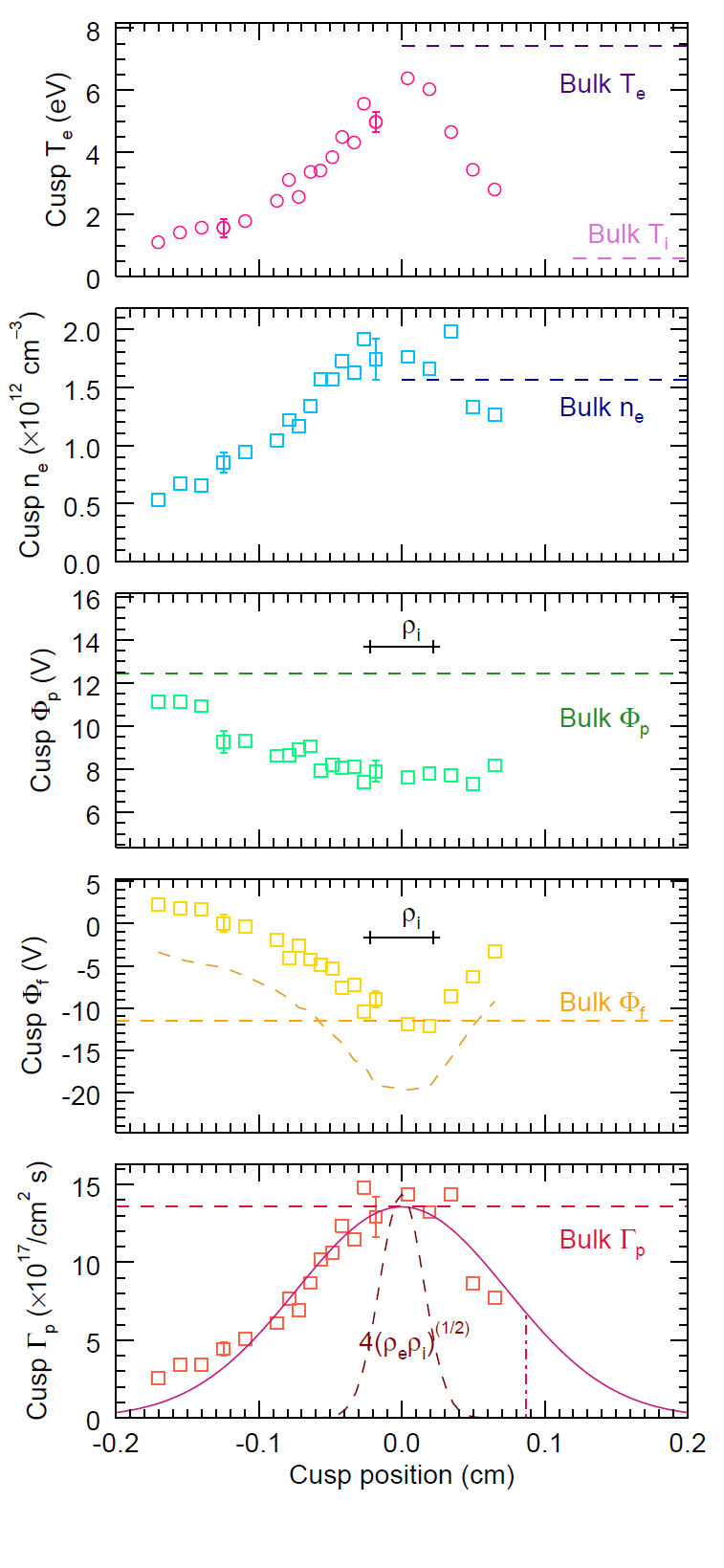 Measured cusp width wider than predicted, does not scale with previous formulas
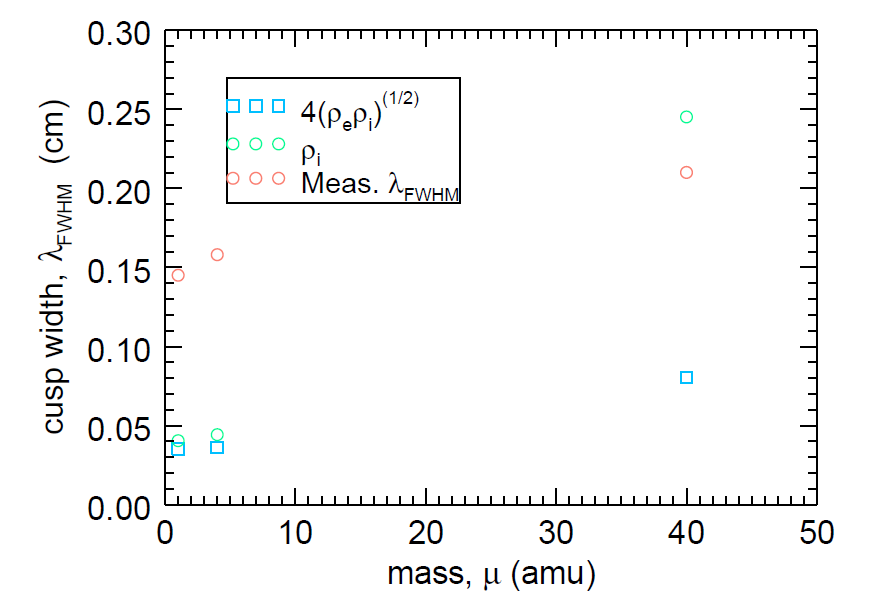 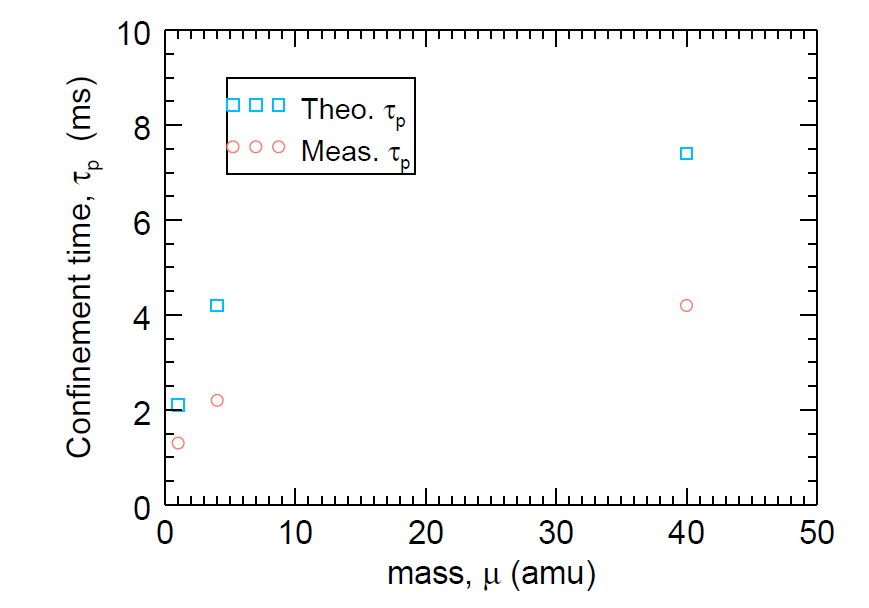 Directly measure particle confinement time, critical for modelling plasma parameters, viscosity, and conductivity

Characterize over Te, Ti, ne scaling
What sets width?
Cusp width set by balance between passing particles and trapped particle diffusion
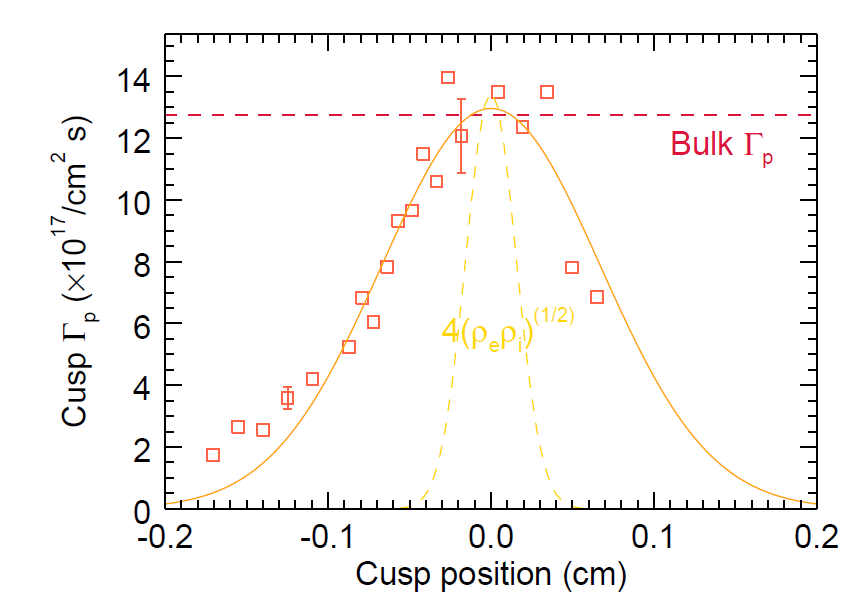 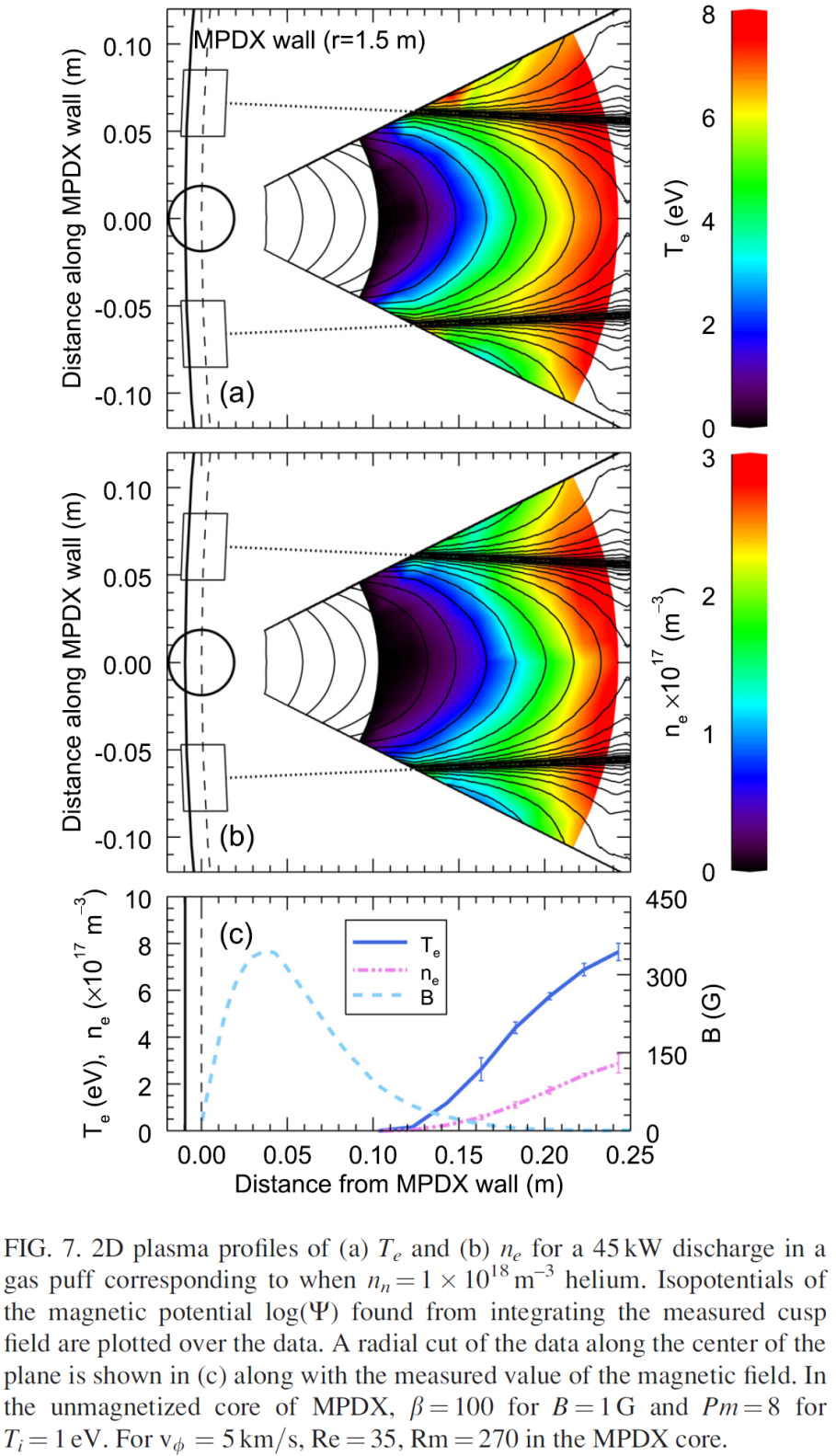 Cusp width set by balance between passing particles and trapped particle diffusion
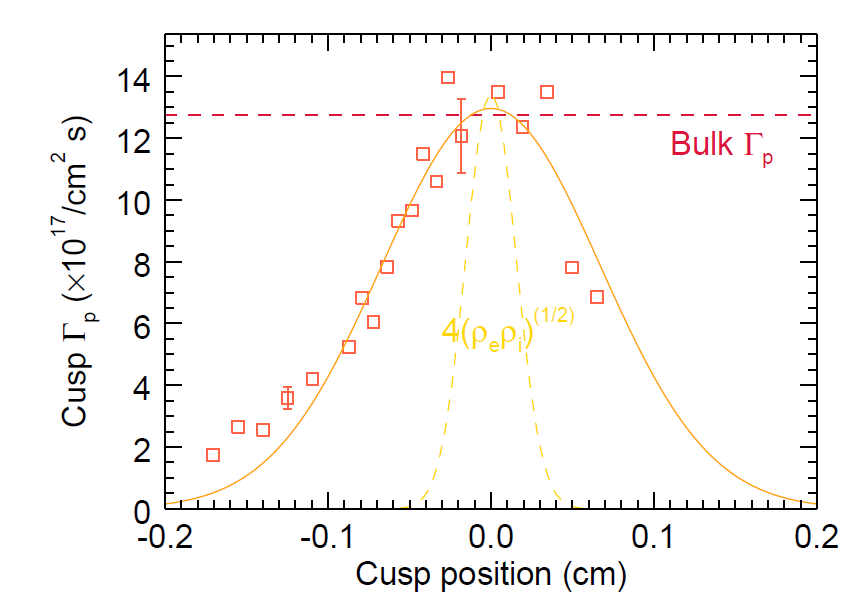 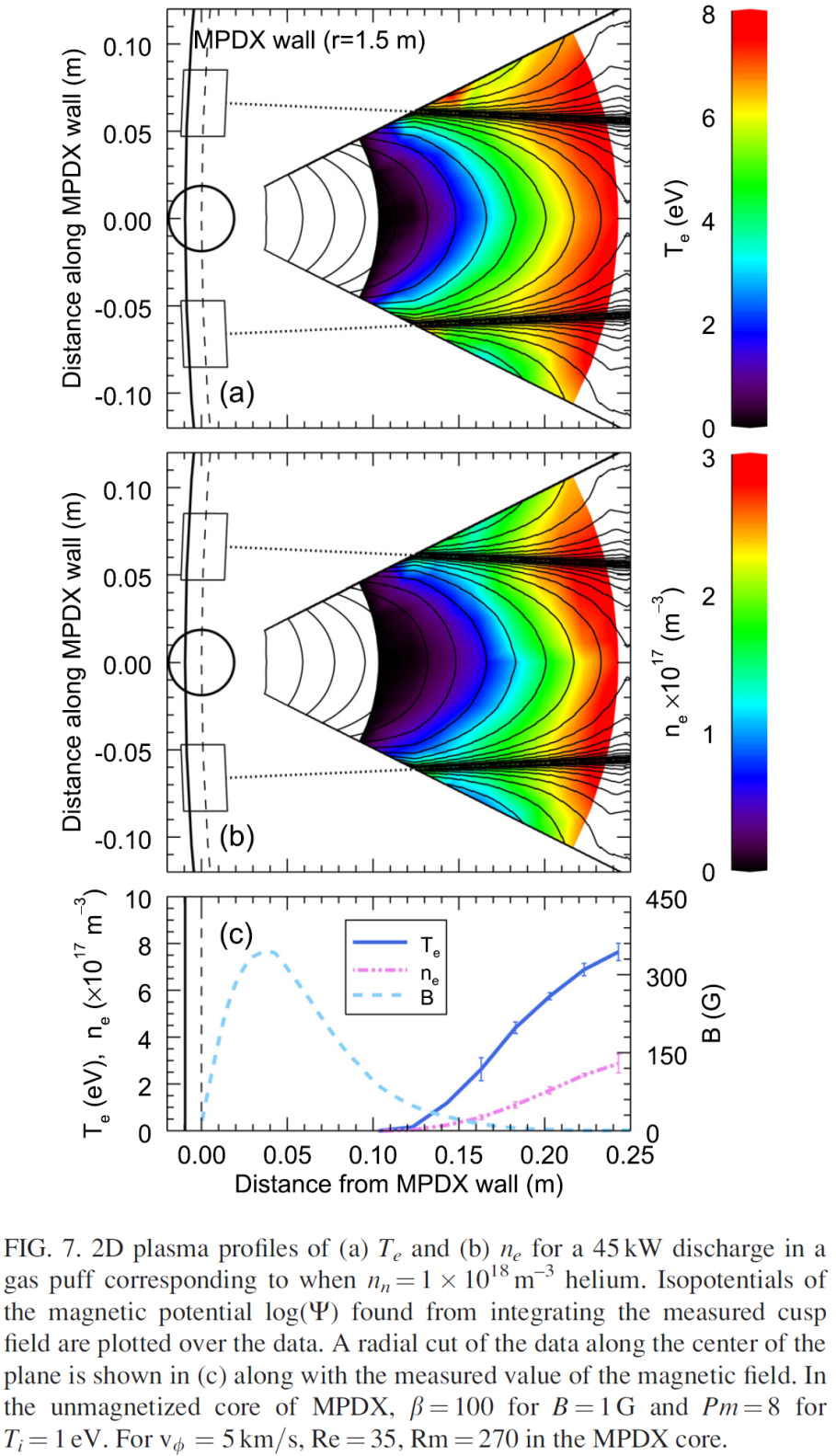 [Speaker Notes: Compare Te, ne (psi) wall with middle of cusp field lines equipotential?
For recomb,ionz=0, gamma|| wall is direct measurement of Delta Gamma_perp.  How does this compare to theory from diffusion

Like westbound traffic on the 10.  By counting the cars that leave on Bundy, Cloverfield, 4th street, ad eventually the PCH, we can reconstruct the traffic profile for the whole length.]
PIC modelling of cusp recreates structure in experiment, has unique scaling
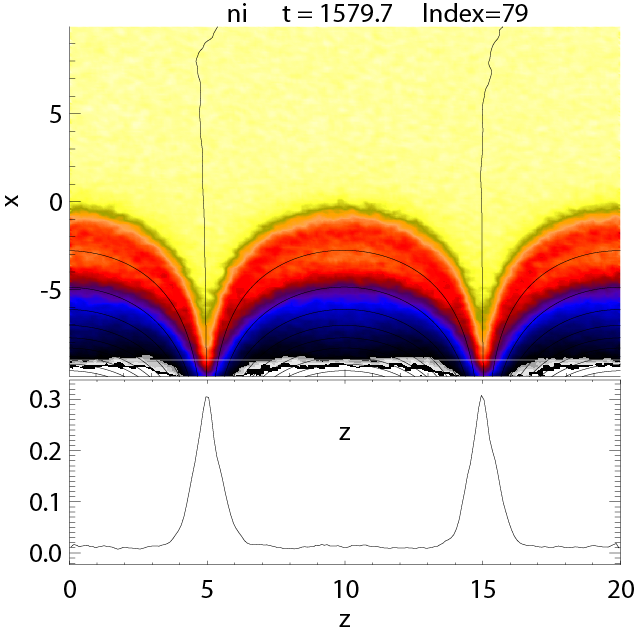 Simulation:
The PIC species are isotropic, fluid approach sufficient

Also gain information about the potential drop across the magnetic cusp, the floating potential, etc.
[Speaker Notes: Collisionless PIC simulation of multicusp device.  Computationally intensive, but overkill, even without collisions, plasma is nearly isotropic.

can’t reach MPDX parameters, but can do more calculations of fluid approach.

Useful comparisons to experiment.  Establish a FWHM scaling, look at 2D ne profile, mostly stays on B lines.  Can diagnose presence of large scale 2D electric field.  Boundaries occur at low beta, don’t effect vacuum field much (extra slide).]
Ti predicted by confinement time is less than predicted by classical heating
Neutral collisions
Electron heating
Wall losses
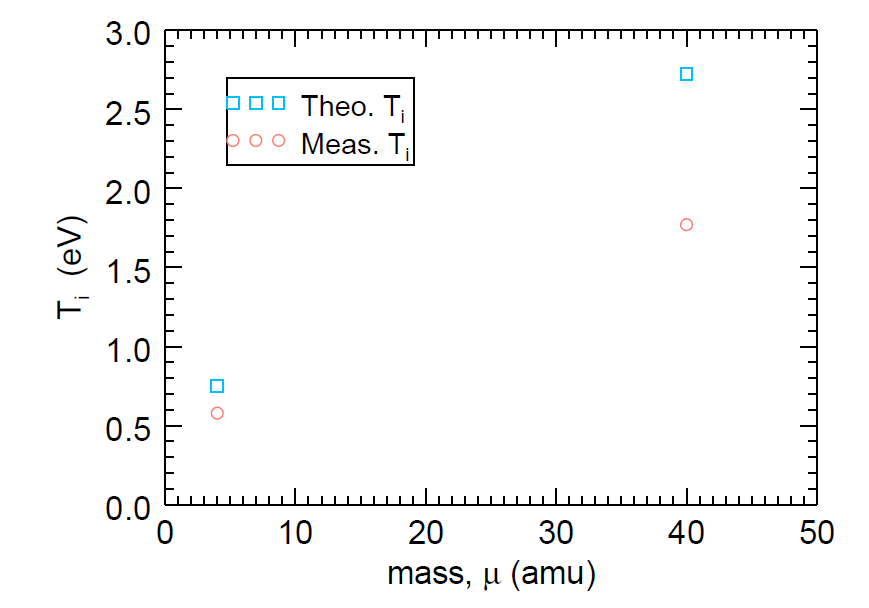 Details of sheath can determine individual loss rates, Zeff

Must understand details of neutral gas profile:
production rate matches loss rate
[Speaker Notes: Energy confinement time stuff?]
Spectroscopy indicates neutral burnout
Collimator
images
chords
70 kW Ar plasma
Te=6.1 eV, ne=1.7x1012 cm-3
26o
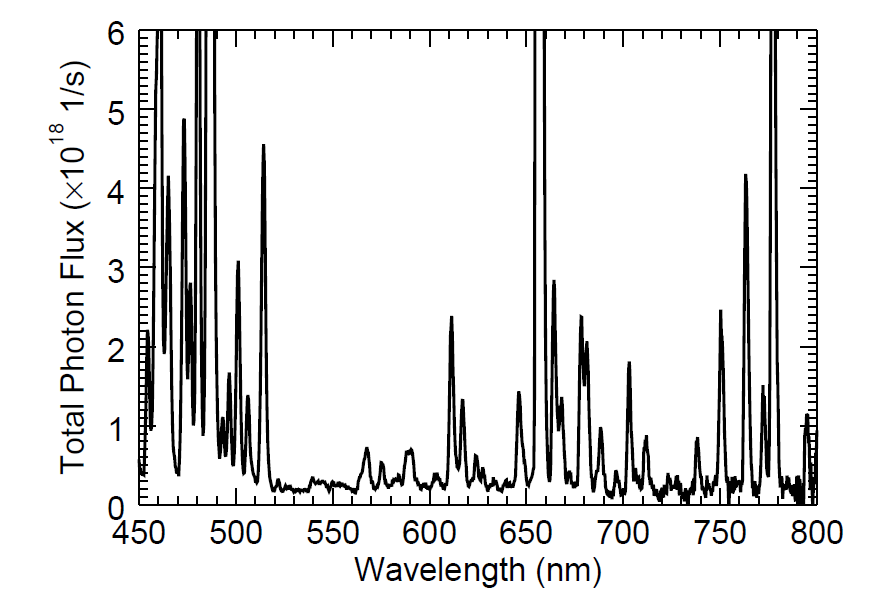 MPDX
Plasma
Spectrometer
Spectroscopy indicates neutral burnout
Collimator
images
chords
70 kW Ar plasma
Te=6.1 eV, ne=1.7x1012 cm-3
26o
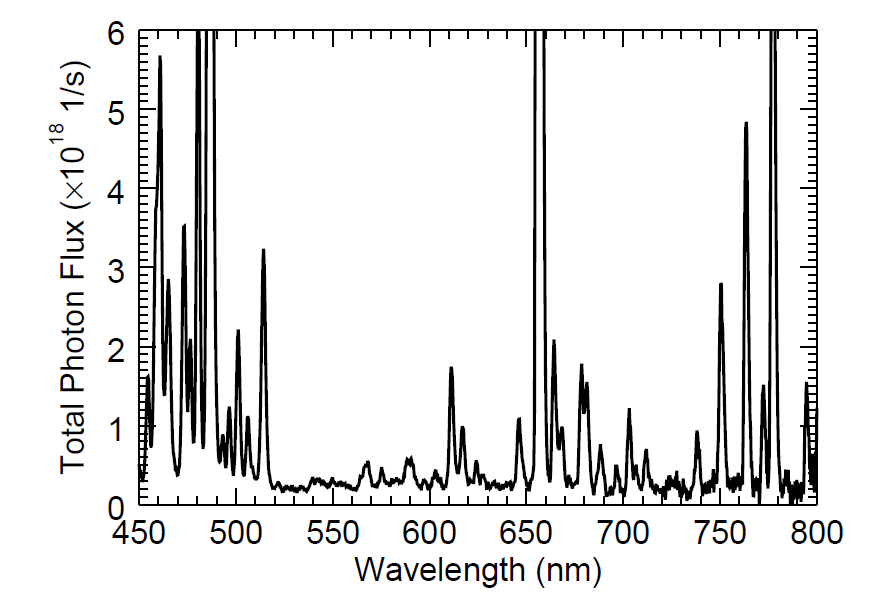 MPDX
Plasma
Spectrometer
Spectroscopy indicates neutral burnout
Collimator
images
chords
70 kW Ar plasma
Te=6.1 eV, ne=1.7x1012 cm-3
26o
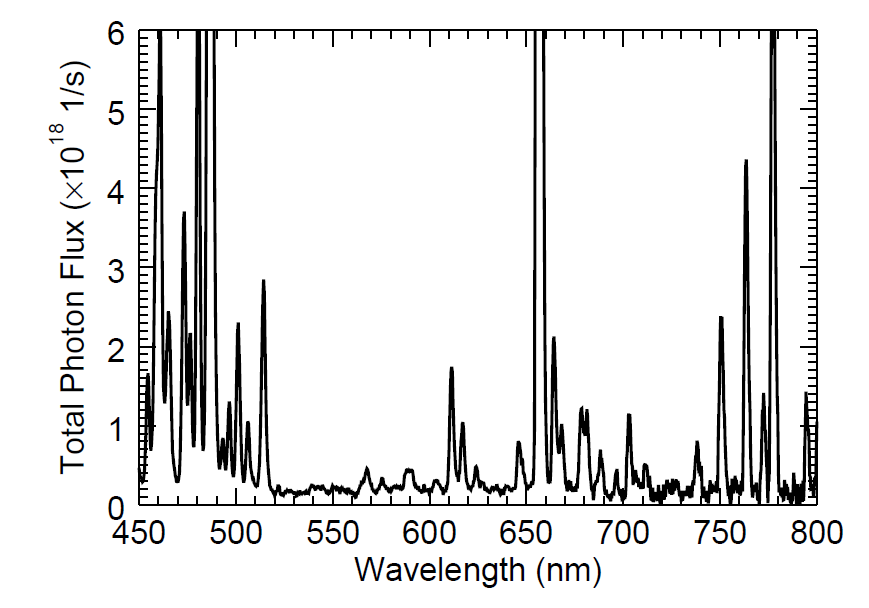 ArII 480
ArI 763
MPDX
Plasma
Spectrometer
Spectroscopy indicates neutral burnout
Collimator
images
chords
70 kW Ar plasma
Te=6.1 eV, ne=1.7x1012 cm-3
26o
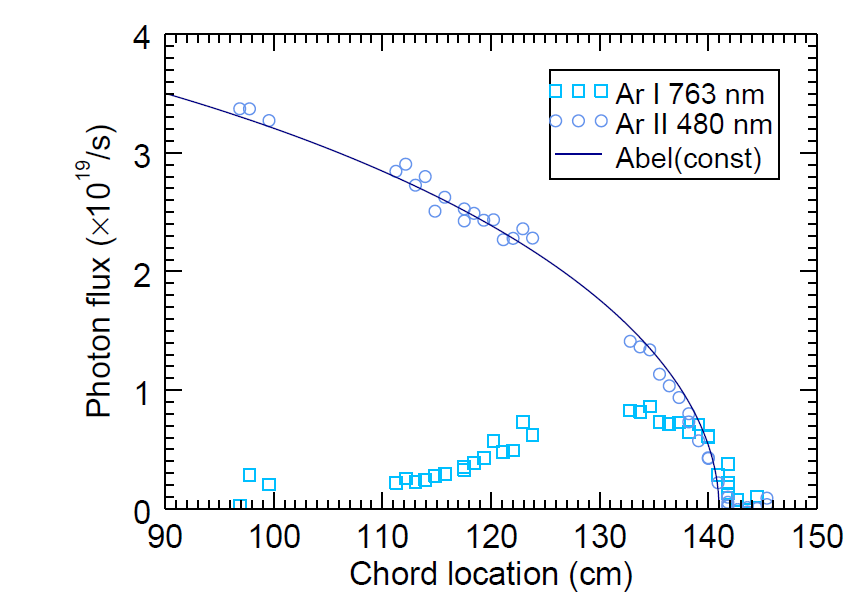 MPDX
Plasma
Spectrometer
Abel transform of neutral fluid burnout model captures some details of data
70 kW Ar plasma
Te=6.1 eV, ne=1.7x1012 cm-3
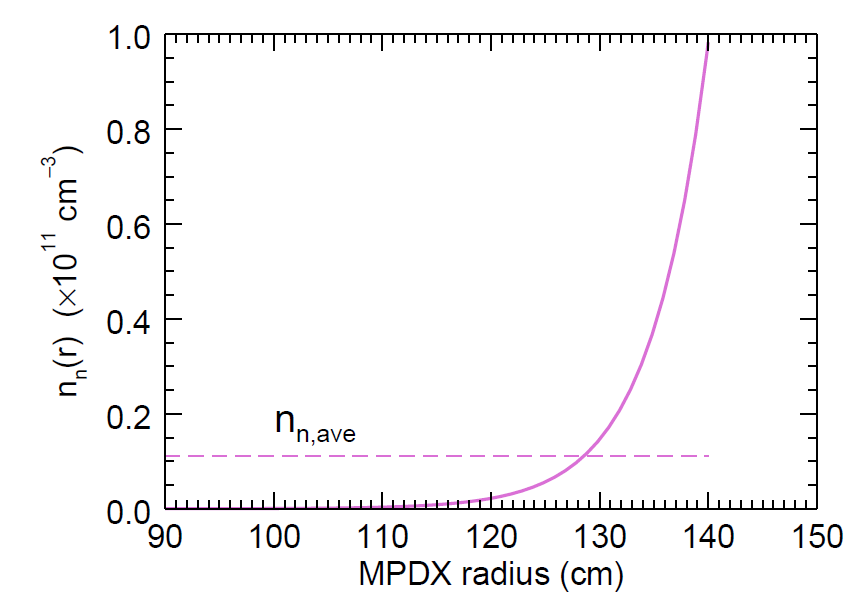 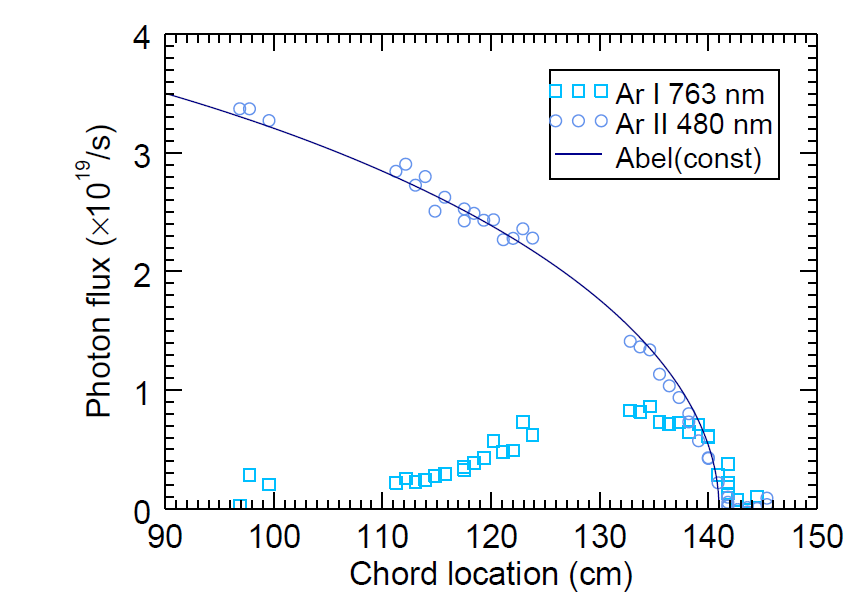 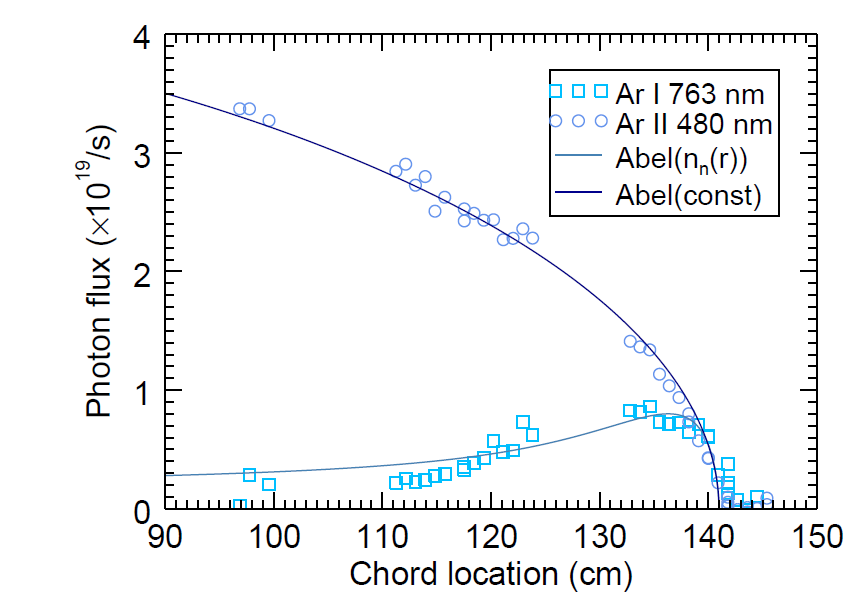 Measure Zeff, sheath properties
For all ions leaving at single velocity cs*,
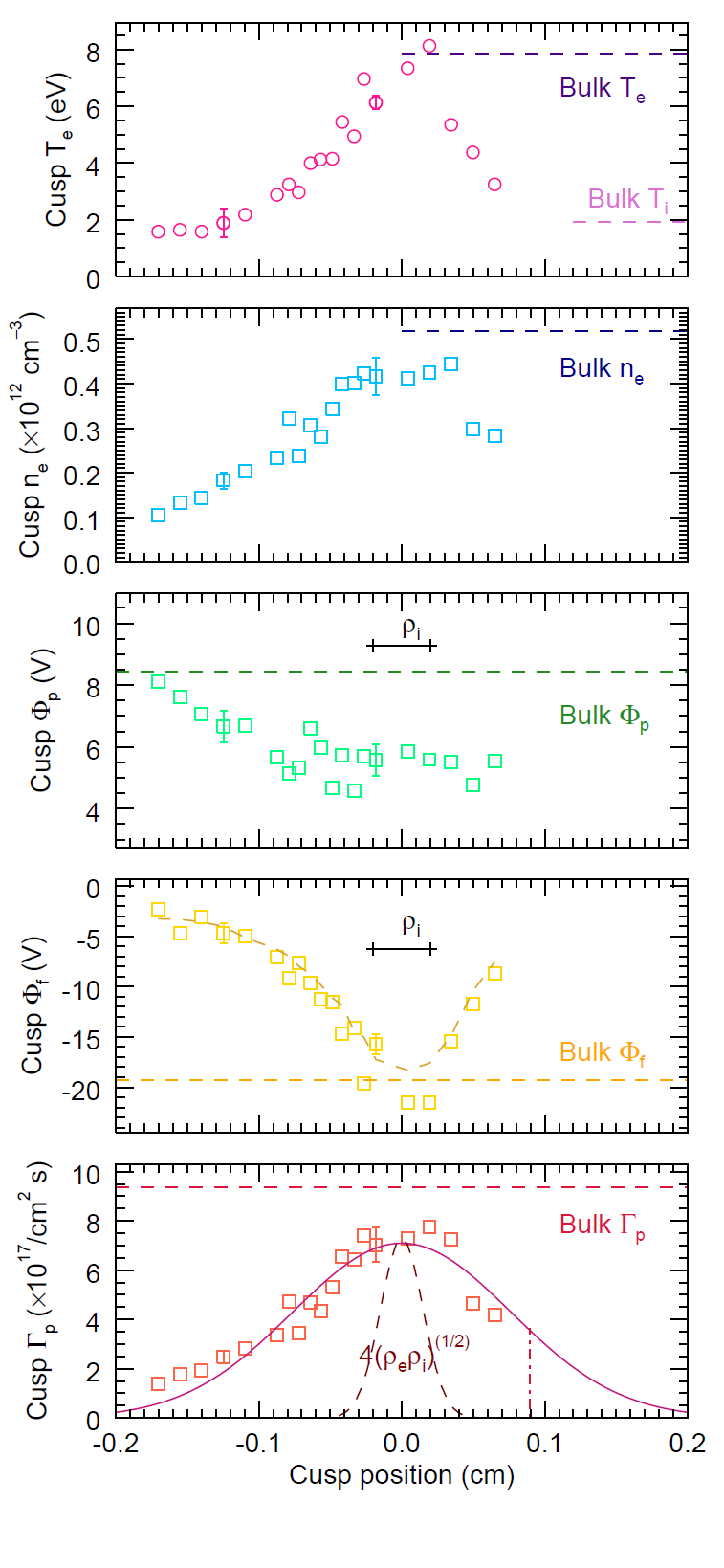 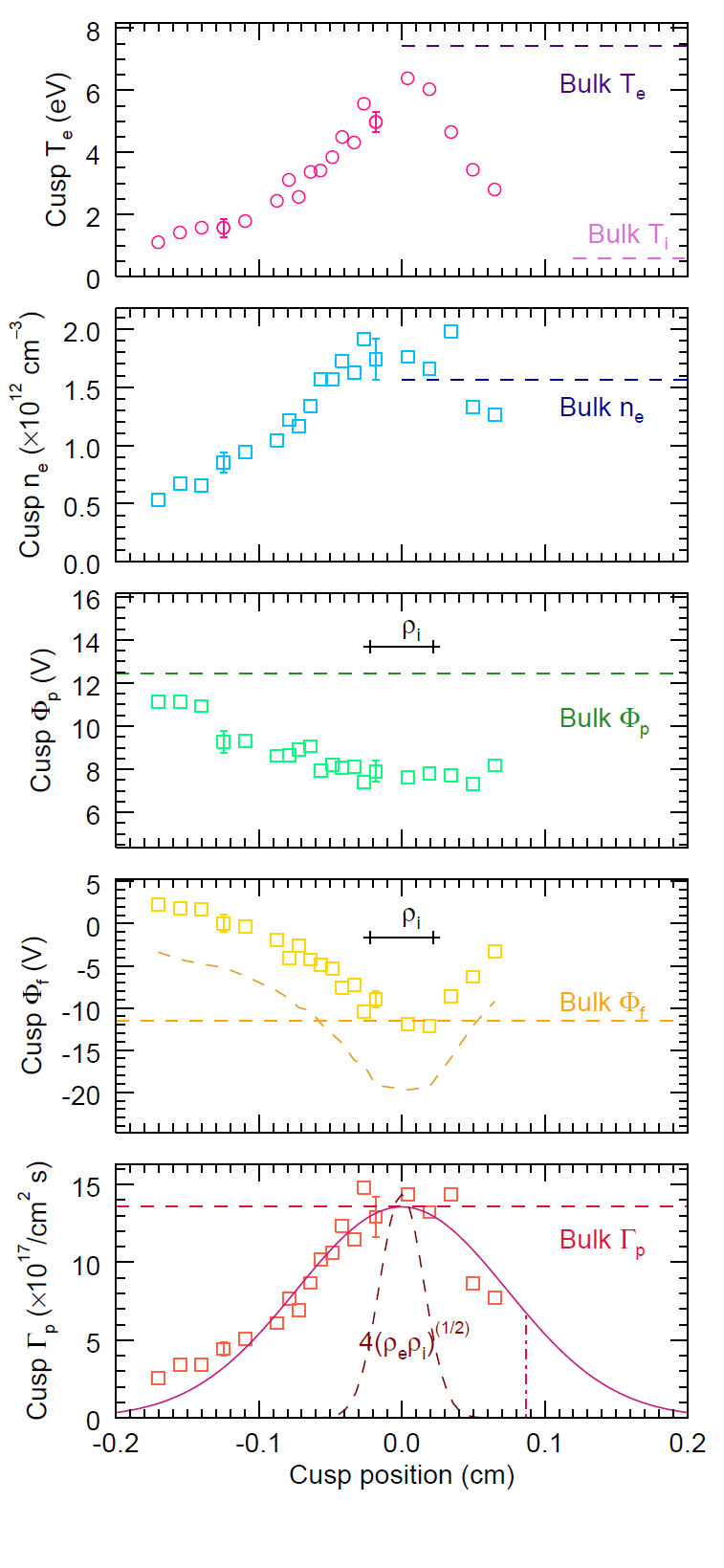 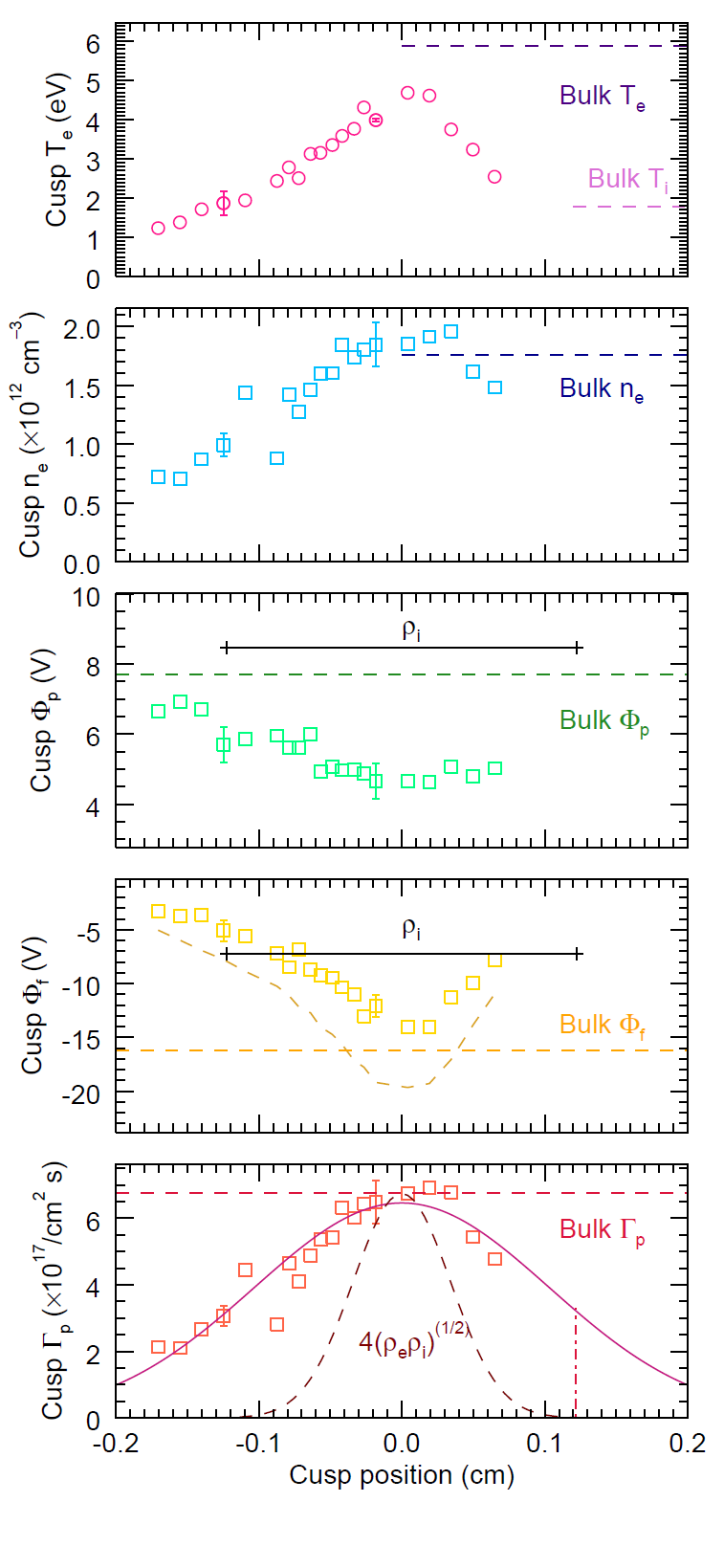 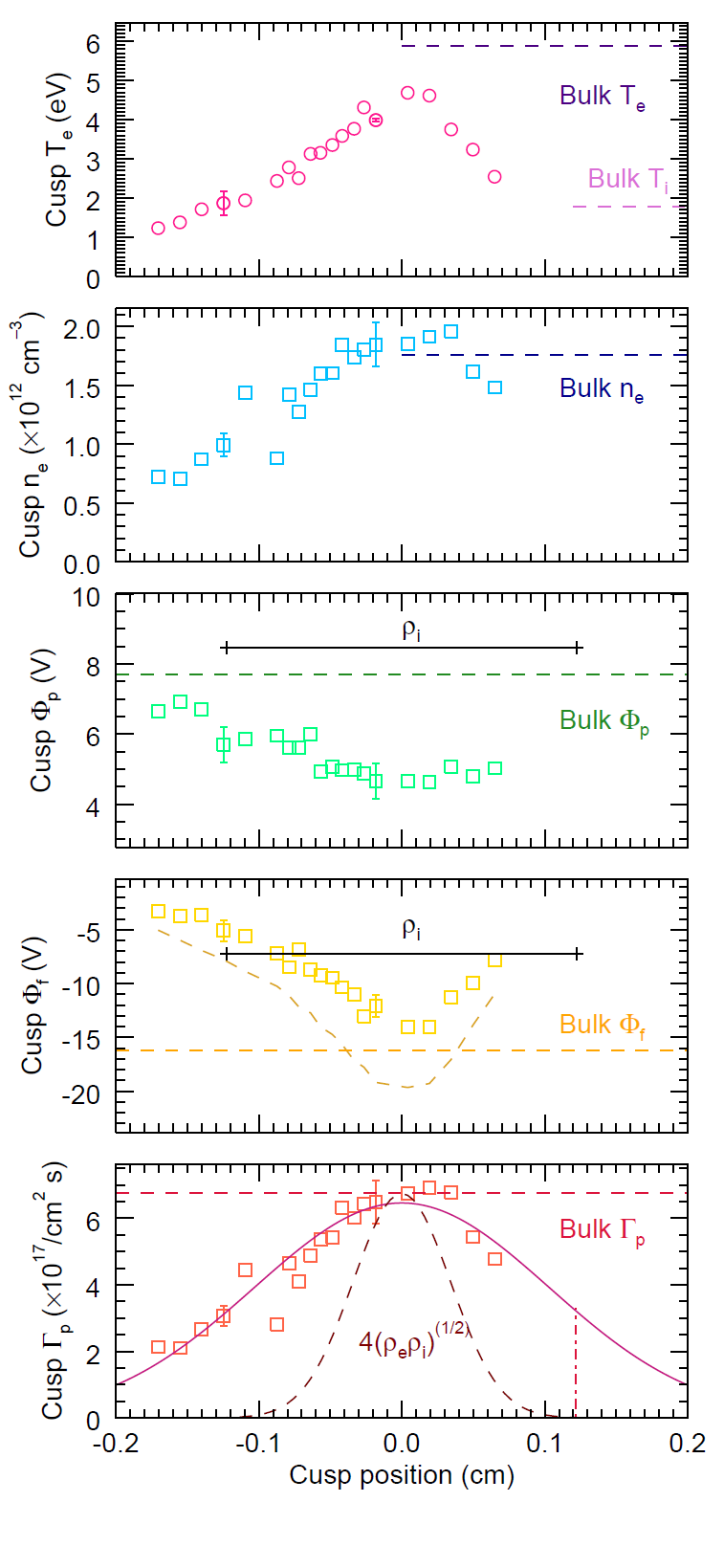 S. D. Baalrud and C. C. Hegna,  Plas  Sour. Sci. Tech 20, 025013 (2011)
LaB6 currents drive flows when retracted into magnetized cusp
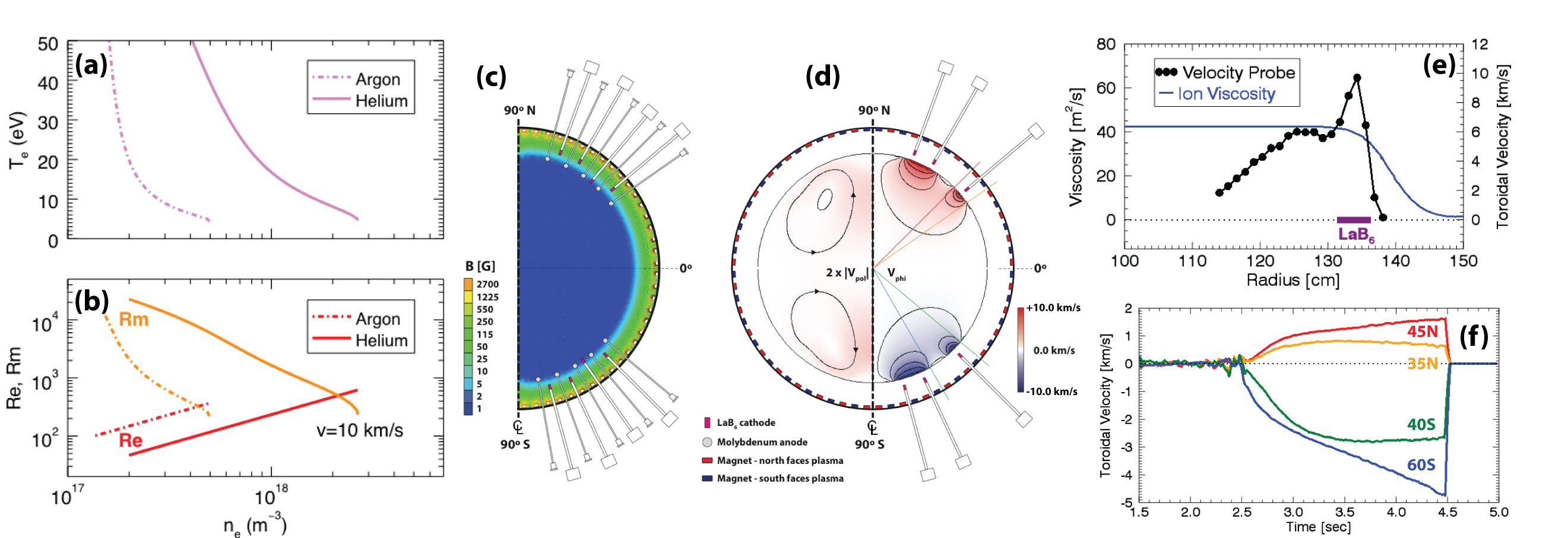 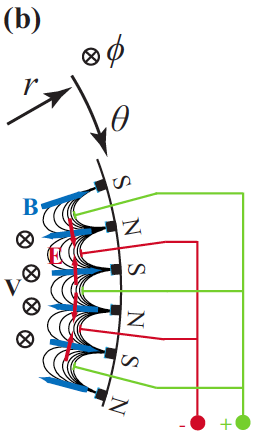 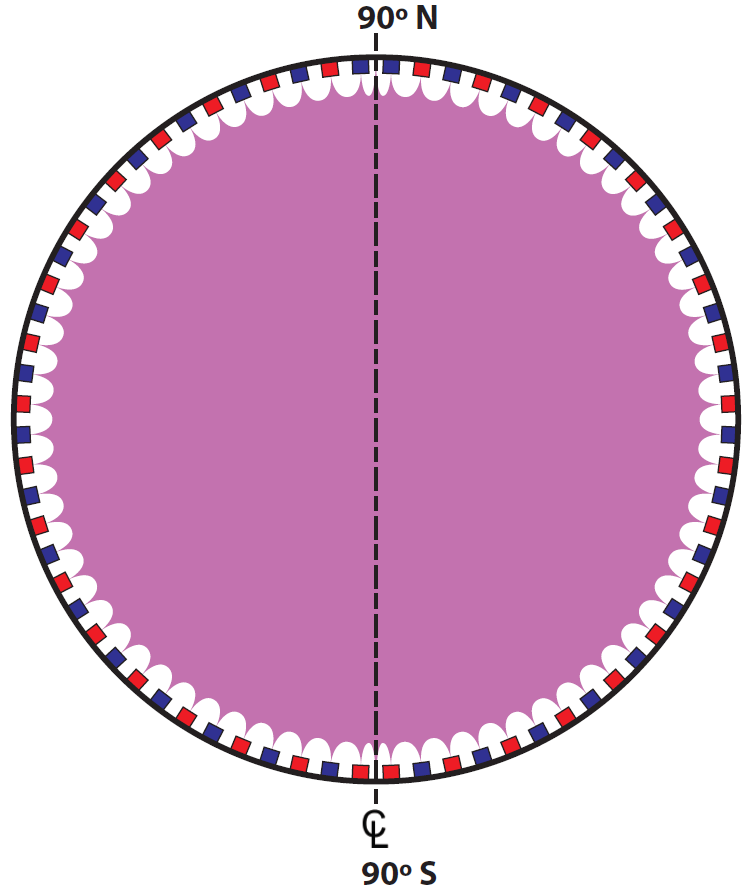 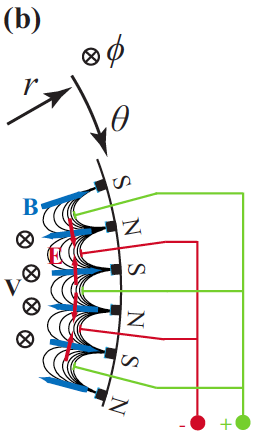 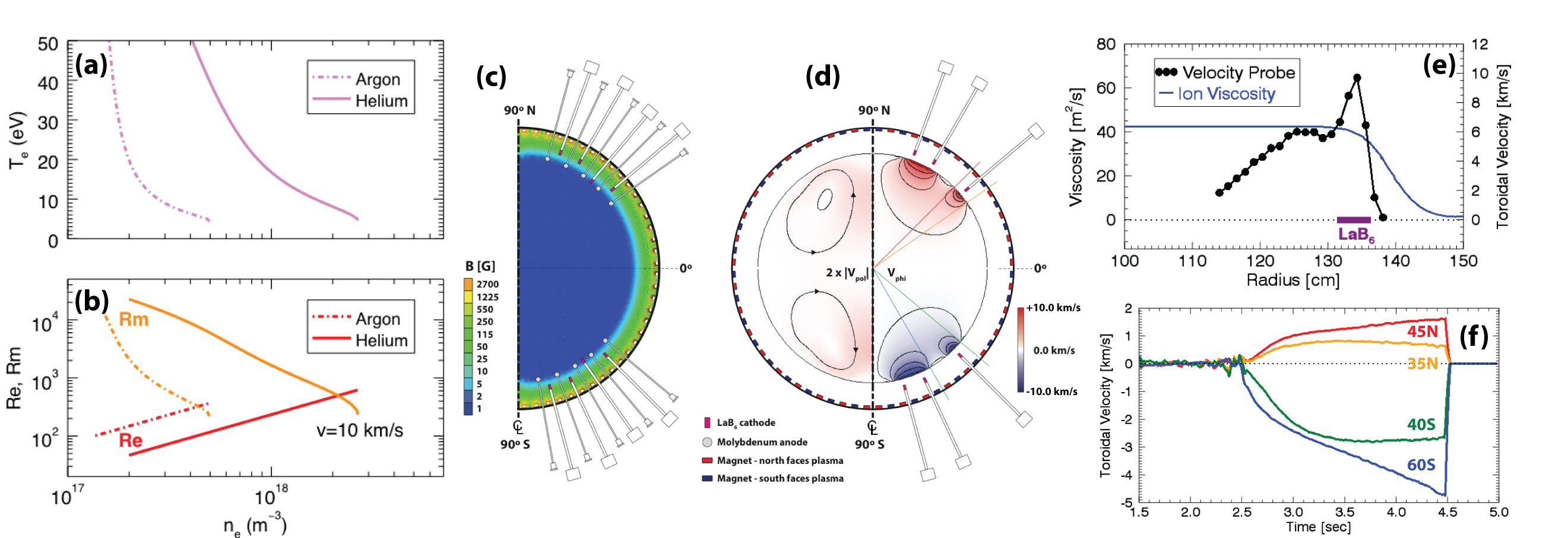 Unmagnetized
Core Plasma
JxB force in magnetized cusp field produces torque on plasma
2D calculation of magnetic field strength from magnets using MAXWELL.
Edge flows viscously couple into unmagnetized core
Spinning cathodes
[Speaker Notes: note that the profiles are flat and that the viscosity changes due to changing nn, nu_in is 1/10,000 of nu_ei, nu_ii]
Close to laboratory simulation of dynamo flow
Khalzov et al, Phys of Plasmas 19 112106 (2012)
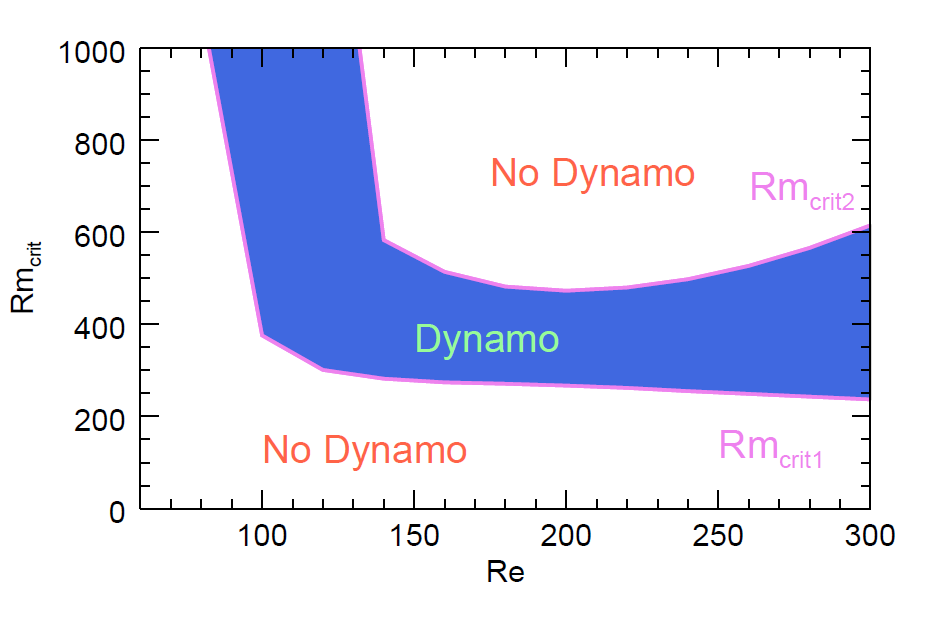 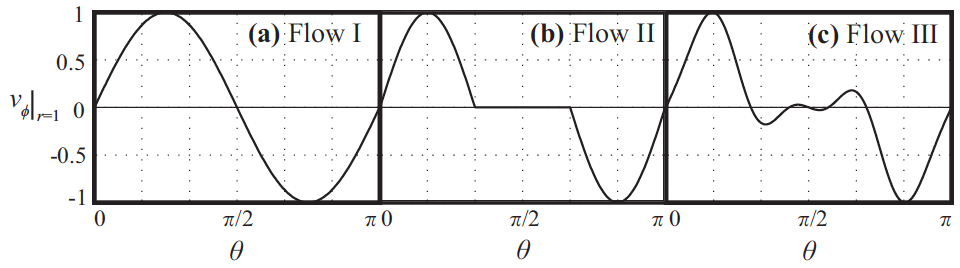 Able to test MHD simulation parameters in MPDX
[Speaker Notes: -In MPDX, we have developed a way to stirring a confined, unmagnetized plasma.
-Of course too diffuse to use impellers, we drive flow at the plasma edge.
-This plot shows such a flow - set Tor. vel. at the boundary as a funct. of theta, and the internal flows are a solution of the NS eqn. in 2D.
-Describe plot. As you can see, this is a two-vortex flow. Faster the boundary drive, the faster the poloidal flow, and the more we would twist up a frozen-in field line.

-PKE/TKE increases with Re. For this specific edge rotation boundary condition, we’ve volume averaged the kinetic energy in both flow components for different values of Re... 
-This makes sense: we’re effectively injecting helicity, and a larger Re allows more velocity shear in our vortices.
-Ideally we’d have a plasma with very low viscosity, and the poloidal cells would have a large percentage of the total kinetic energy in the flow.]
Modified Von Karmàn flow dynamo  optimized for dynamo at low Rm
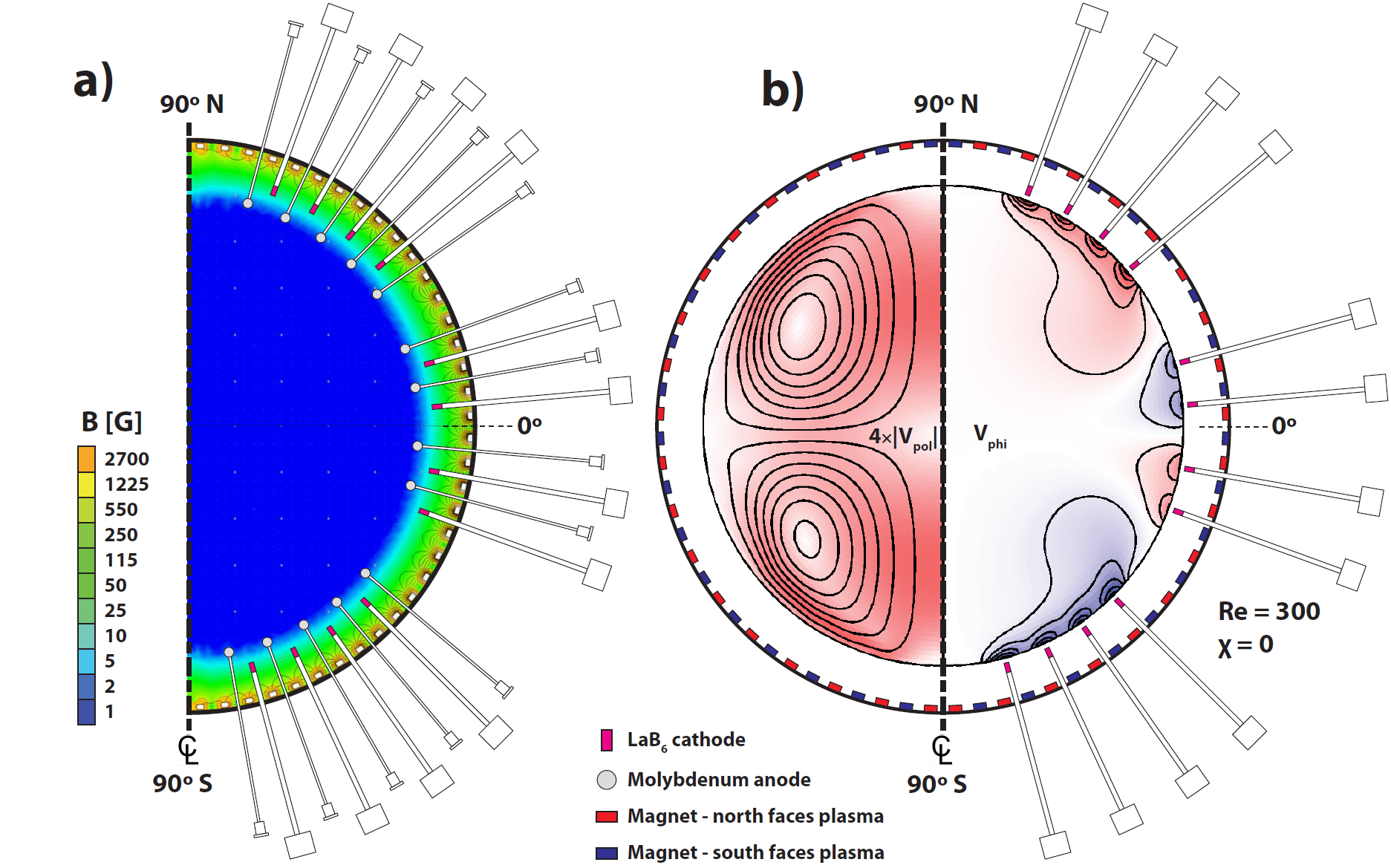 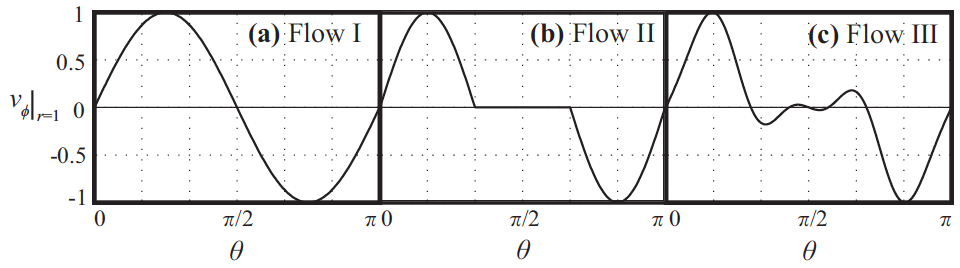 10-12 cathodes required to match details of flow
[Speaker Notes: Toroidal velocity given at all poloidal locations and optimized.  Re and 2D steady state navier stokes self consistently determine poloidal flows.  The eigenvalues of navier stokes are analyzed to find if they are stable, HD unstable flows are thrown out since they are not axisymmetric.  Kinematic dynamo problem solved

Using steady state prescribed flow, the induction equation is solved for the kinematic dynamo, and the growth rate is determined.  This is 50 radial by 25 poloidal resolution (60 by 30 for other rates)

Very sensitive to flow bc’s most other flows had no dynamo,]
MHD modeling predicts measureable saturated field
B=1 G for He plasma, 1012 cm-3, v=10 km/s
Provides experimentalist locality and sensitivity of magnetic measurements for dynamo
[Speaker Notes: Movie of Modified Von Karman type dynamo growing.  3D incompressable MHD nonlinear lorentz force term kept (back reaction term), R/V timestep, slow dynamo]
Magnetic Hall probes measure magnetic field with < 0.1 G sensitivity
Successfully measured magnetic field expulsion in stationary plasma due to diamagnetic currents
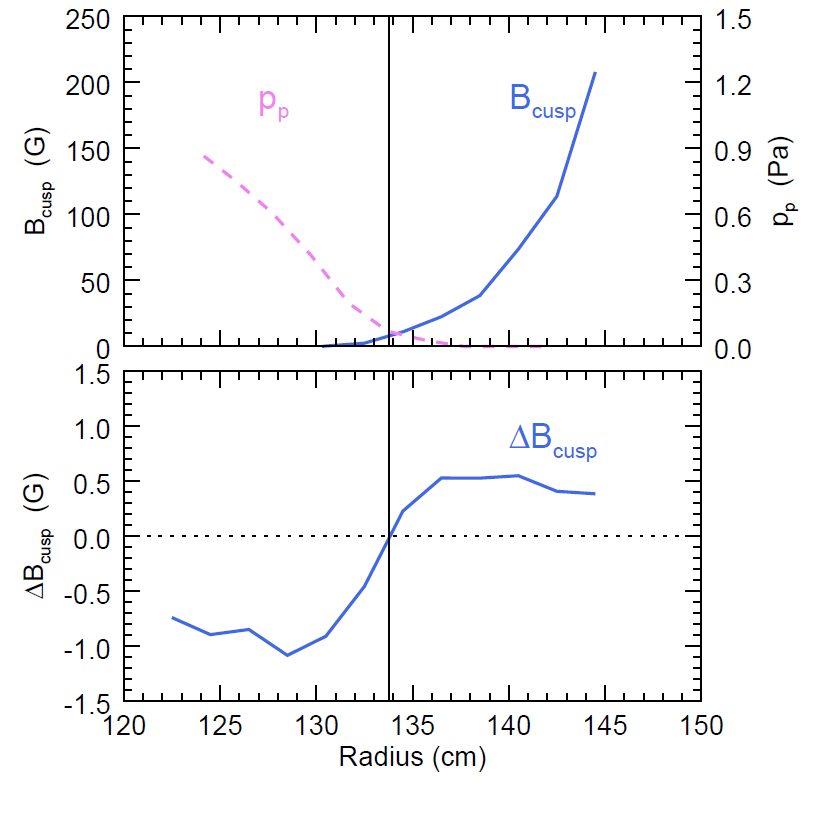 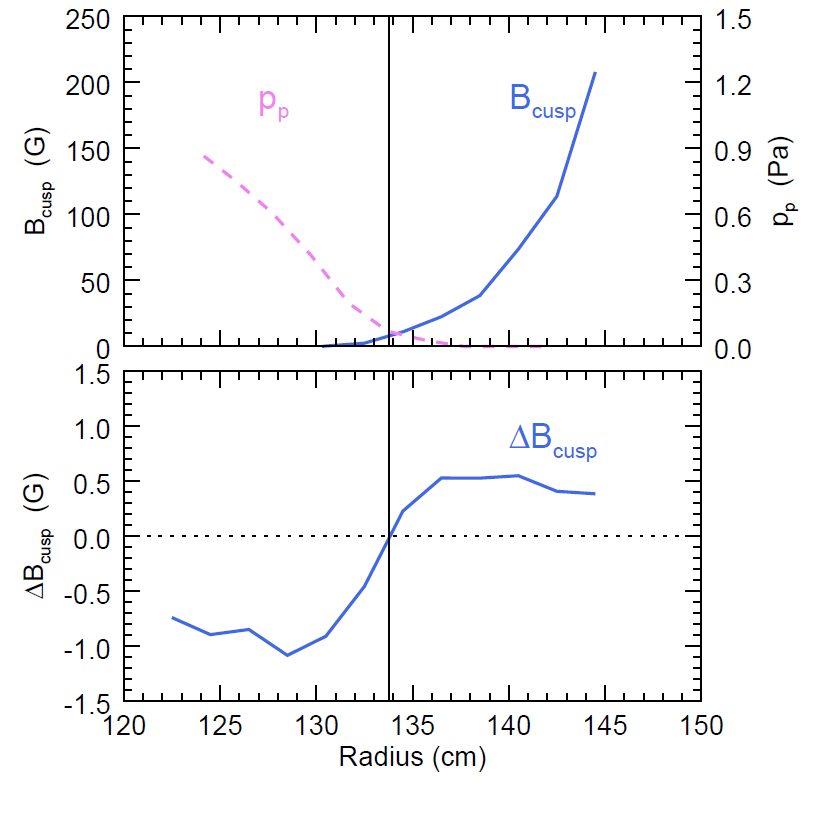 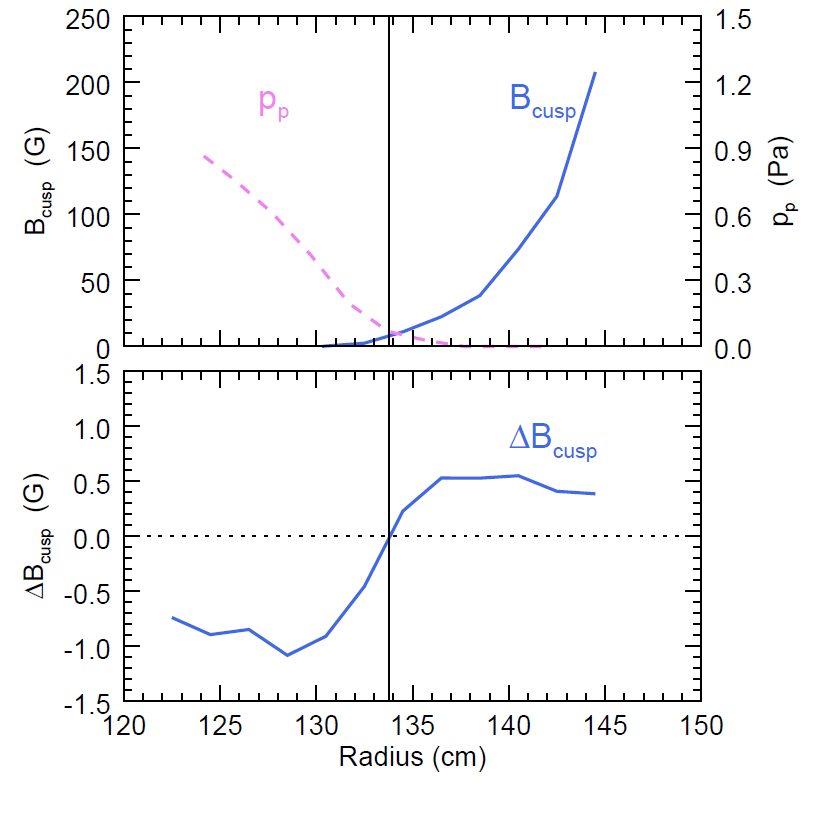 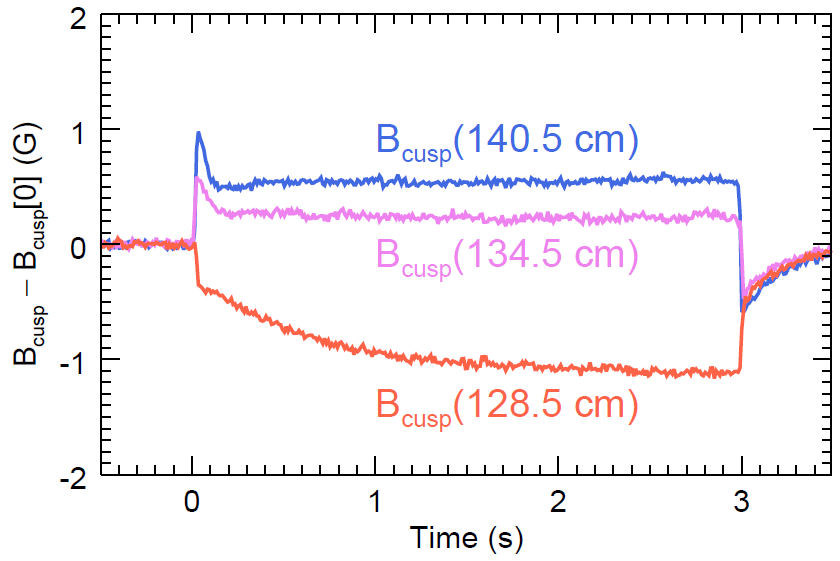 [Speaker Notes: Hall probes can measure 3D magnetic field as a function of time
Prone to temperature effects, must be properly cooled]
Conclusions
Exhibit control of plasma parameters (viscosity and resistivity) based on experimental setup 
Routinely and accurately measure Ti on MPDX for many species using novel FP interferometer
Cusp loss widths in new MPDX regime are wider than predicted, indicating additional physics
Observed neutral burnout consistent with 1D fluid model
MPDX can repeatedly create plasma with dynamo relevant viscosity and conductivity
    (Te=13 eV, Ti=0.5 eV, ne = 3x1011 cm-3
      He: Re=250, Rm=500)
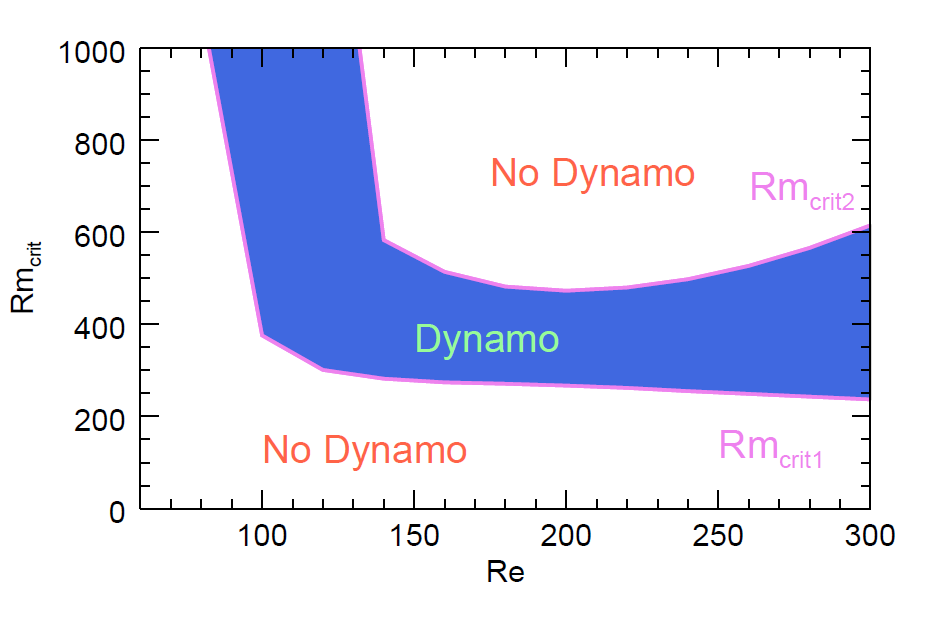 [Speaker Notes: Expanded parameter regime could be relevant to astrophysical plasmas]
Future Work
Characterize cusp loss widths over greater scaling of parameters, compare to simulations
Measure neutral burnout and reconstruct radial profiles to compare source and loss rates
Investigate sheath physics in multi Z species regime in cusp
Other science projects
Thesis work in transport in magnetized plasma/neutral boundary layer [C. M. Cooper and W. Gekelman, Phys. Rev. Let. 110 265001 (2013)]
Metastable quenching and ionization excitation in PCX for LIF
OES measurements to predict plasma parameters
Hall probe measurements of magnetic field expulsion/advection
Measurements of viscosity from velocity profiles, resistivity from magnetic profiles
Thanks!
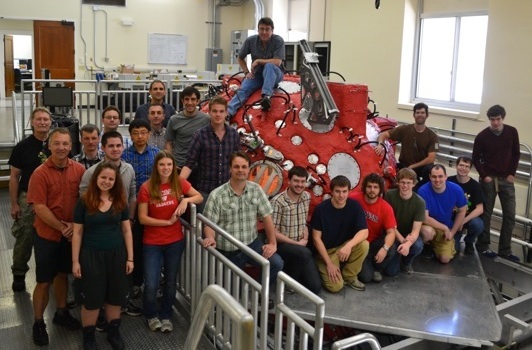 LaB6 plasma terminates on neutral gas losing particles, momentum, and heat
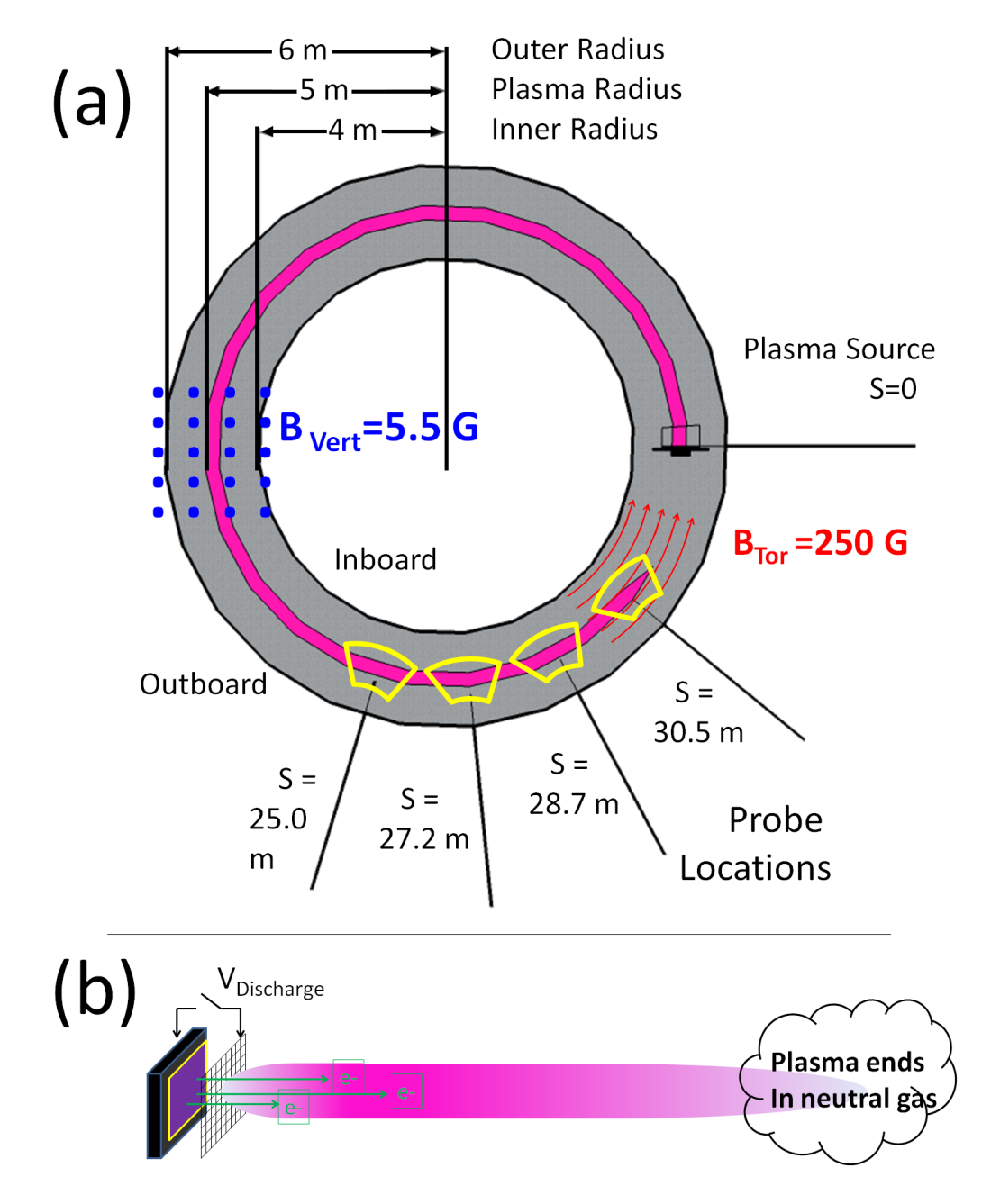 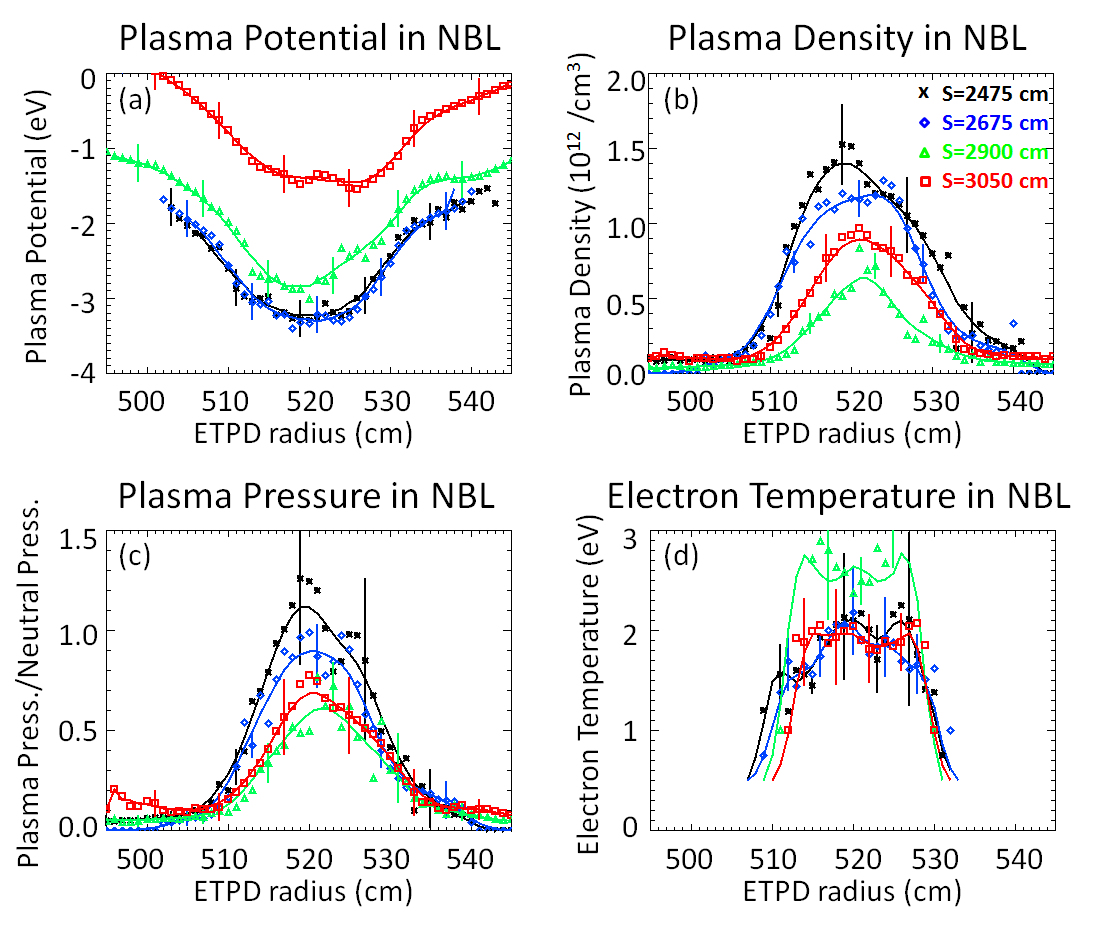 Electric field maintains quasi neutrality during deceleration, heats plasma
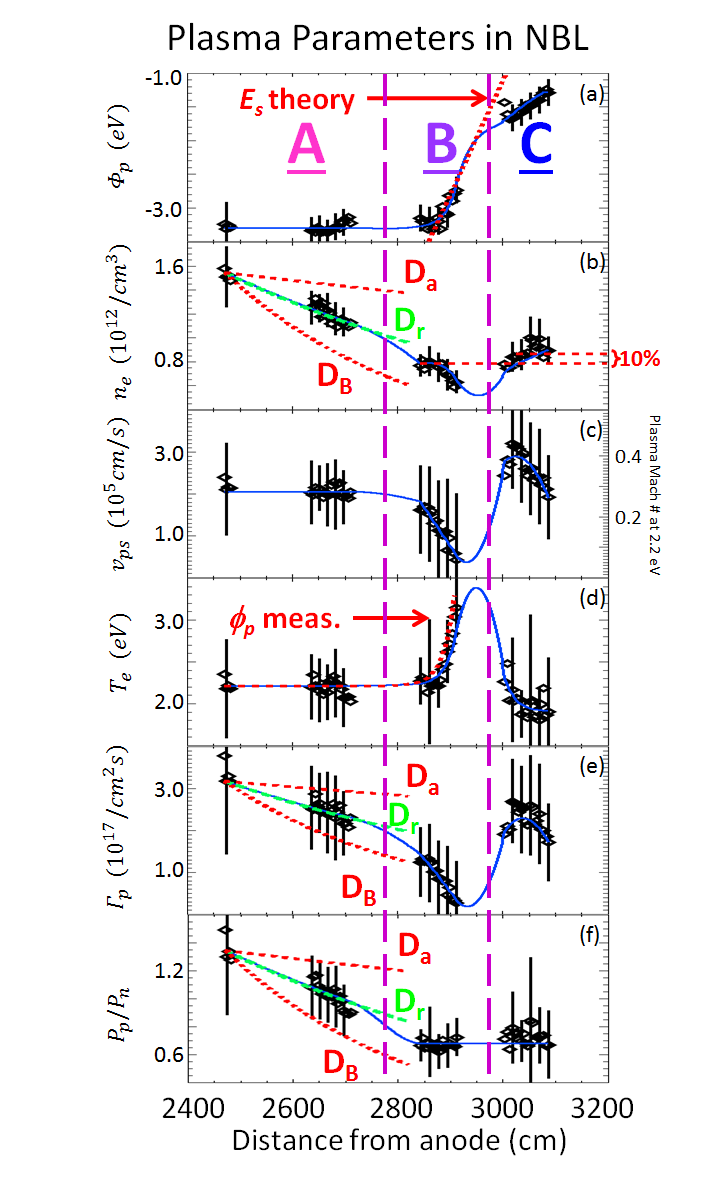 Termination electric field in region B
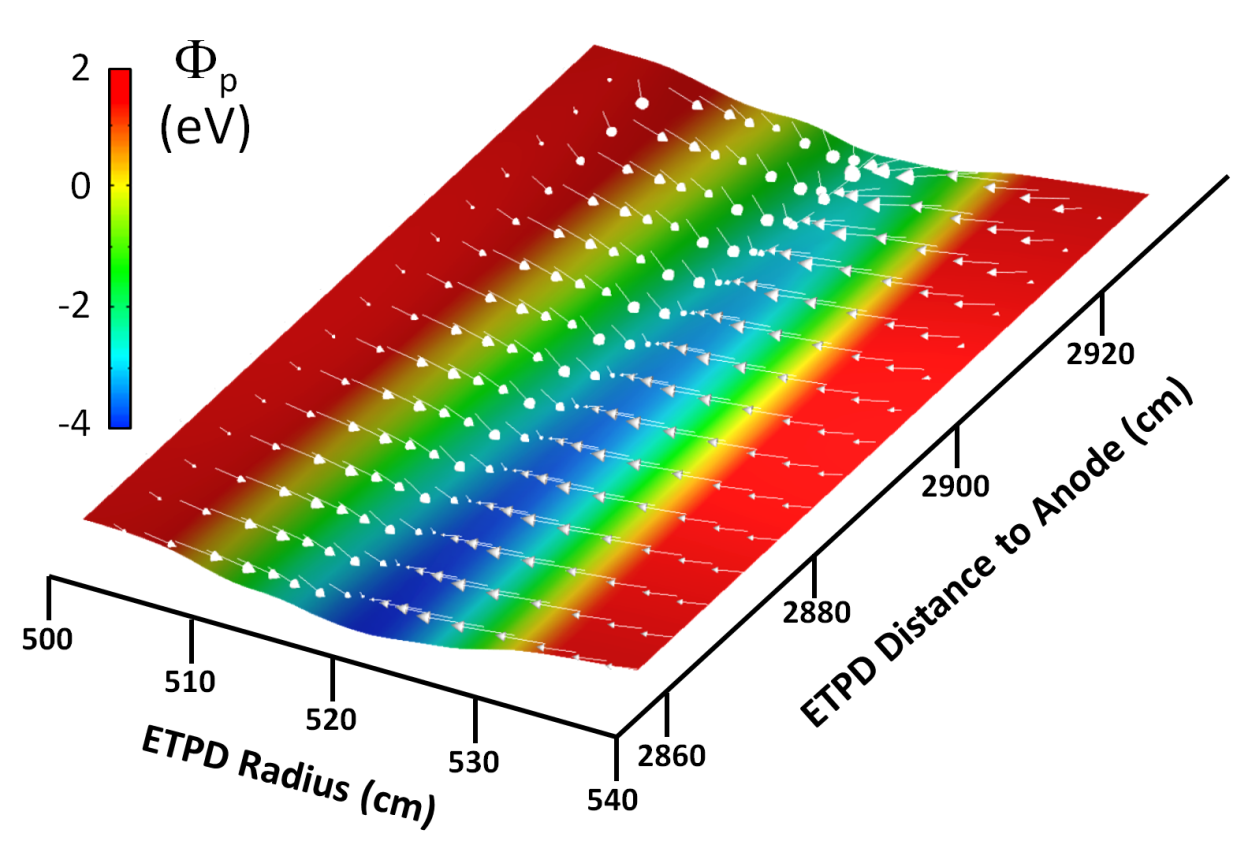 Electric field and pressure balance confirmed over scaling of parameters
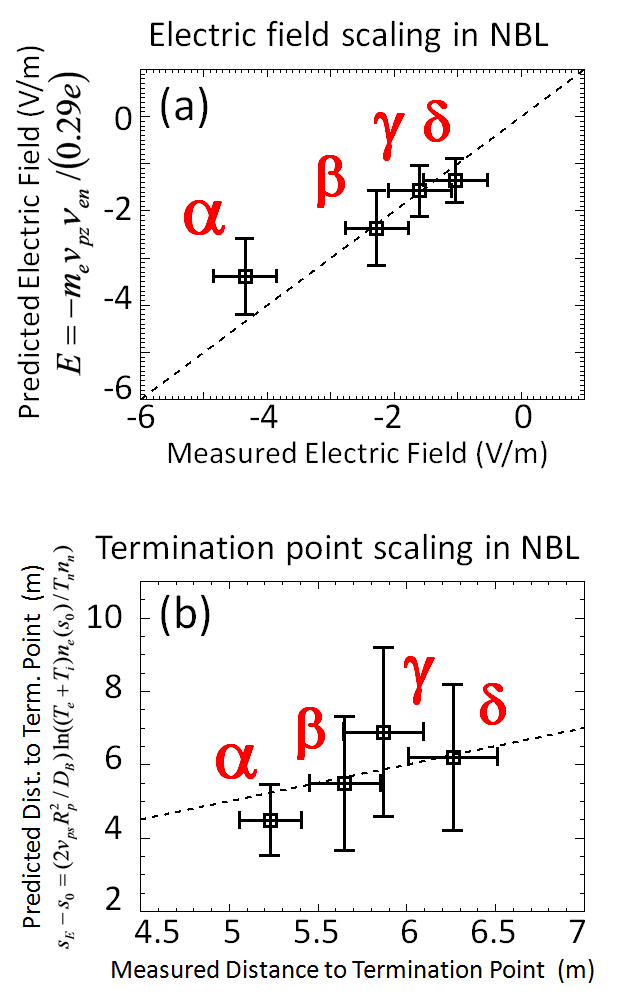 Higher flow speed = bigger electric field to pull electrons


Lower density counteracts higher flow
Recent advances in fabrication of strong, custom, magnets make MPDX possible
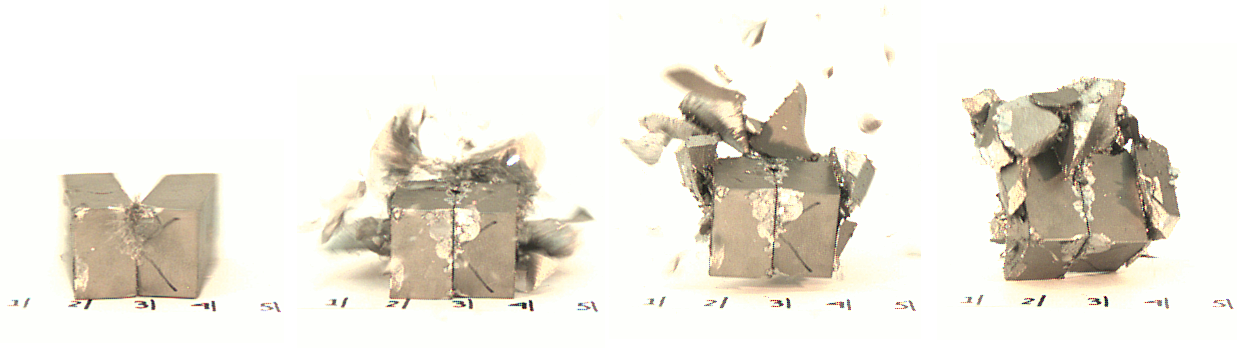 Cusp width set by balance between passing particles and trapped particle diffusion
Optical Emission Spectroscopy provides additional non-intrusive diagnostics
OES in Helium to benchmark Te, ne predictions in MPDX regime
OES in Argon can predict Te, nm, and Tb in PCX
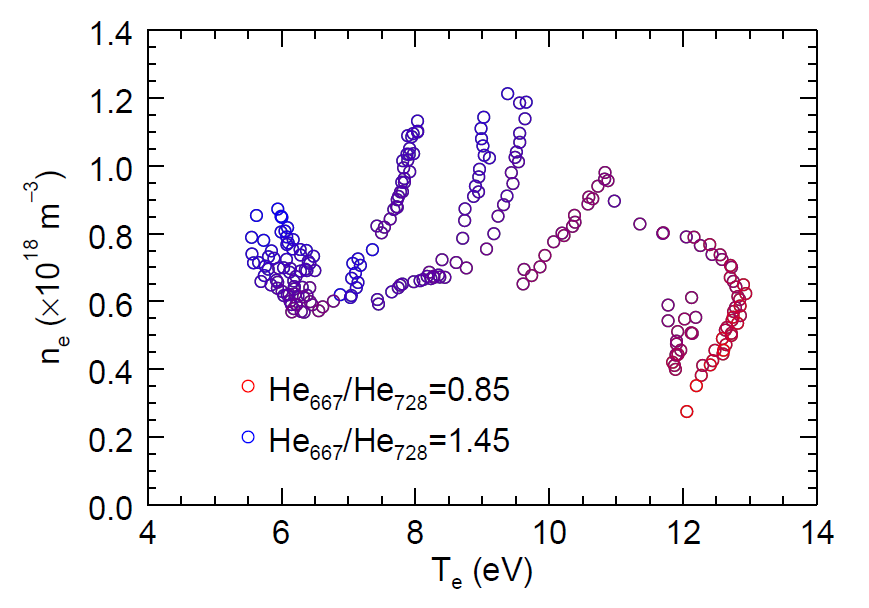 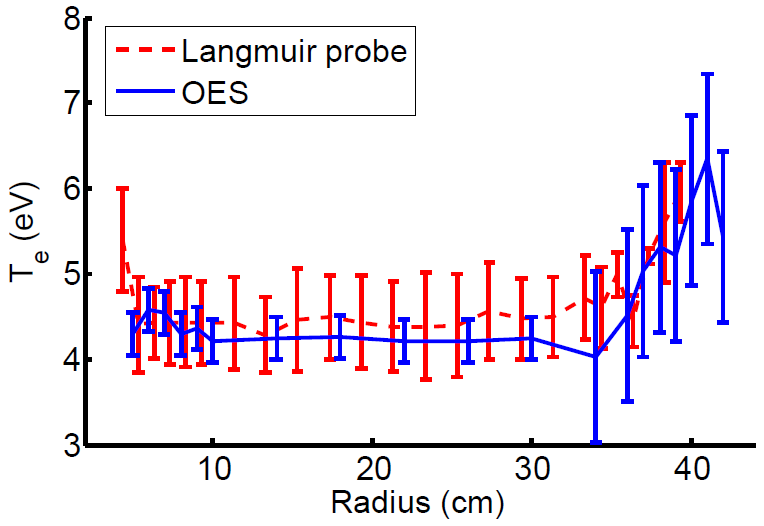 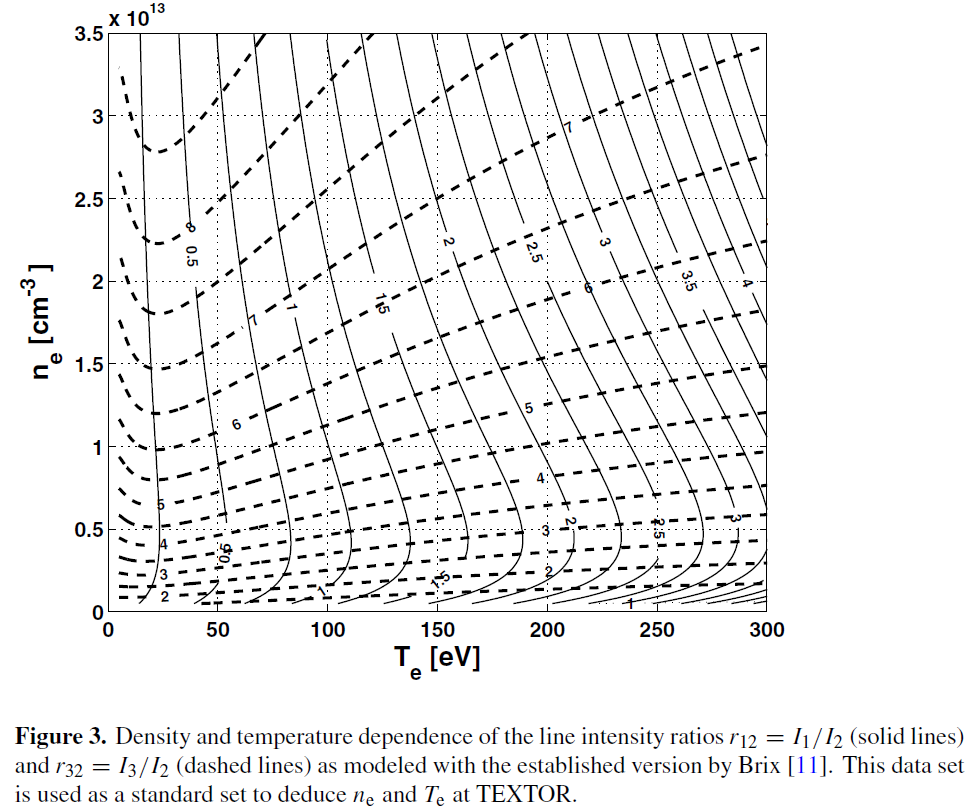 J. B. Boffard et al, Plas. Sour. Tech 19, 1 (2010)
S. Wang et al, J. Vac. Sci. Tech. 31, 735 (2013)
B. Seidlitz et al, in process of submission Rev. Sci. Instr.
O Schmitz et al,  Plas. Phys. Cont. Fus. 50, 115004 (2008)
[Speaker Notes: Developing new high resolution (0.1-0.3 nm) broadband (200-850 nm) system using 5 overlapping spectrometers

Oliver data differs because Zeff ne 1]
vf(q), Re, and Rm uniquely predict kinematic dynamo in simulation
Spence et al, Astro. J. 700:470-478 (2009)
Khalzov et al, Phys of Plasmas 19 112106 (2012)
Poloidal/Toroidal
Energy Balance
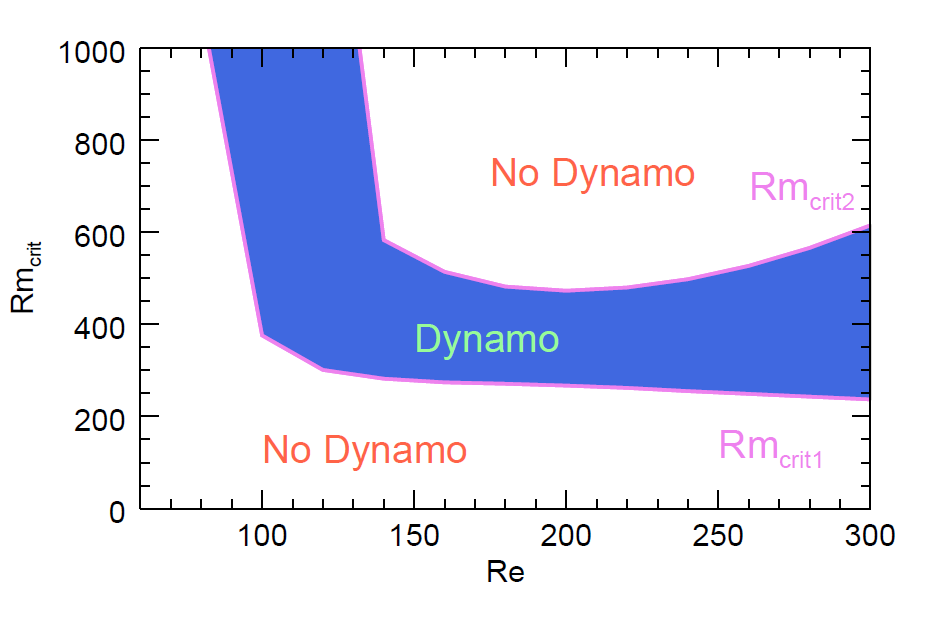 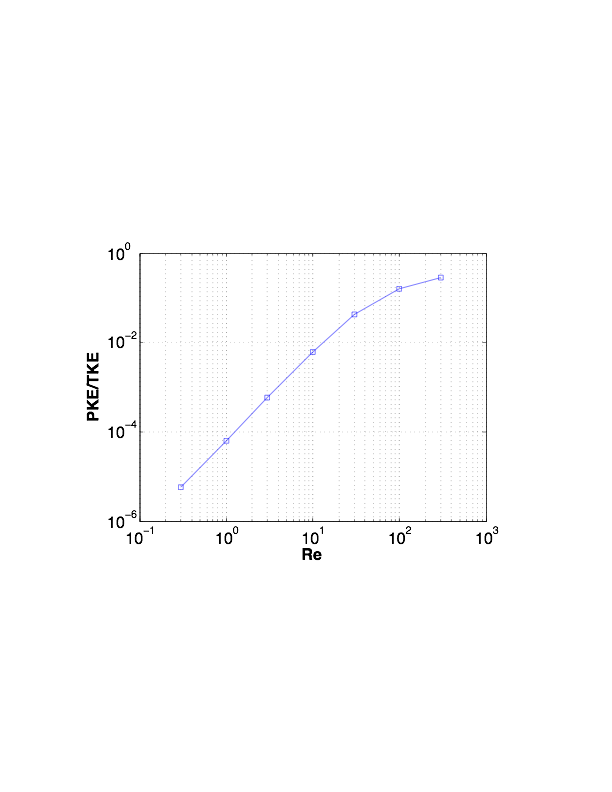 HD unstable
Dynamo very sensitive to Re, Rm AND details of flow
[Speaker Notes: -exhaustive search of parameter space for this class of dynamo, limited by resolution Rm and HD stability (Re)
-1) no dynamo below Re=80 (zero suppressed) we suspect this is related to critical level of poloidal flow
-2) majority of the time, no dynamo.  Taking off reversal is no dynamo]
Cathode position in cusp determines flow
Cathode stirring experiments
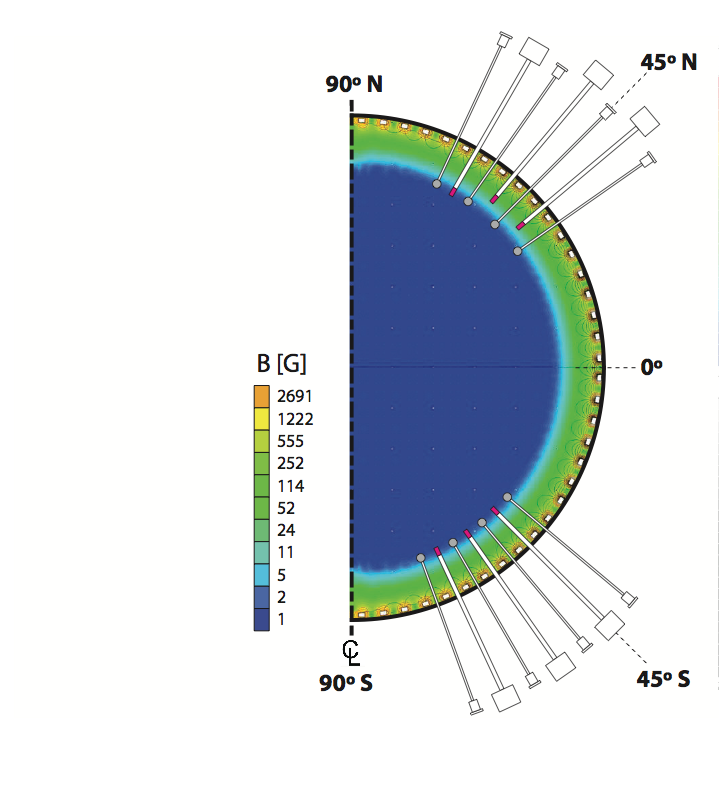 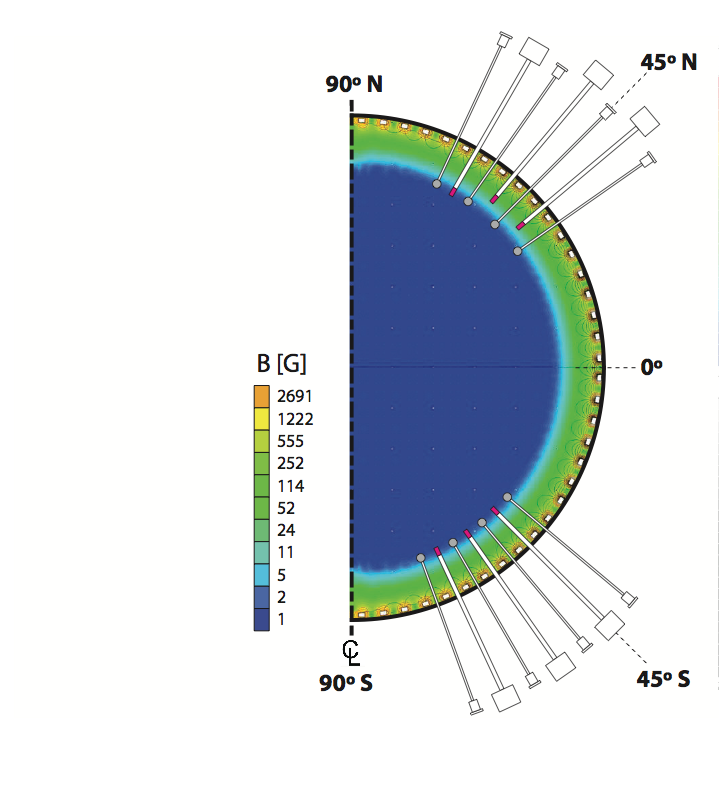 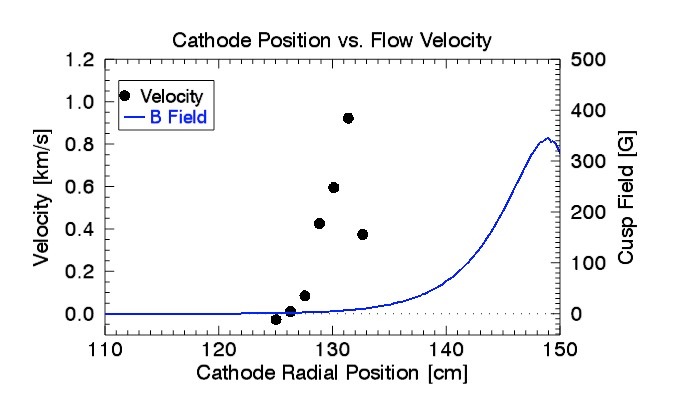 [Speaker Notes: -This data is from our first attempts at controlling the plasma flow by stirring from the edge.
-The electrodes on the southern hemisphere are still fully inserted, and are for heating purposes only.
-These two cathodes on the northern hemisphere have been retracted into the magnetized edge region.
-This plot shows our first attempts at optimizing this cathode position, as measured by a mach probe located in the unmagnetized core.]
Six cathodes successfully drive counter-rotating plasmas
6 cathodes driving flow in cusp, 2 cathodes only heating in unmagnetized plasma
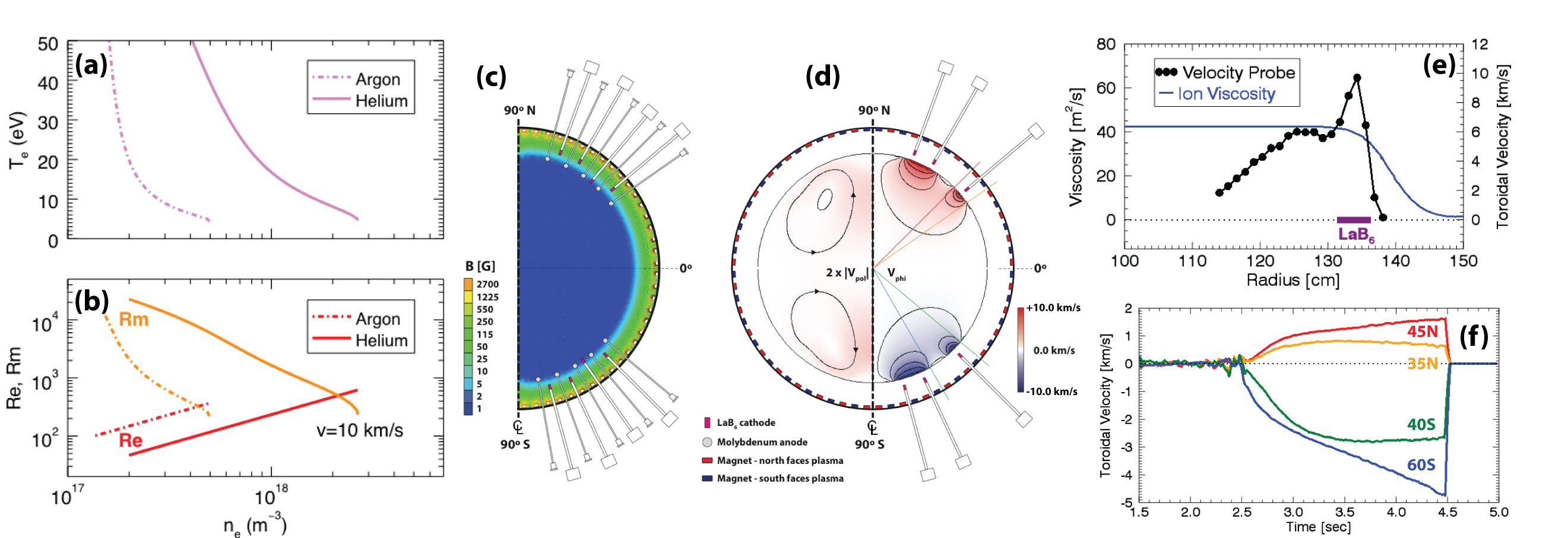 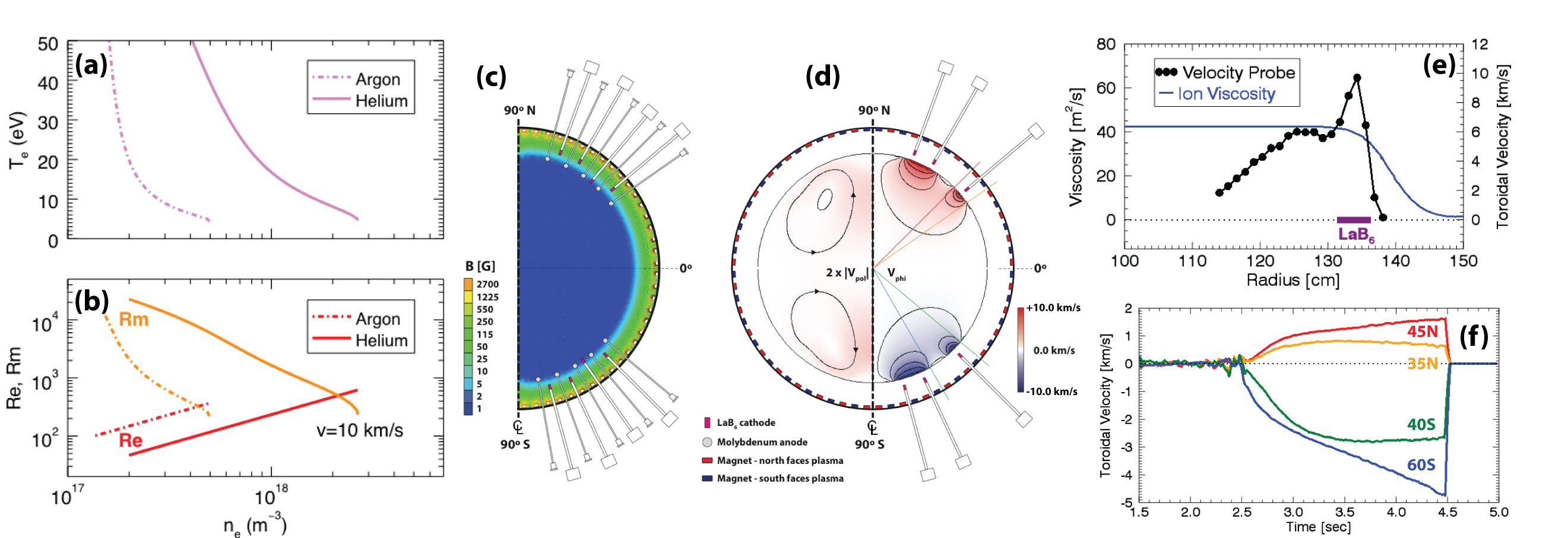 Te=13 eV, ne=3x1011 cm-3
Re=250, Rm=500
[Speaker Notes: Mention that its unbalanced!]
Conclusions
MPDX can repeatedly create plasma with dynamo relevant viscosity and conductivity (Te=13 eV, ne = 3x1011 cm-3)
Successfully model particle and energy transport in MPDX to predict plasma parameters, confirmed by measurement
Generation of flows in MPDX that locally correspond to Re=250, Rm=500 (vedge=5 km/s)
Direct comparison possible with MHD model parameters in same regime
[Speaker Notes: Expanded parameter regime could be relevant to astrophysical plasmas]
Goals for measuring successful dynamo action
Compare dynamo parameters to simulations (Re, Rm, saturated B, growth rates)
Turn off “seed field” to confirm dynamo persists.
Confirm saturated magnetic field strength independent of seed field strength.
Investigate dynamo orientation with respect to flow orientation and seed field orientation
Perform volumetric measurements of magnetic field as a function of time to investigate magnetic field generation locations (advection vs growth)
Evidence of magnetic self organization i.e. inverse cascade (turbulent dynamo)
Laboratory plasma dynamo experiments can play an important role in astrophysics research
Possibility of achieving high Rm
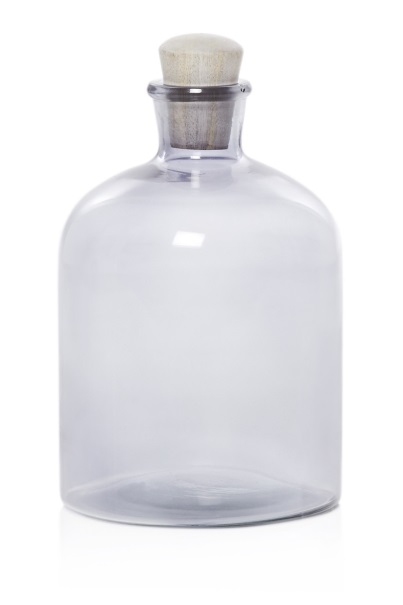 Ability to change Pm
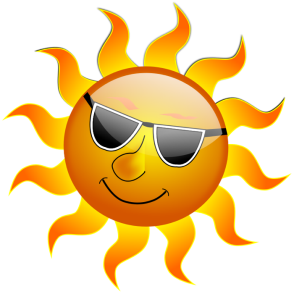 Validate dynamo codes 
   in Pm=Rm/Re~1 regime
[Speaker Notes: - Plasma confinement, holding and manipulating plasma, is very important in laboratory plasma physics, research we perform is applicable to many devices
Plasmas are uniquely well suited to build on existing laboratory dynamo experiments b/c of scaling of viscosity and conductivity
The plasmas we create in laboratories are very amenable to modeling, Re, Rm are below 1000 and Pm is order 1
Not trying to replicate geodynamo or Sun’s dynamo in lab]